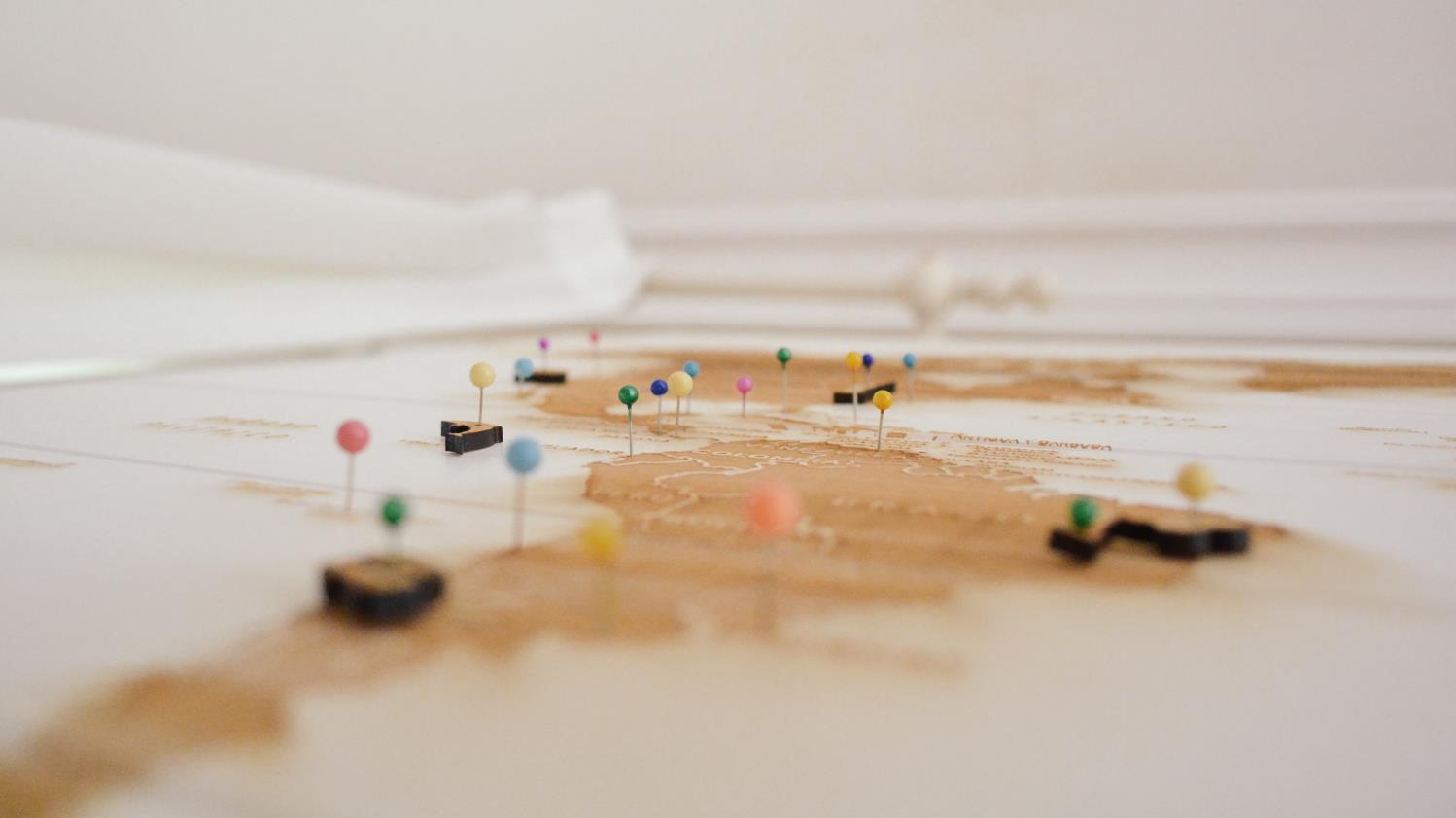 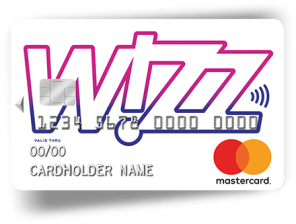 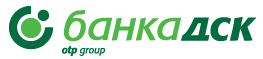 КУПУВАЙ ПОВЕЧЕ
ДИГИТАЛНА КАМПАНИЯ - ОТЧЕТ
ПЪТУВАЙ ПО-ЕВТИНО
ПЕРИОД : 01.10.2018 – 31.12.2018
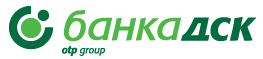 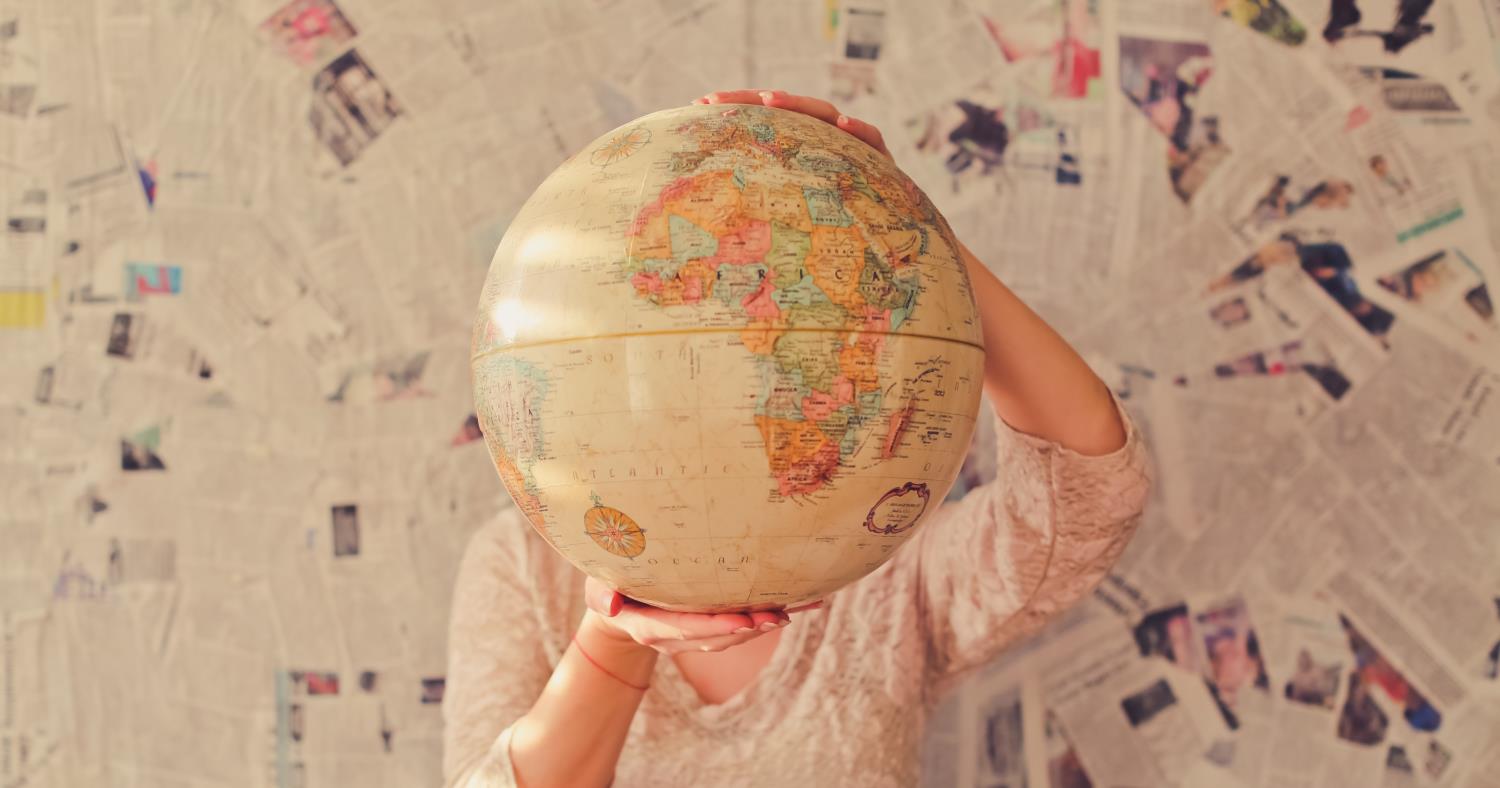 ЦЕЛИ НА КАМПАНИЯТА
Достигане до широк кръг потребители и популяризиране на продукта.
Повишаване на информираността на потребителите за всички детайли на продукта.
Конвертиране на потребители в клиенти.
ПОСТИГАНЕ НА ЦЕЛИТЕ:
Заложихме на стратегия, включваща медии с широка и разнообразна аудитория, като достигнахме до различните целеви групи чрез различни послания, насочени към съответните аудитории.
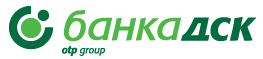 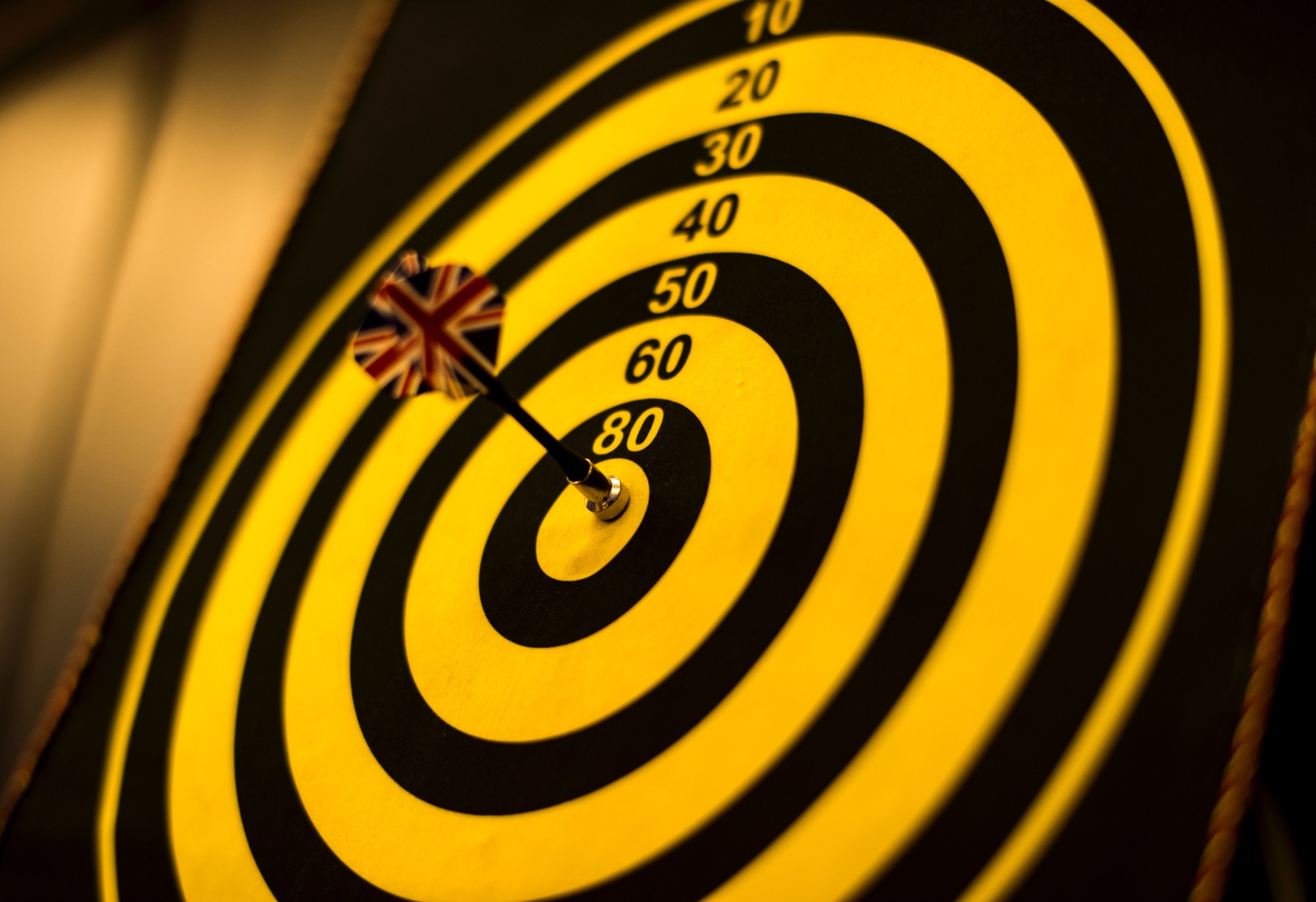 Таргет – Жени

Сайт - Woman.bg

Основен подход: Авторки блог

Различни активности включващи транзакции с картата на DSK Wizz Air и ползите от нея, бяха представени в тематични авторки материали. 

Авторите точно в целта: активно работещи, пътуващи и много пазаруващи
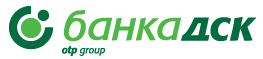 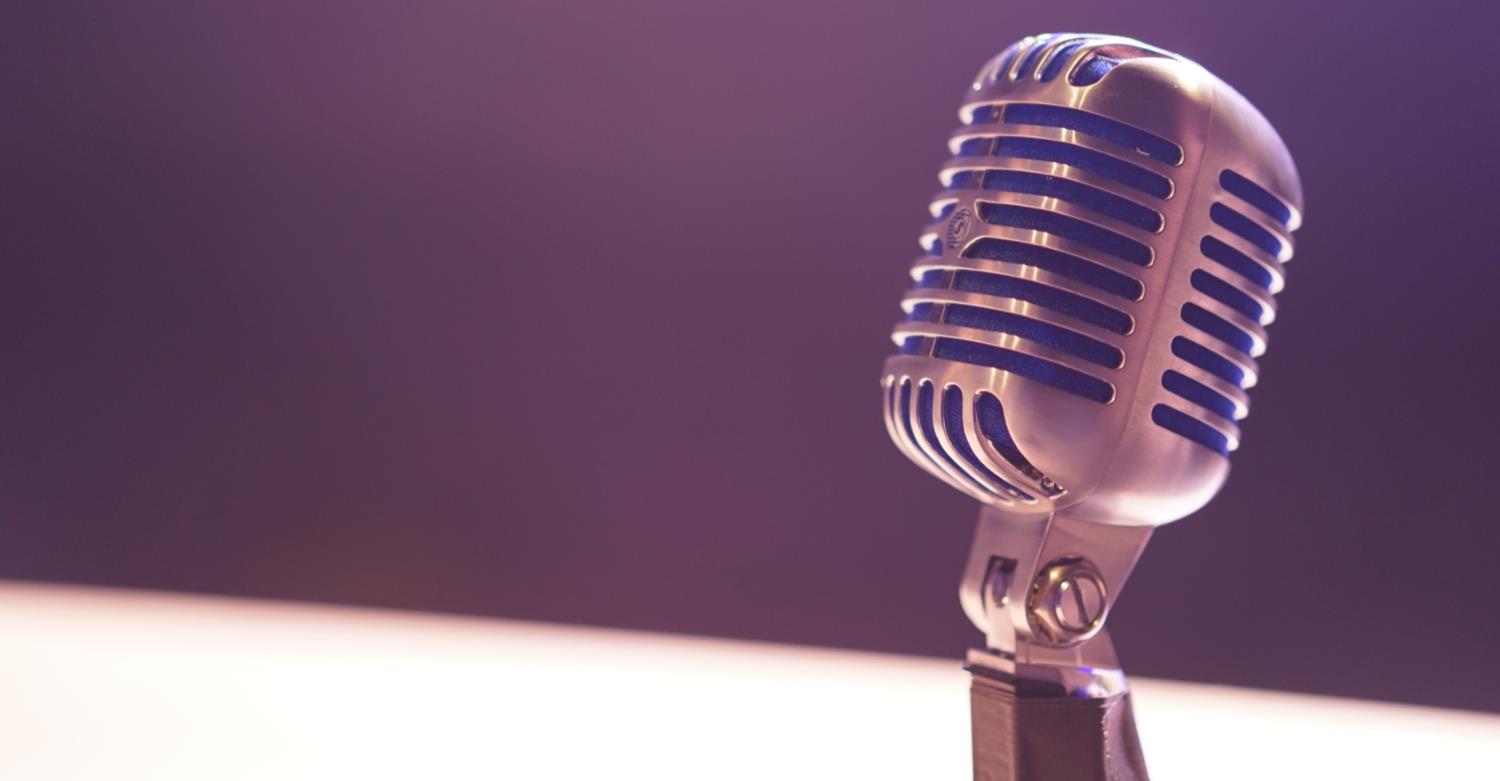 Тематичен авторски блог

Facebook публикации
Авторски блог– Woman.bg
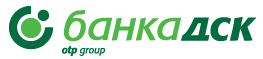 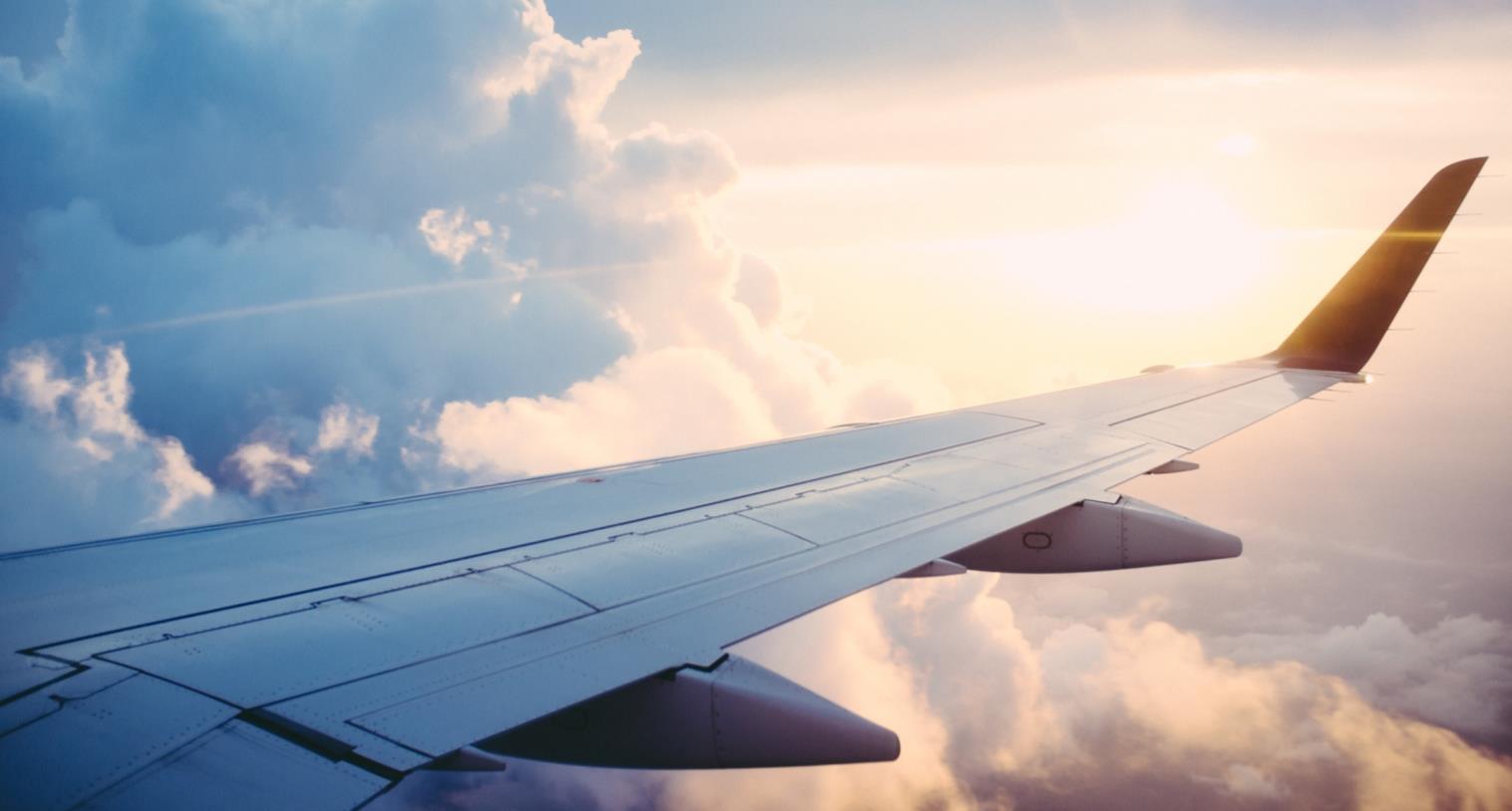 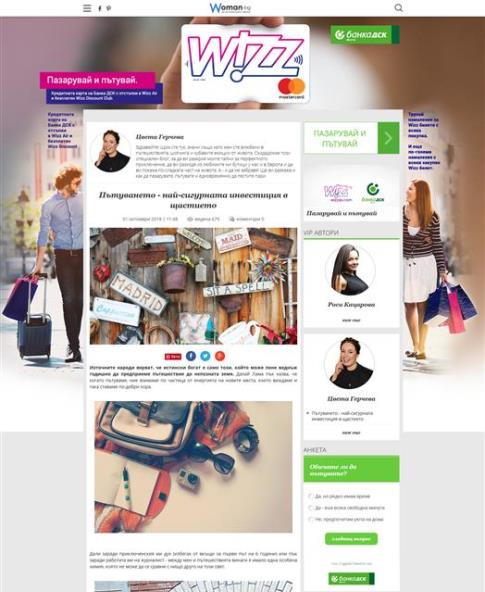 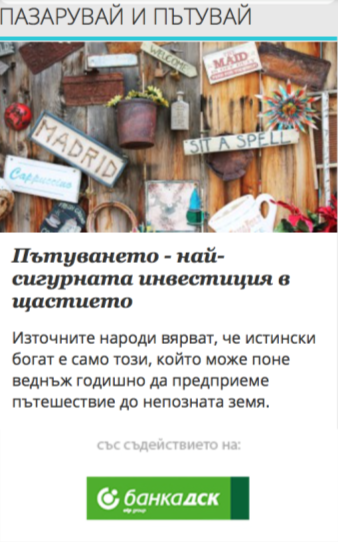 100%  ротация на всички страници
Авторска статия  N 1 – Woman.bg
Авторска статия N 1 – Woman.bg
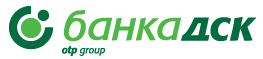 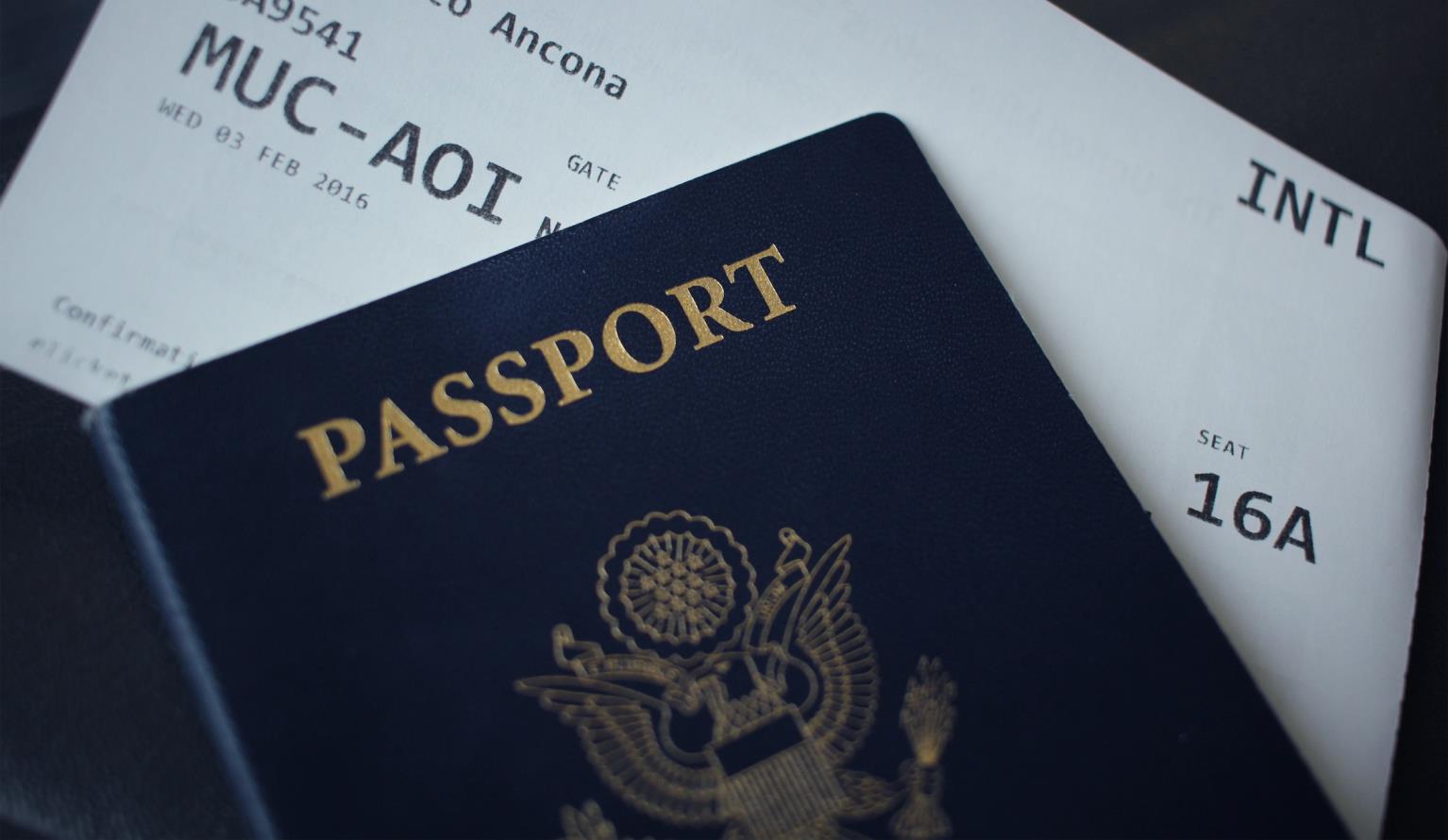 Пътуването - най-сигурната инвестиция в щастието
Прочитания -  28 703
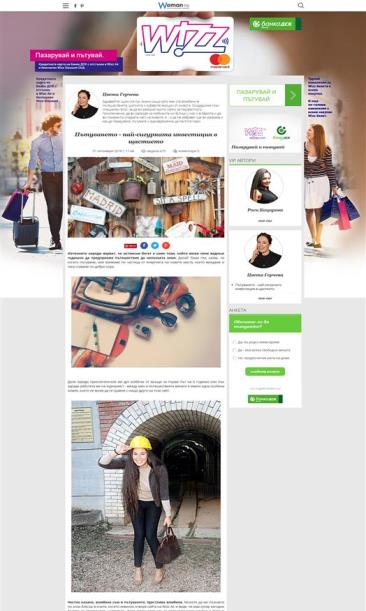 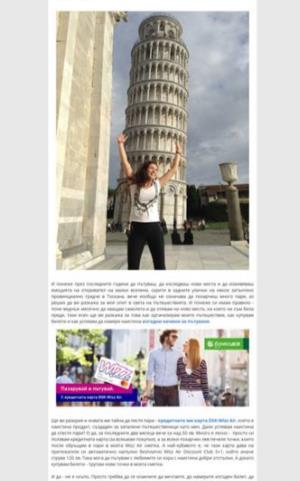 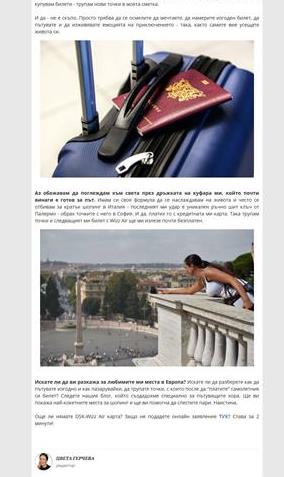 https://woman.bg/pazaruvaj--i-putuvaj/putuvaneto---naj-sigurnata-investitsiya-v-shtastieto.58088.html
Авторска статия  N 1 - водеща новина в Woman.bg
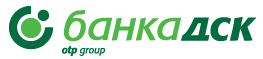 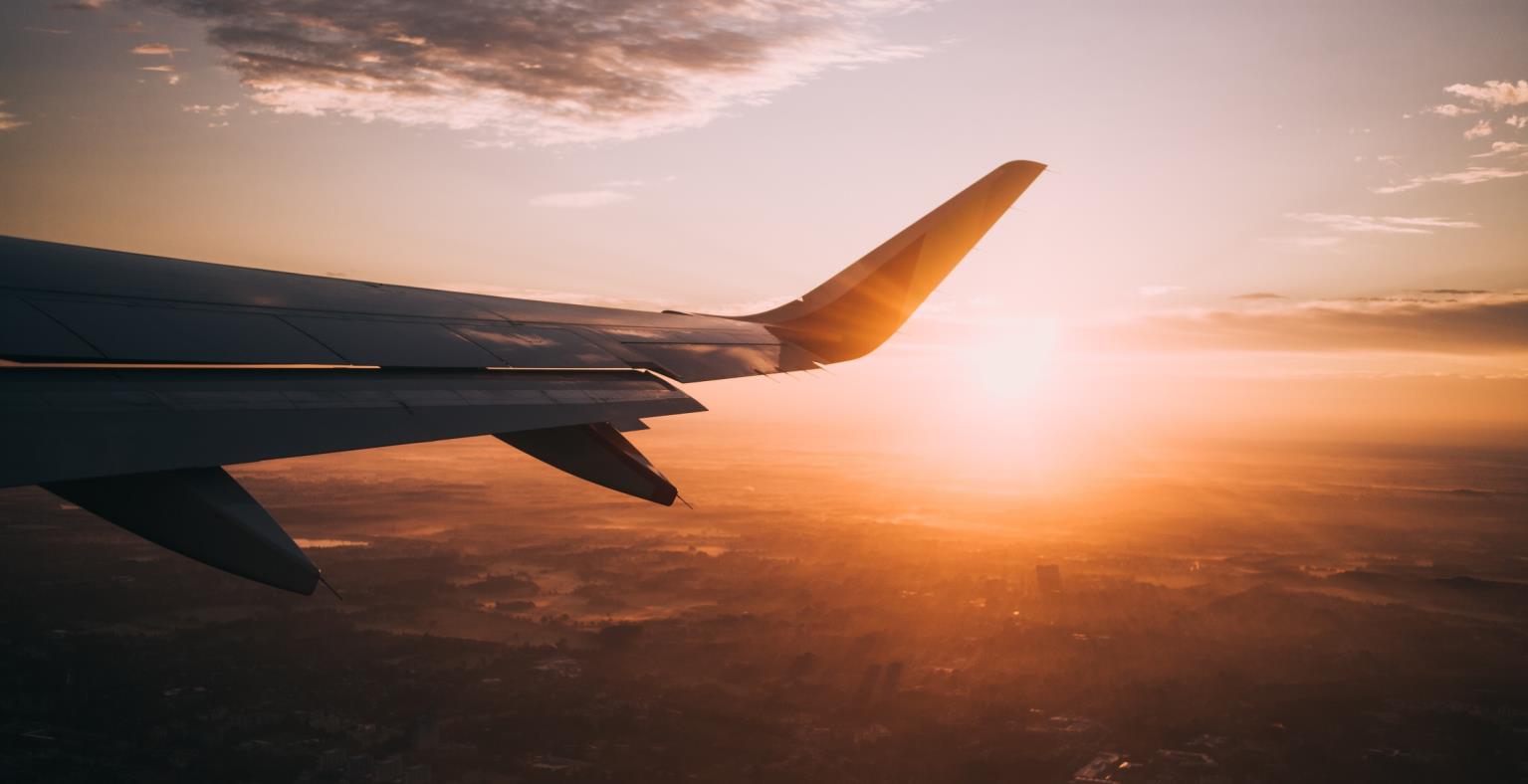 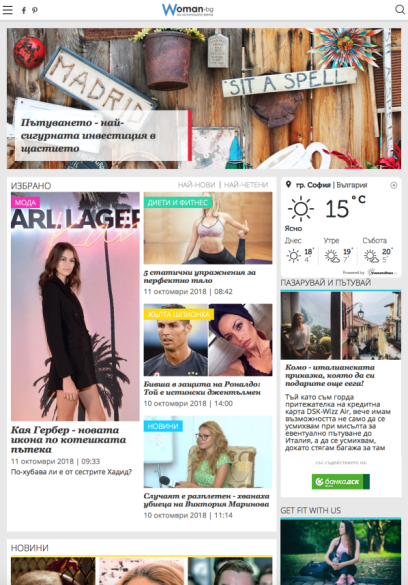 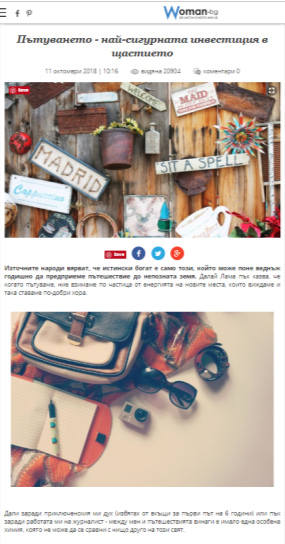 Facebook публикация – статия N 1
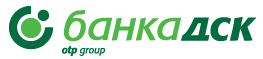 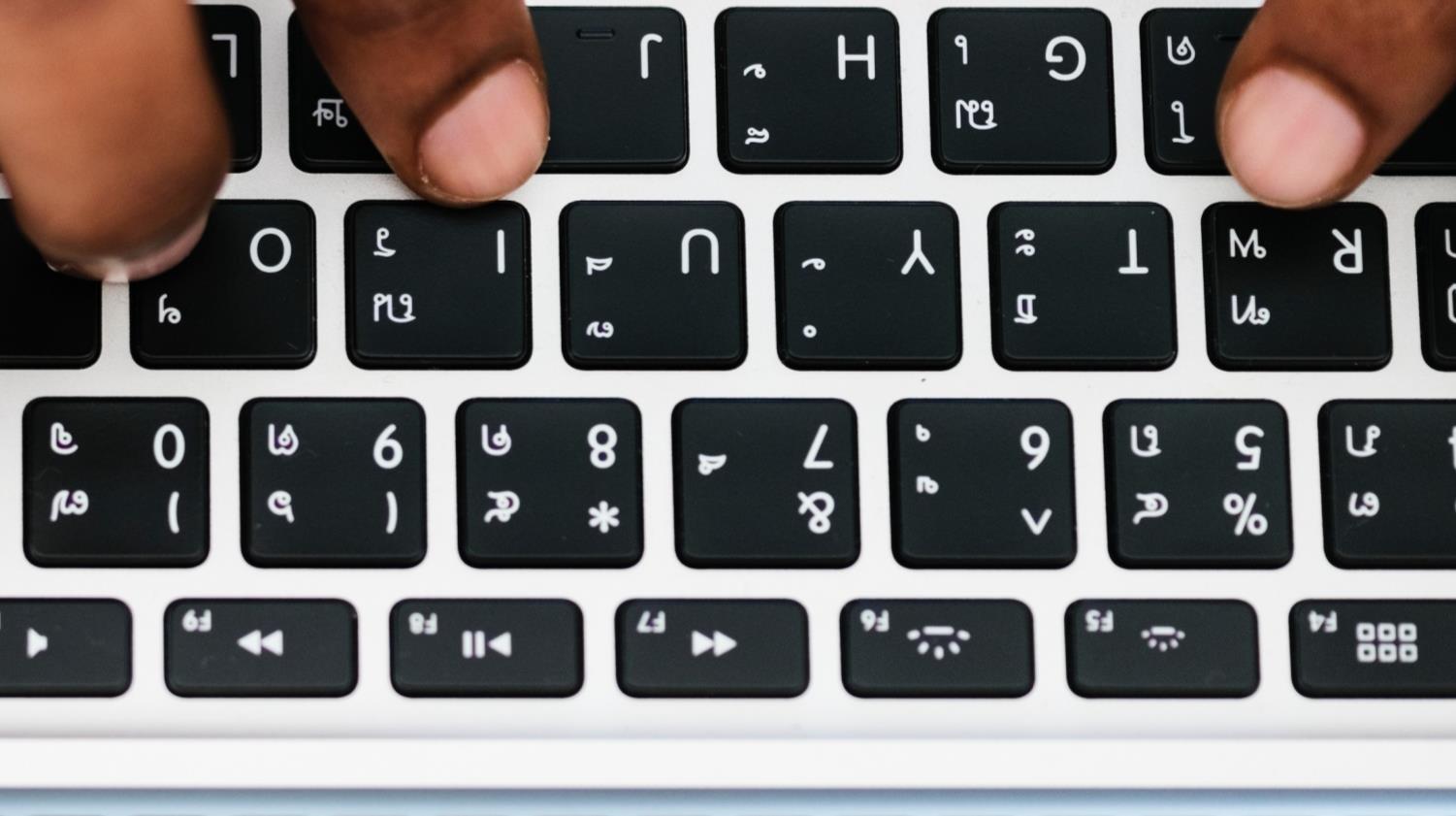 Facebook страницата на
Woman.bg
Facebook страница
Обиколи света с нас !
Facebook страница на
Novini.bg
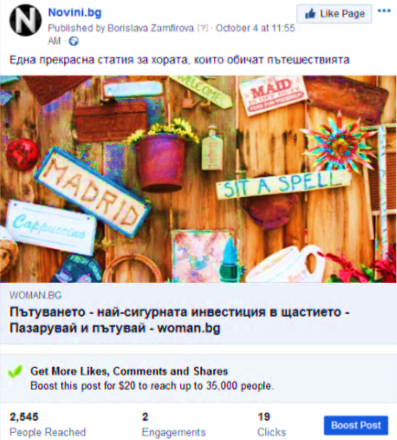 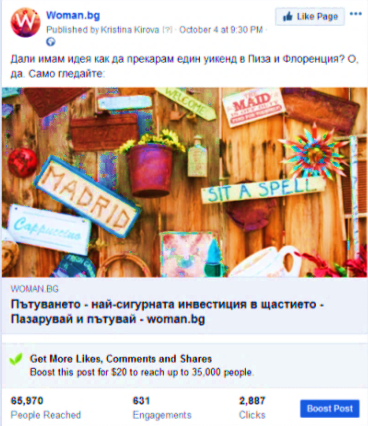 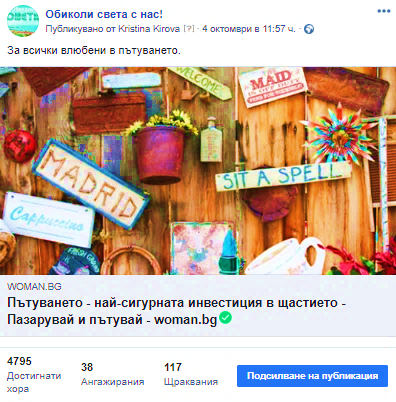 Facebook публикации
Total Reach: 73 310
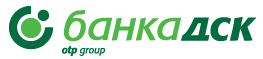 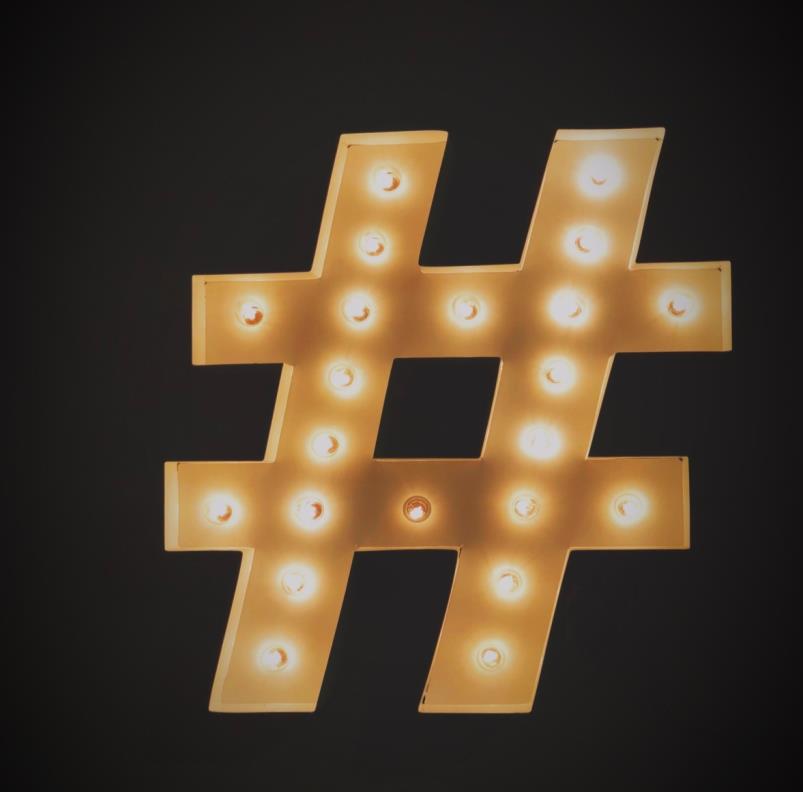 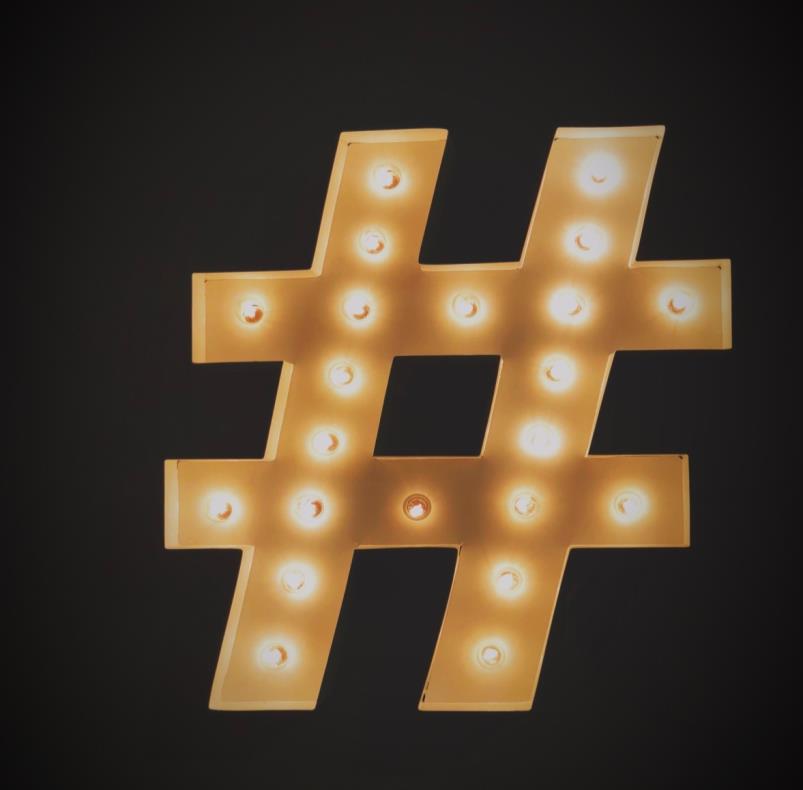 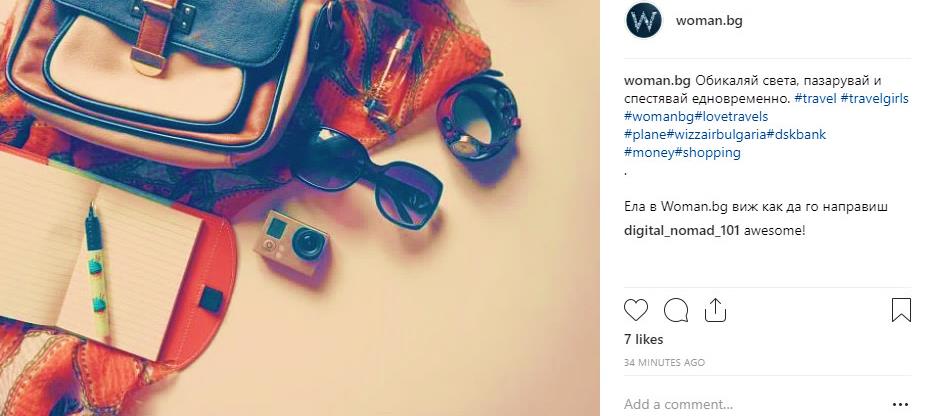 Instagram публикация– # Woman
Авторска статия  N 2 – Woman.bg
Авторска статия N 2 – Woman.bg
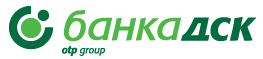 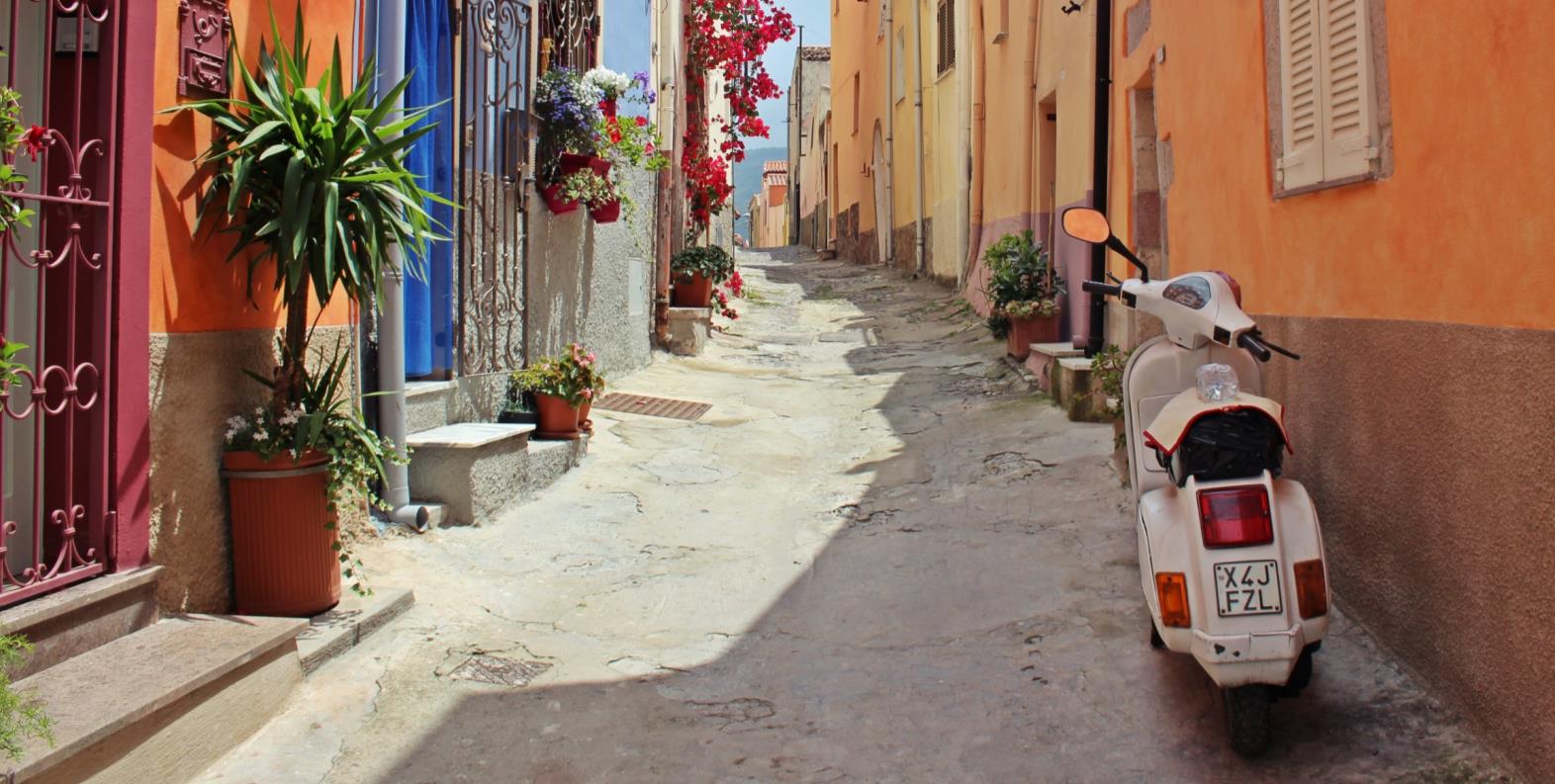 Комо – италианската приказка, която да си подарите още сега!
Прочитания : 24 537
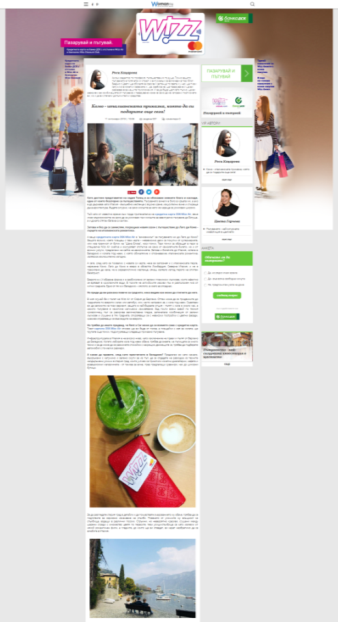 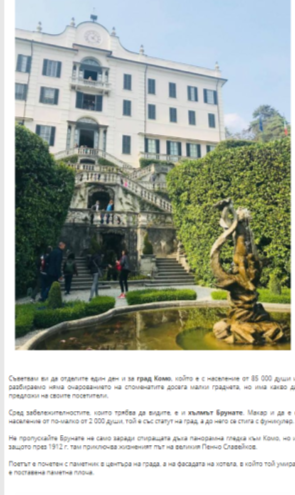 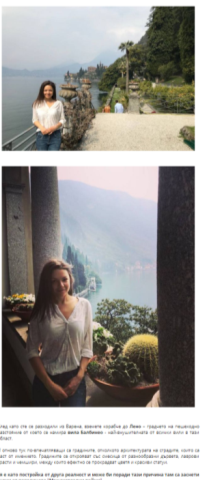 https://woman.bg/pazaruvaj--i-putuvaj/komo---italianskata-prikazka-koyato-da-si-podarite-oshte-sega.58228.html#
Авторска статия N 2 - водеща новина в Woman.bg
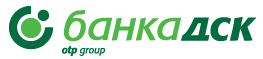 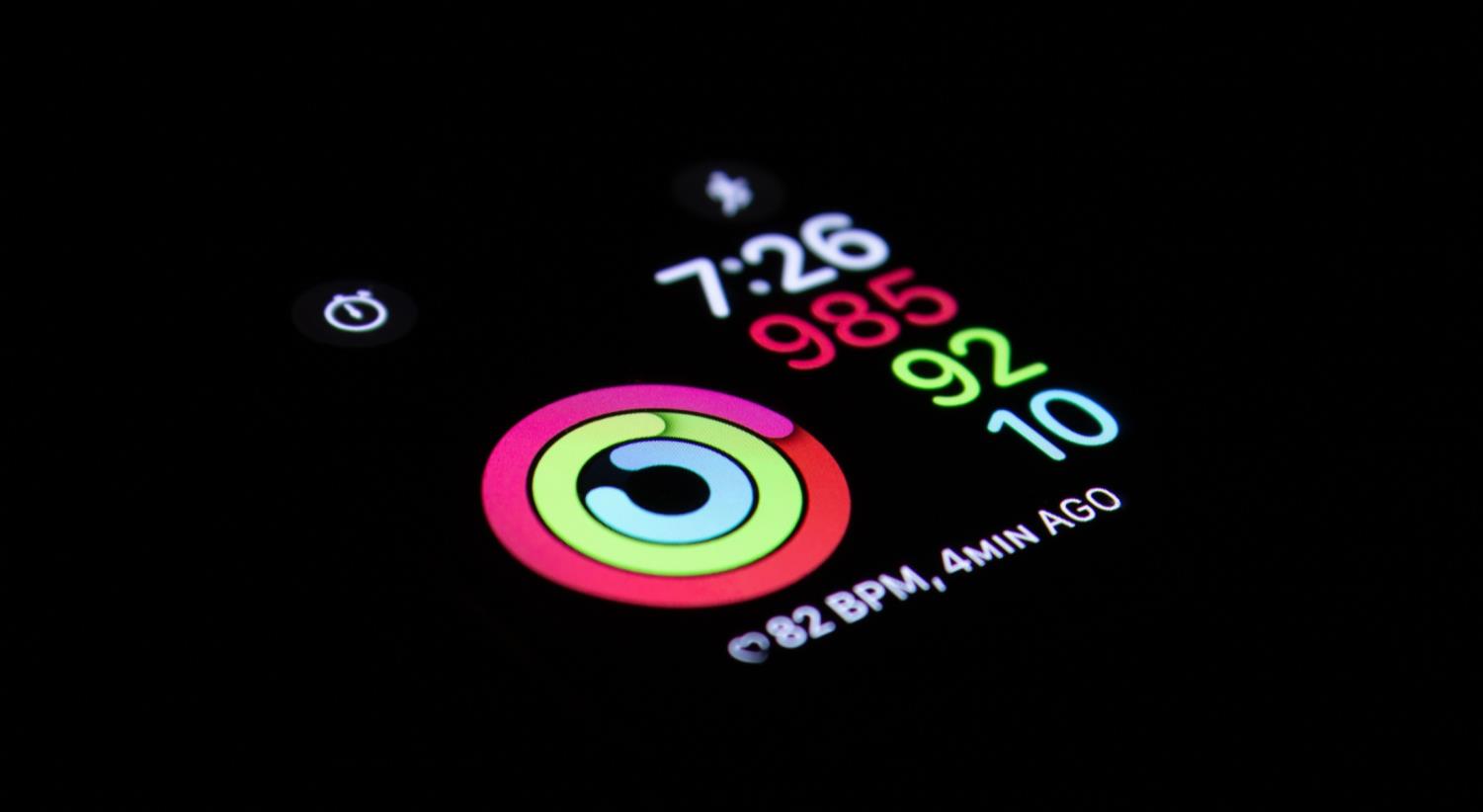 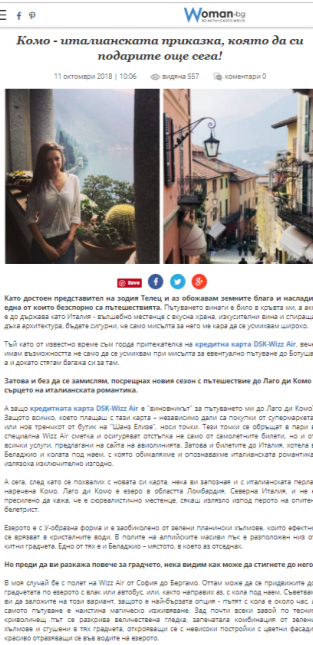 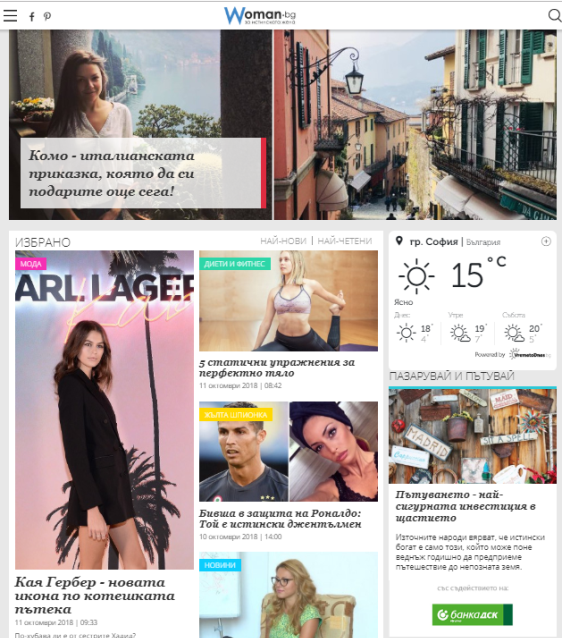 Facebook публикация – статия N 2
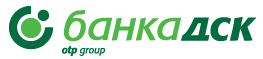 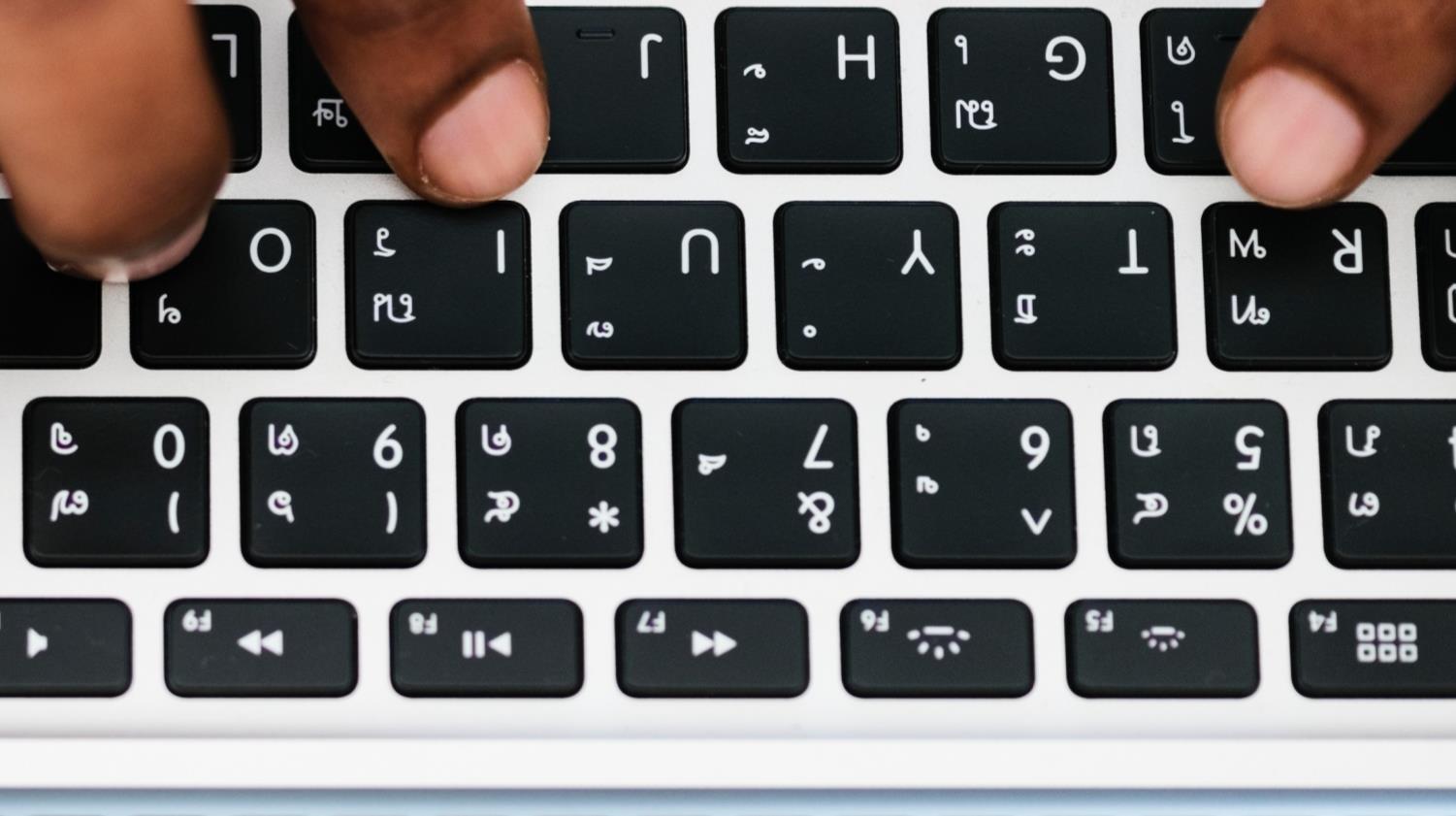 Facebook страницата на
Woman.bg
Facebook страница
Обиколи света с нас !
Facebook страница на
Novini.bg
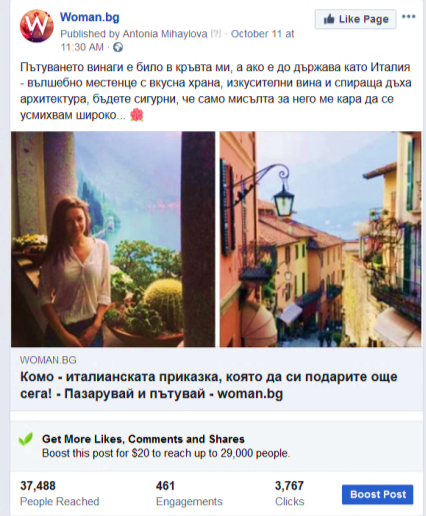 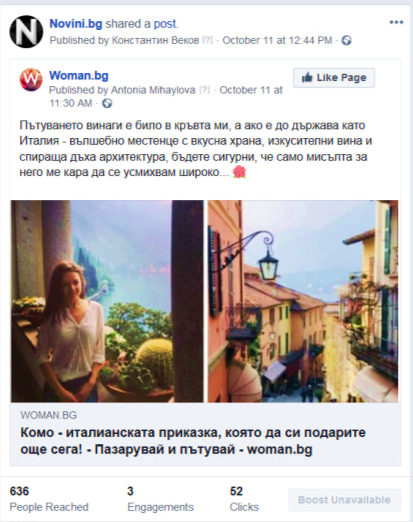 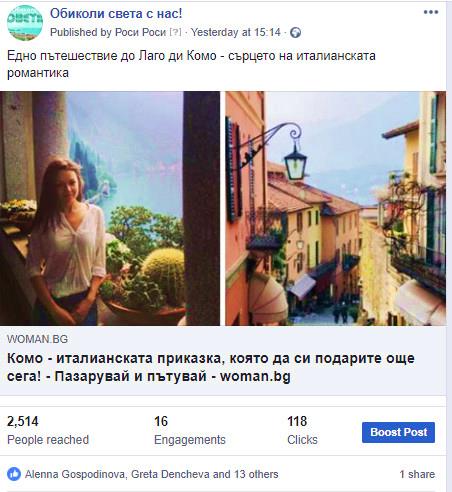 Facebook публикации
Total Reach: 40 638
Авторска статия  N 3 – Woman.bg
Авторска статия N 3 – Woman.bg
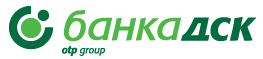 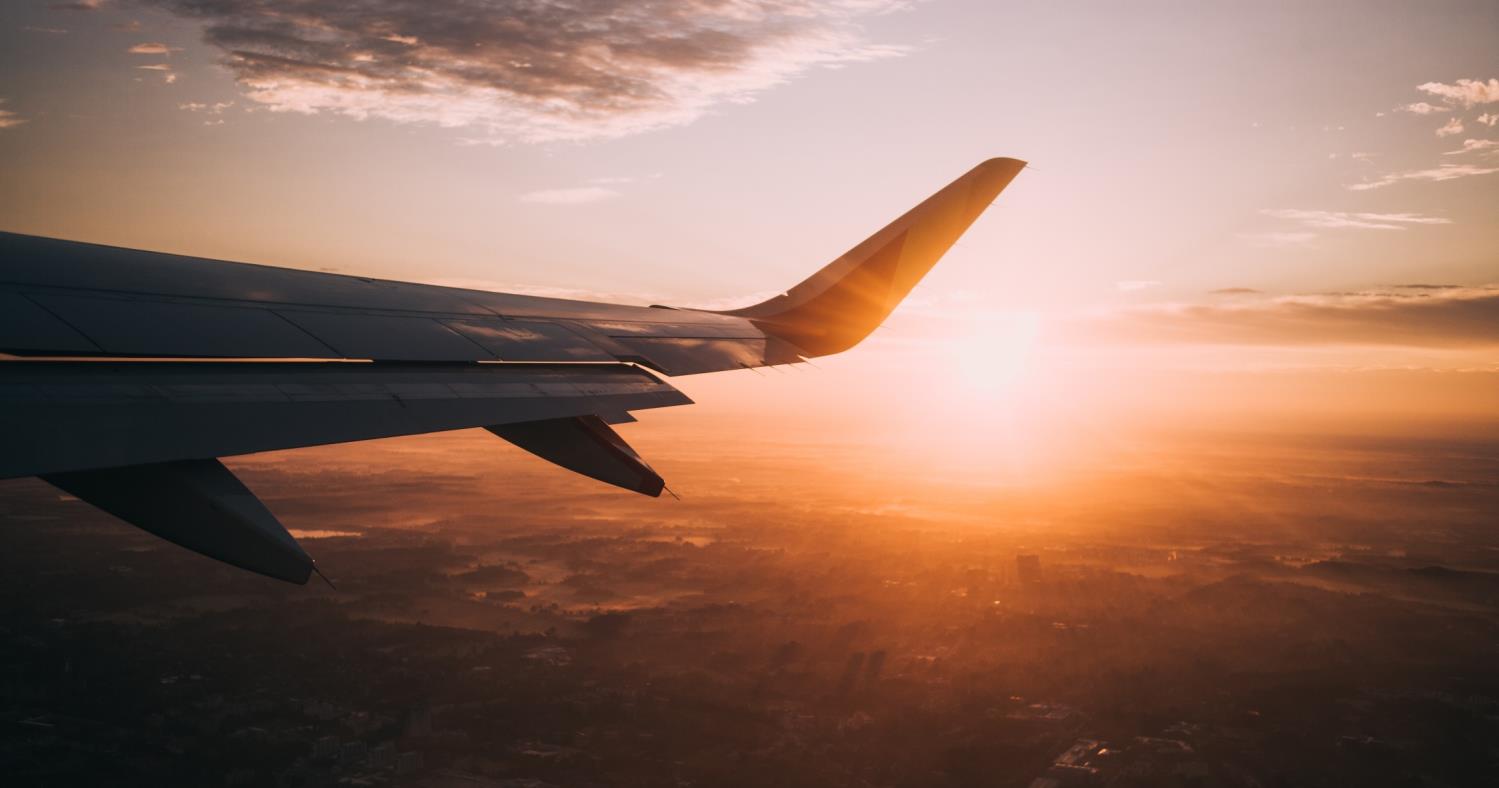 Новата генерация хора, които инвестират в спомени, а не във вещи!
Прочитания : 20 676
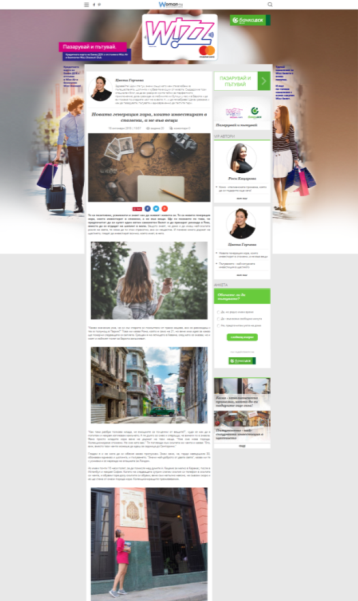 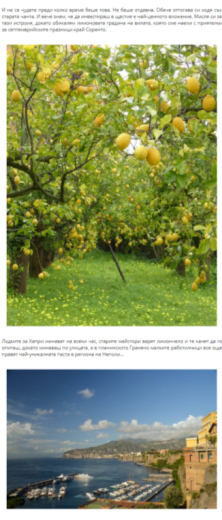 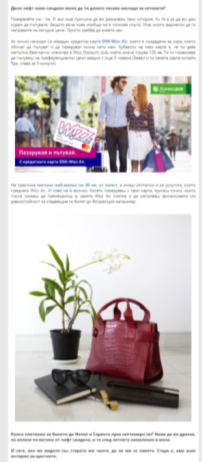 https://woman.bg/pazaruvaj--i-putuvaj/novata-generatsiya-hora-koito-investirat-v-spomeni-a-ne-vuv-veshti.58320.html
Авторска статия N 3 - водеща новина в Woman.bg
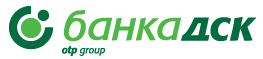 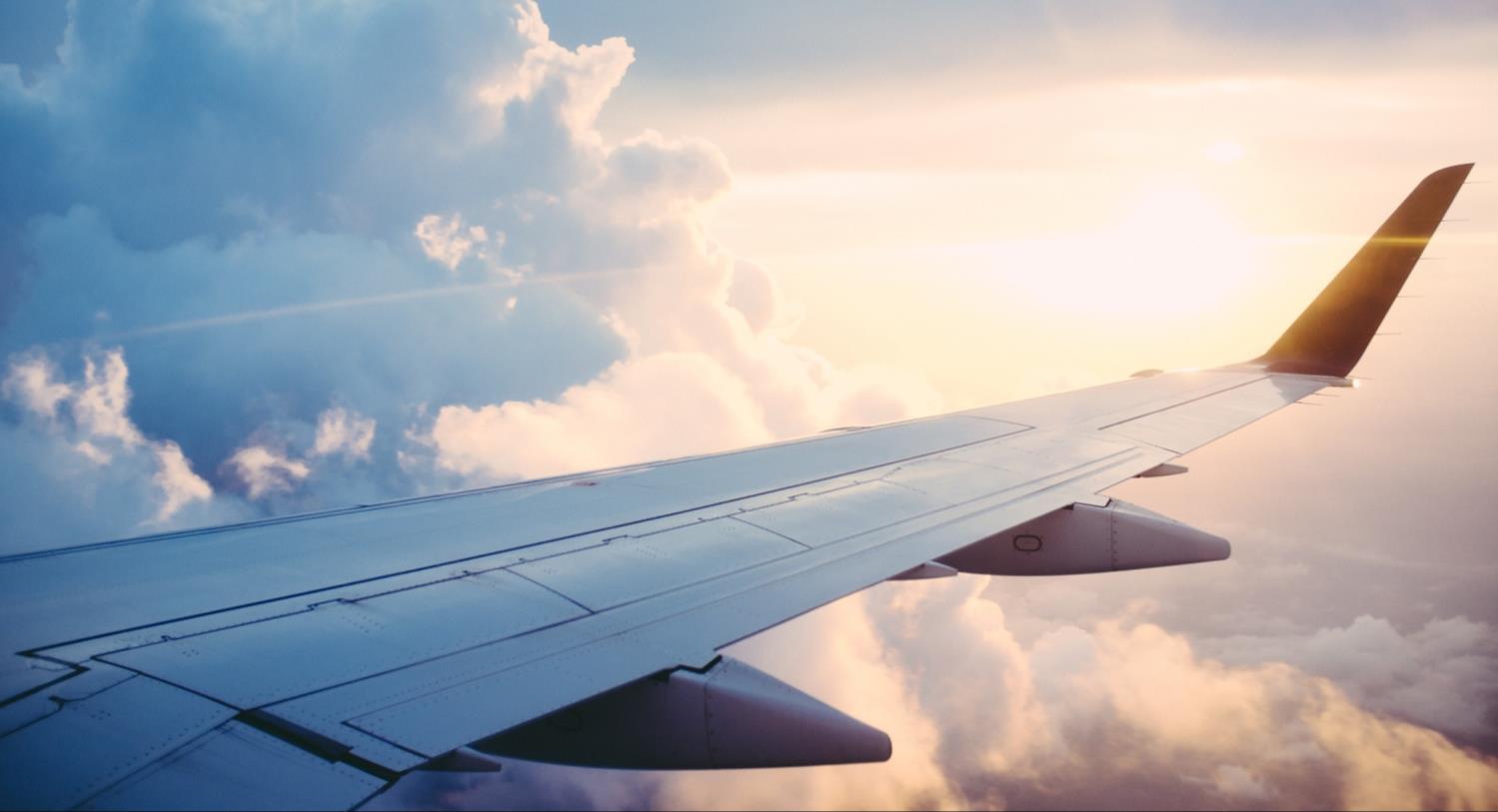 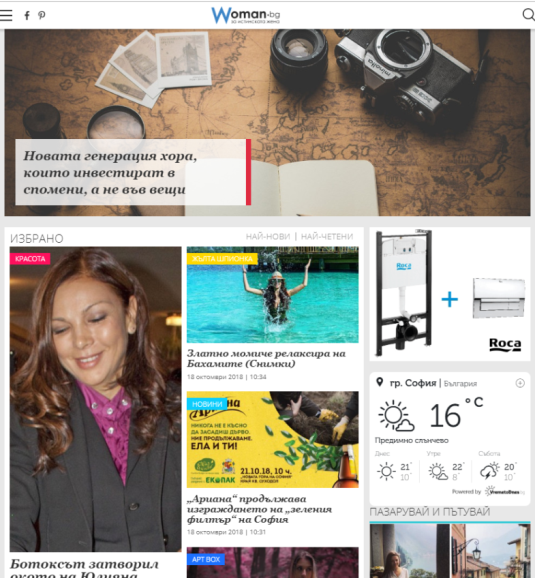 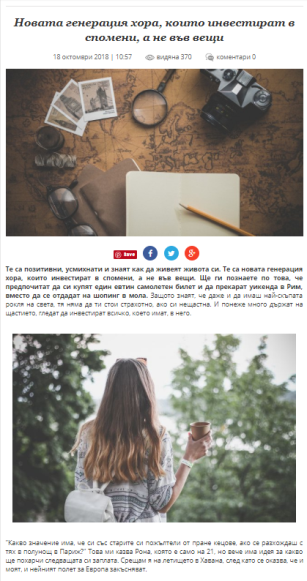 Facebook публикация – статия N 3
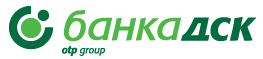 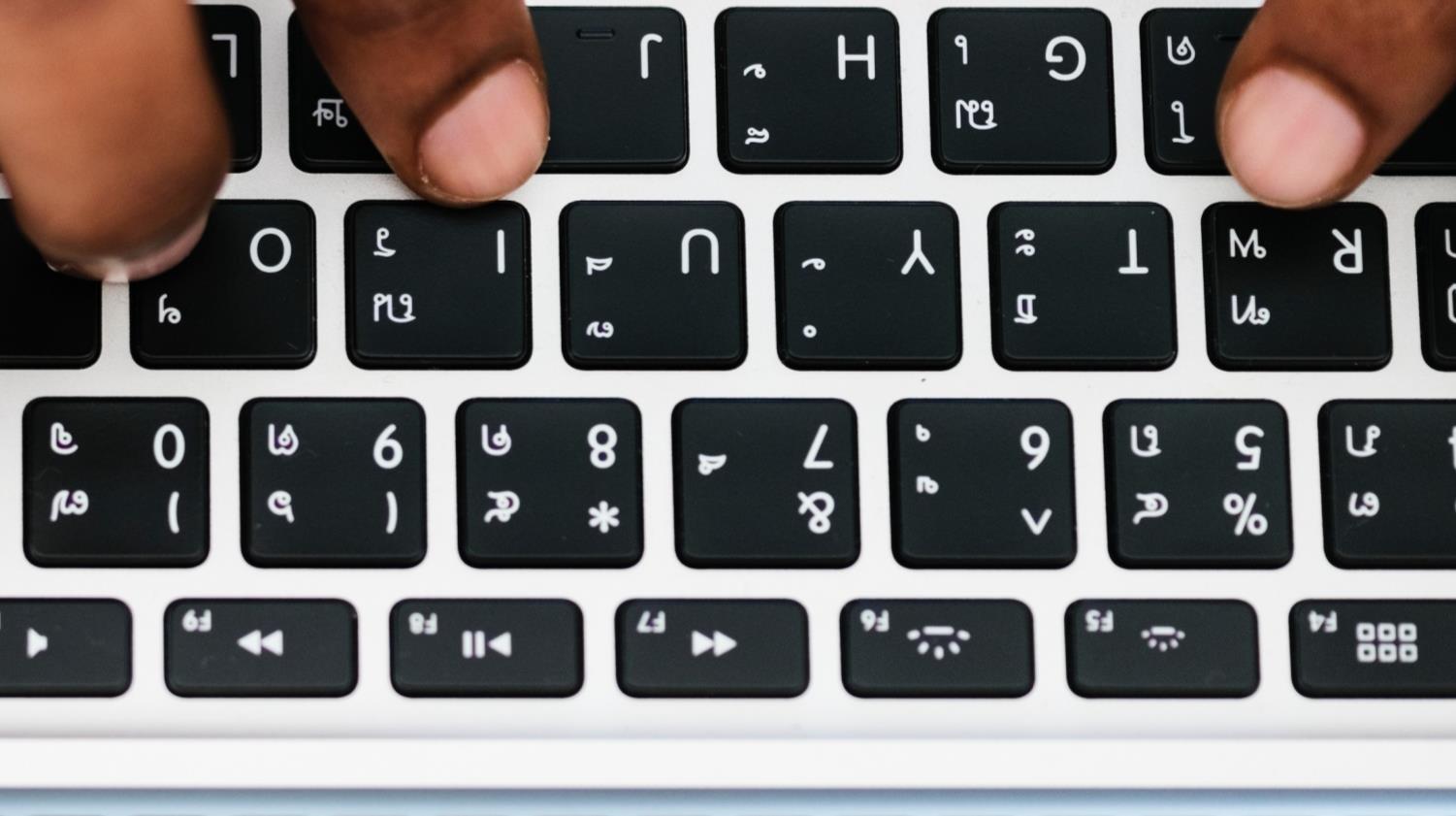 Facebook страницата на
Woman.bg
Facebook страница
Обиколи света с нас !
Facebook страница на
Novini.bg
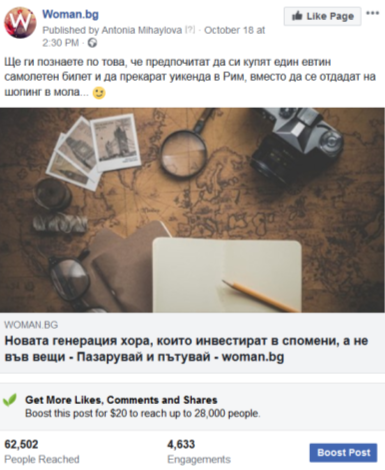 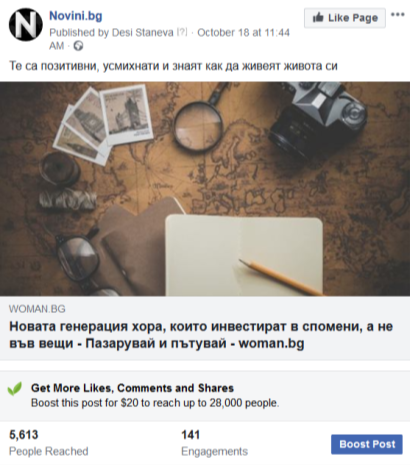 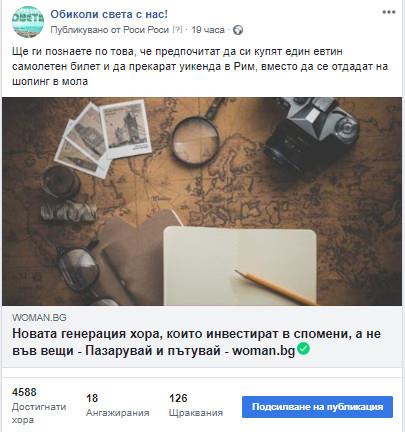 Facebook публикации
Total Reach: 72 703
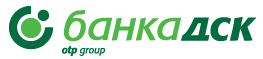 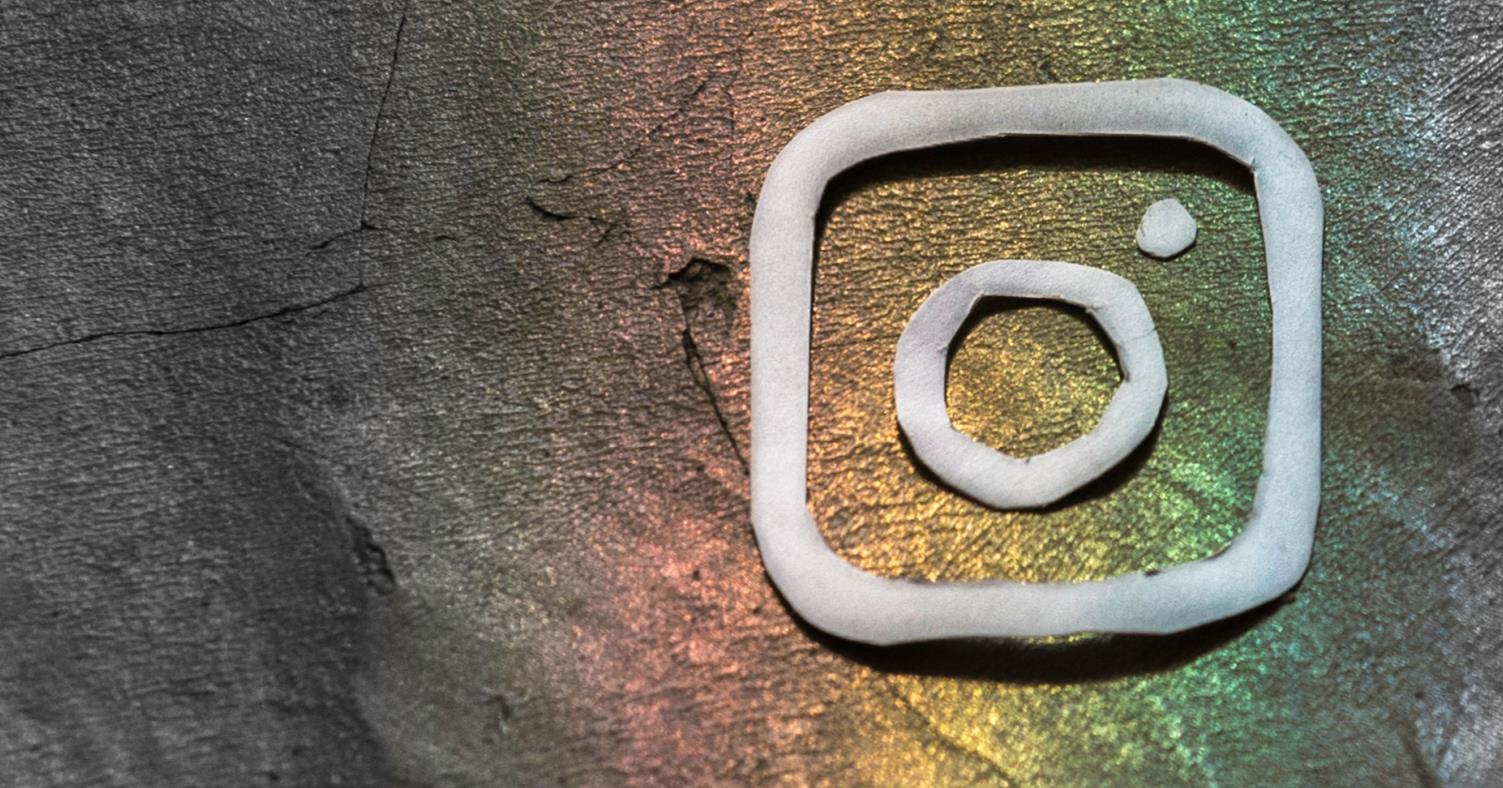 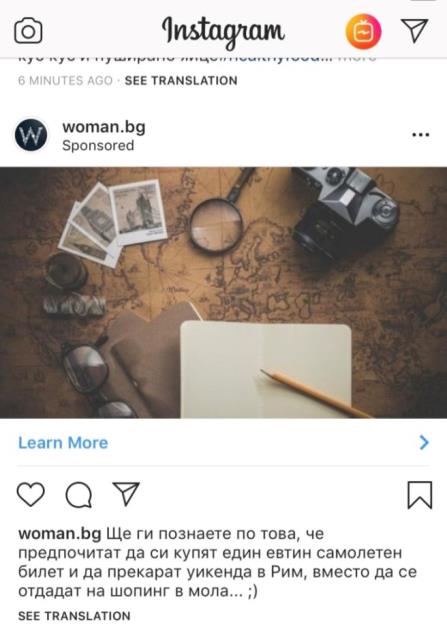 Instagram комуникация  – # Woman
Авторска статия  N 4 – Woman.bg
Авторска статия N 4 – Woman.bg
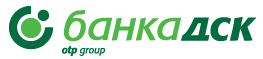 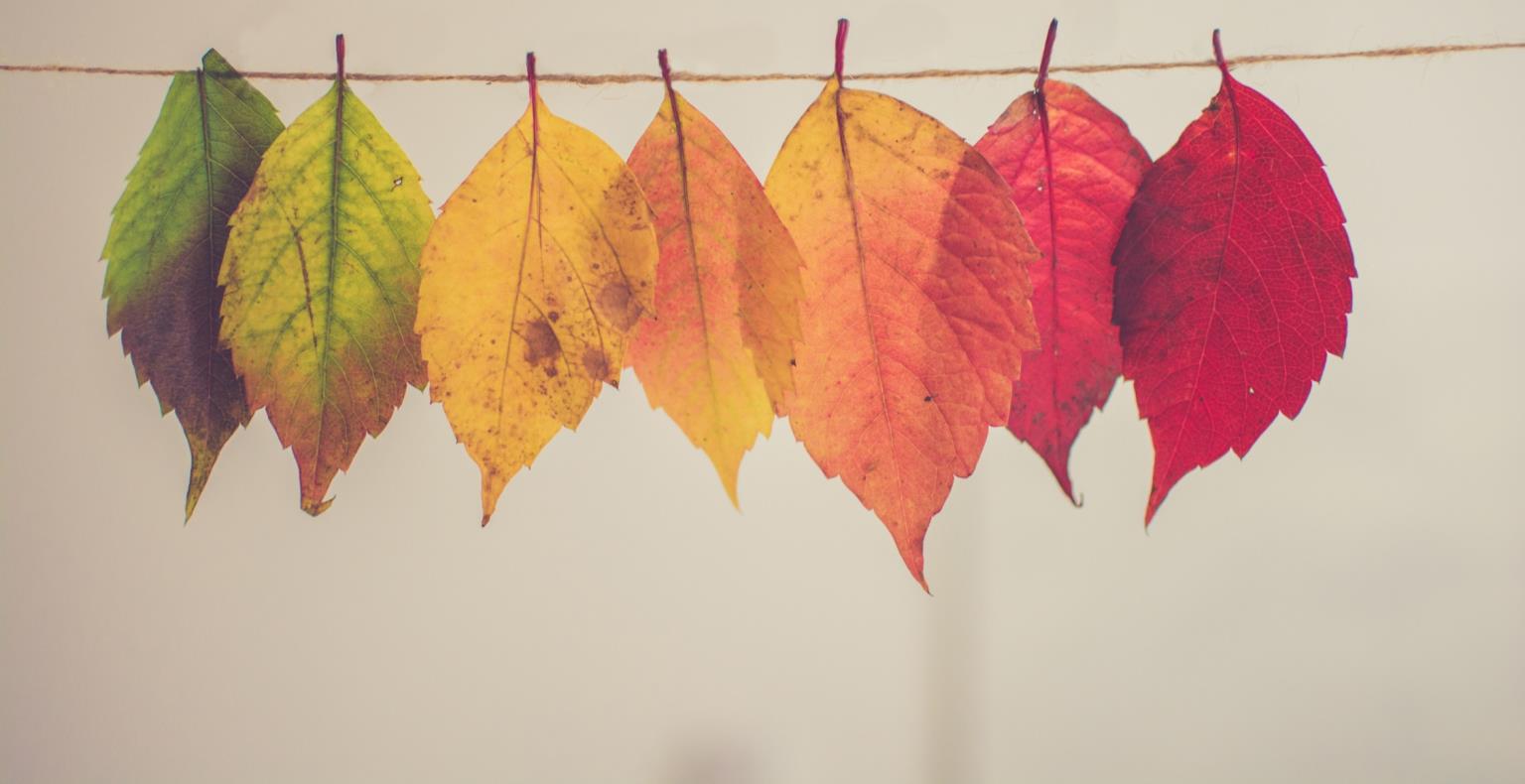 Рецепта за щастие: Есенен уикенд по женски
Прочитания : 13 152
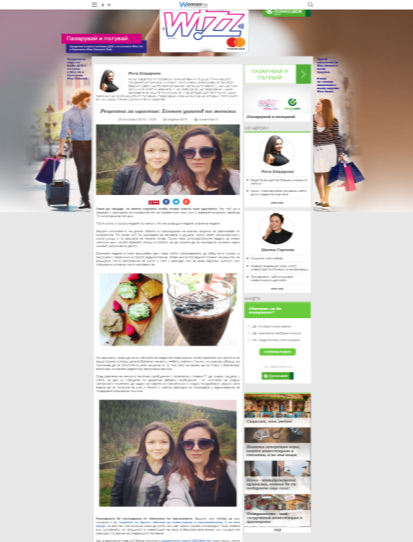 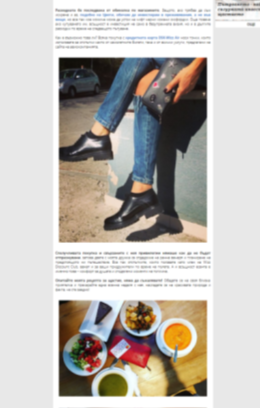 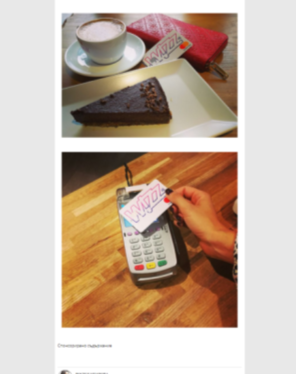 https://woman.bg/pazaruvaj--i-putuvaj/retsepta-za-shtastie-esenen-uikend-po-zhenski.58453.html
Авторска статия N 4 - водеща новина в Woman.bg
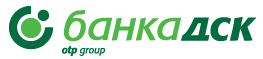 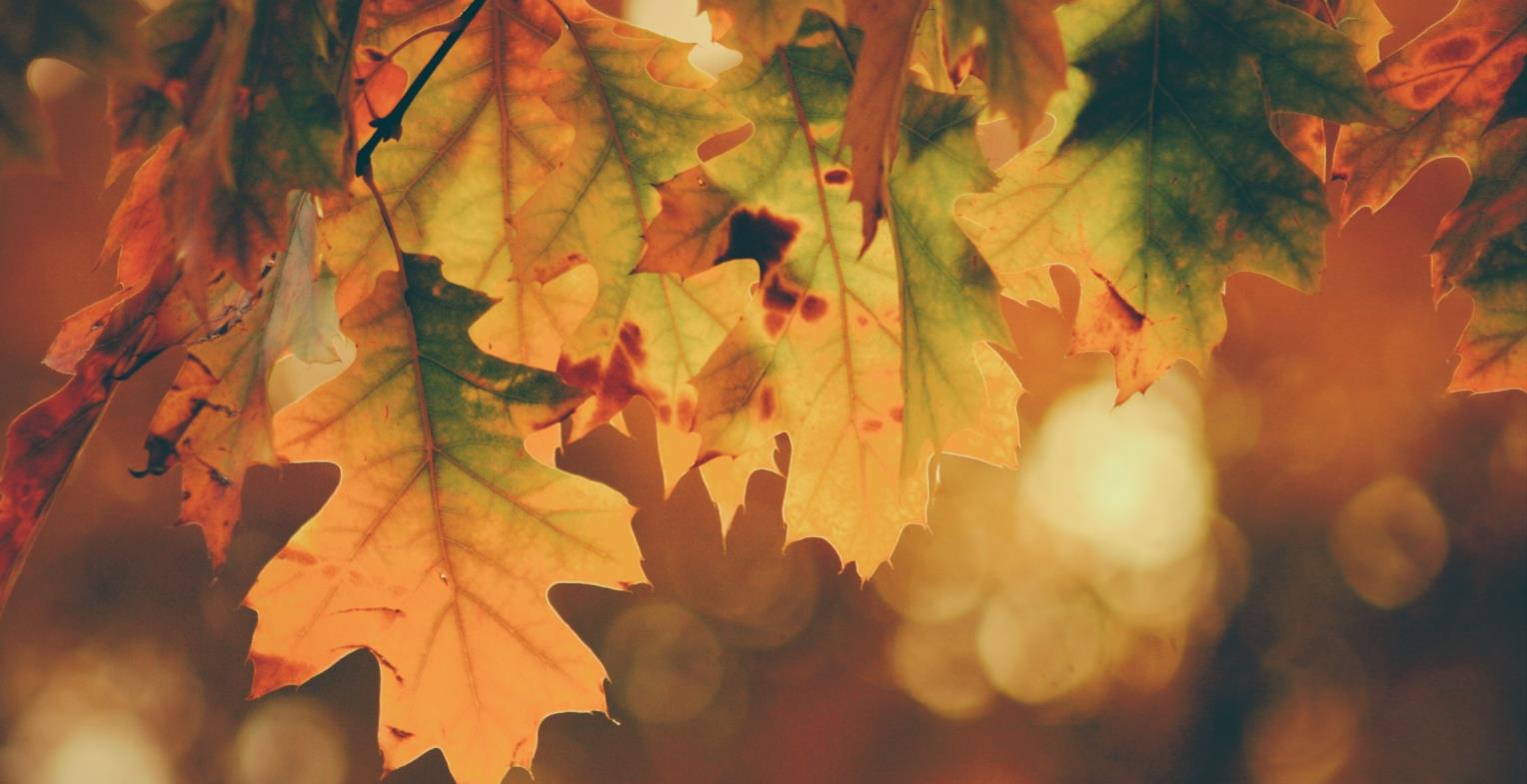 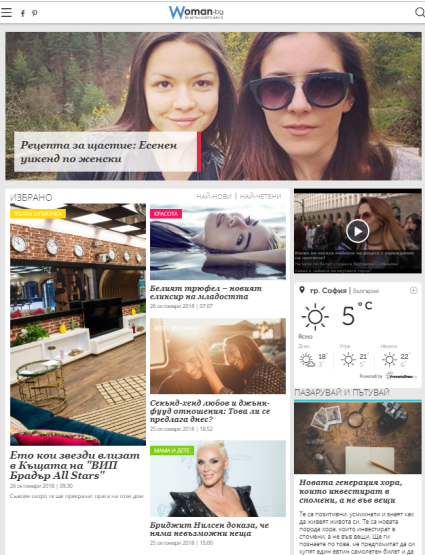 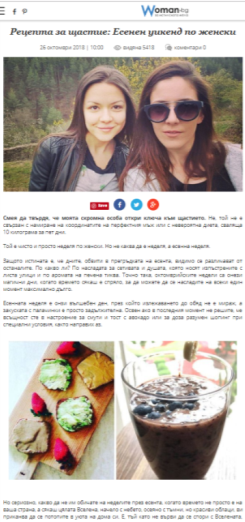 Facebook публикация – статия N 4
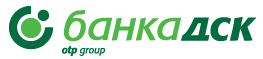 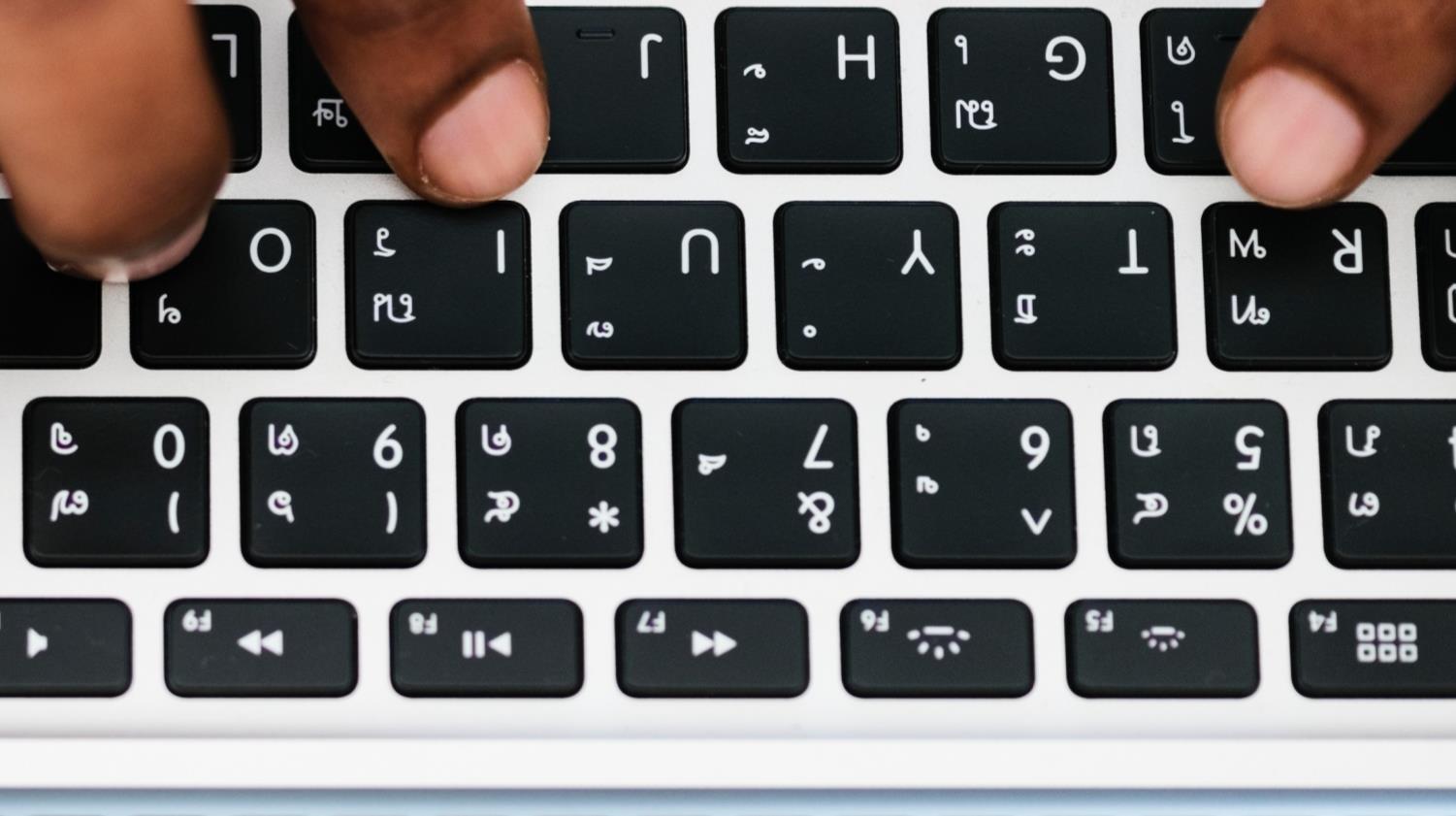 Facebook страницата на
Woman.bg
Facebook страница
Обиколи света с нас !
Facebook страница на
Novini.bg
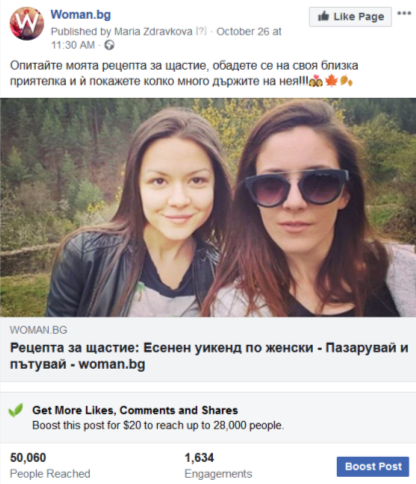 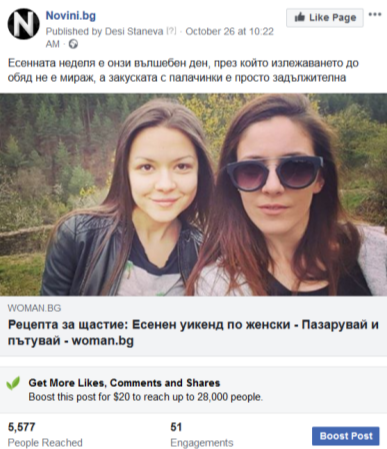 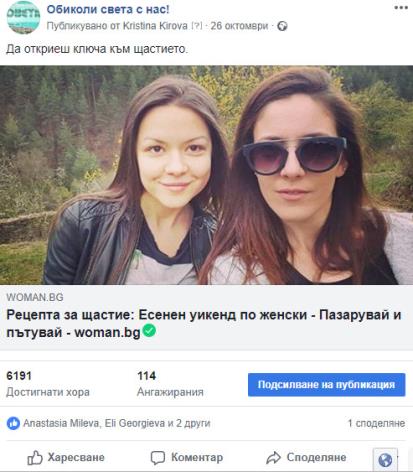 Facebook публикации
Total Reach: 61 828
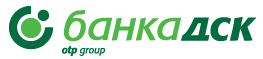 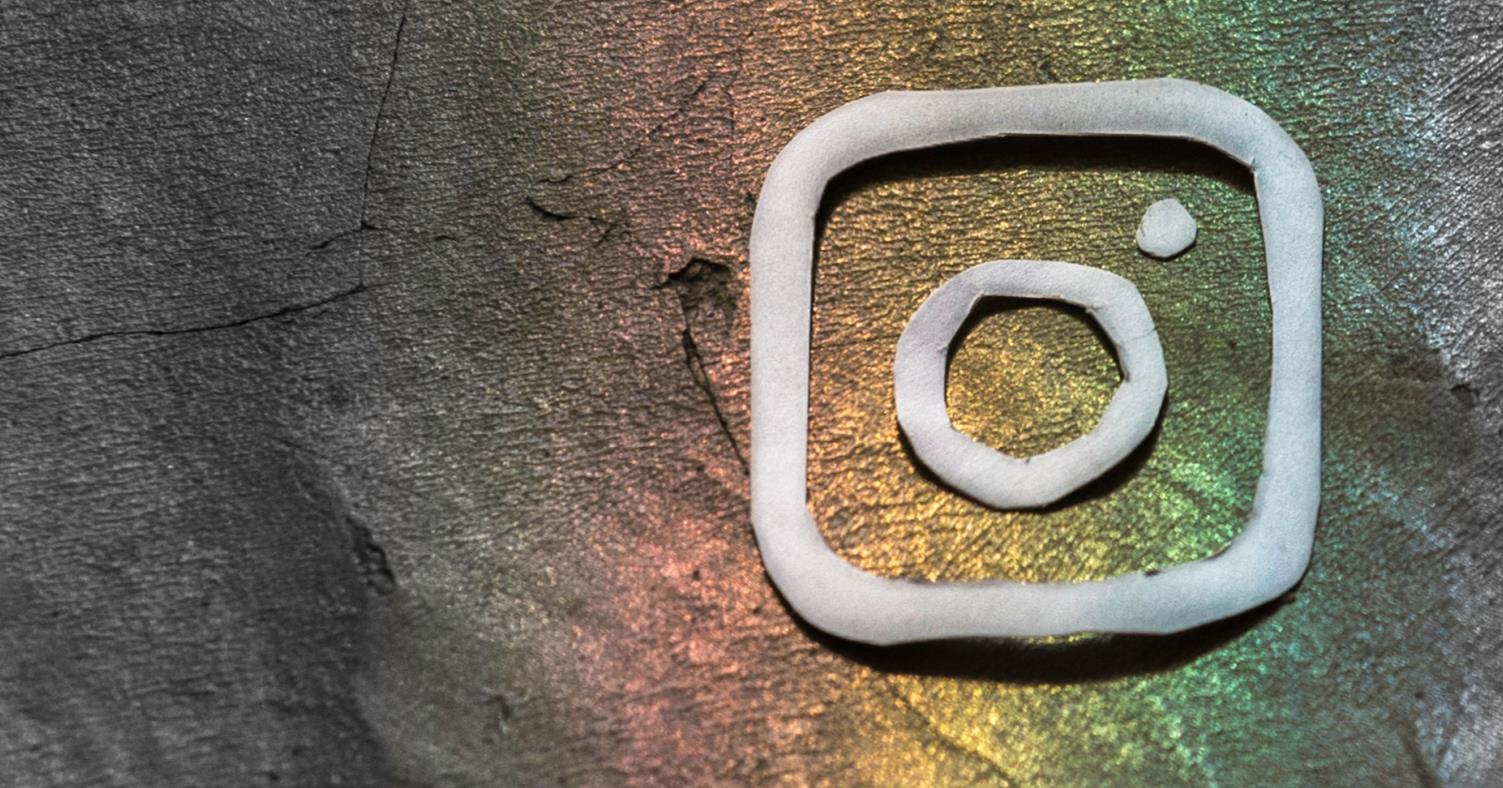 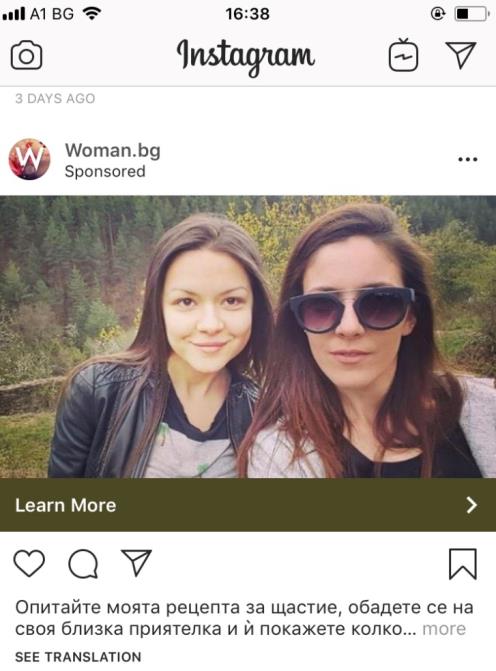 Instagram публикация – # Woman
Авторска статия  N 5 – Woman.bg
Авторска статия N 5 – Woman.bg
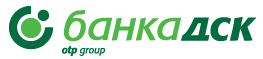 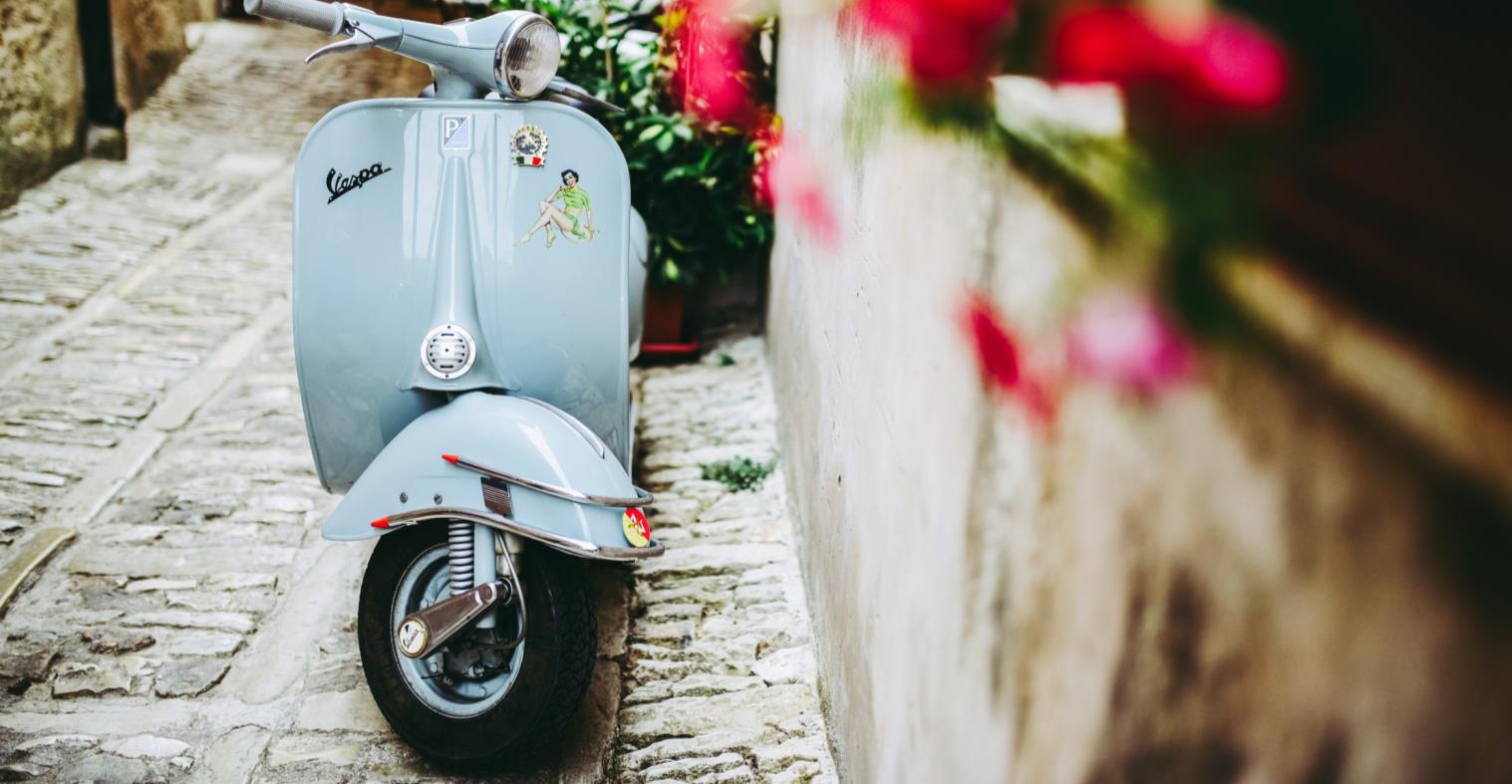 Сицилия, моя любов!
Прочитания :  14 819
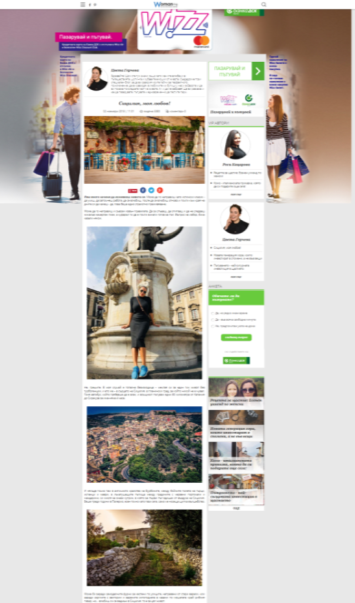 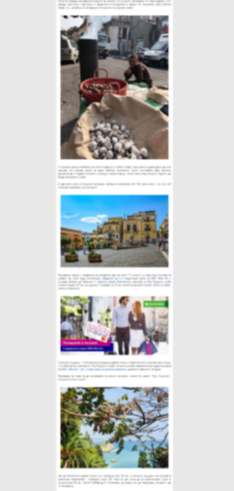 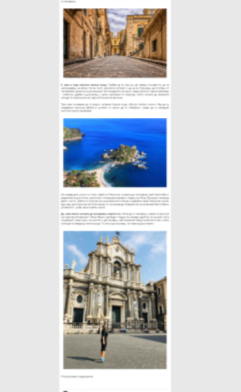 https://woman.bg/pazaruvaj--i-putuvaj/sitsiliya-moya-lyubov.58557.html
Авторска статия N 5 - водеща новина в Woman.bg
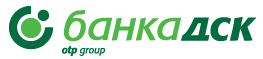 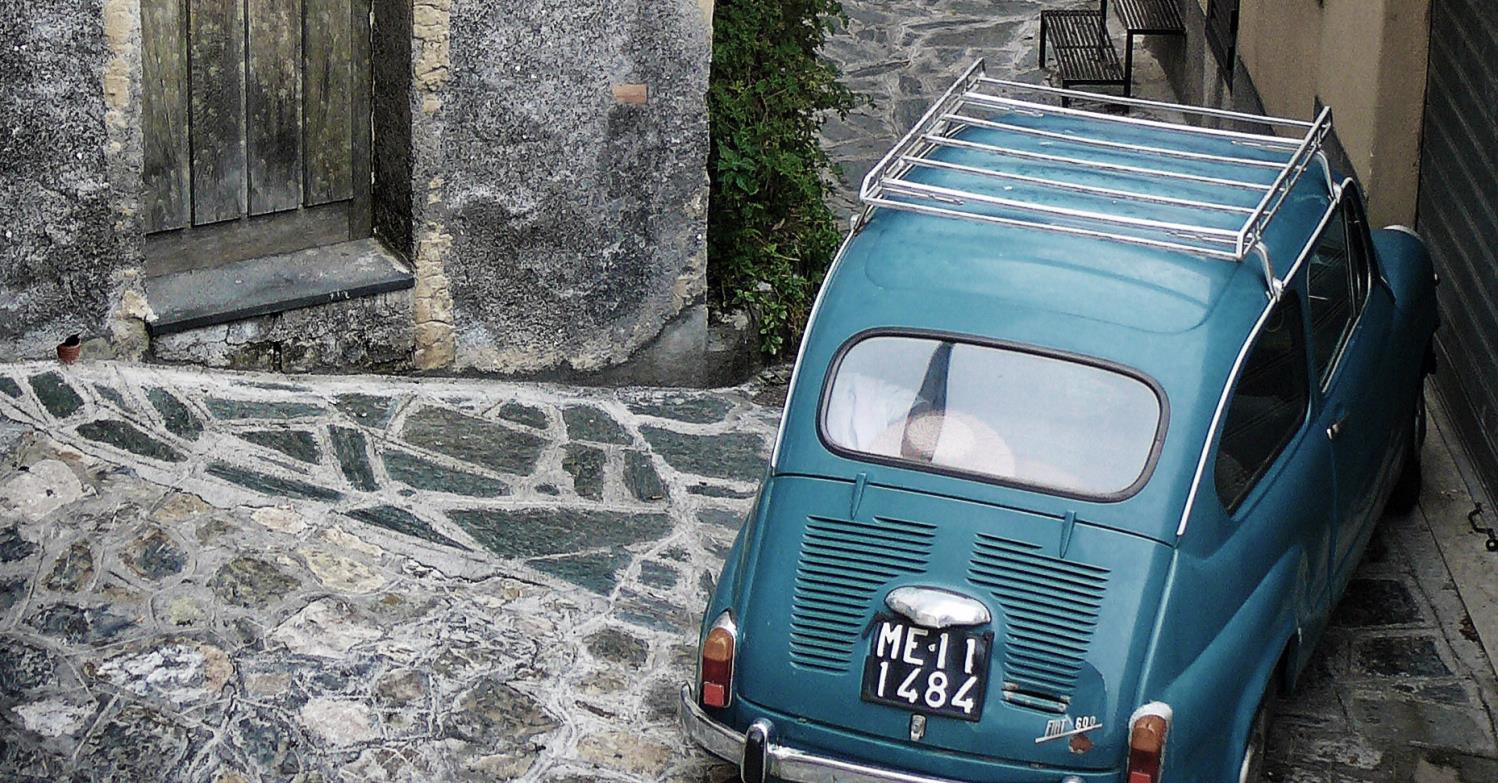 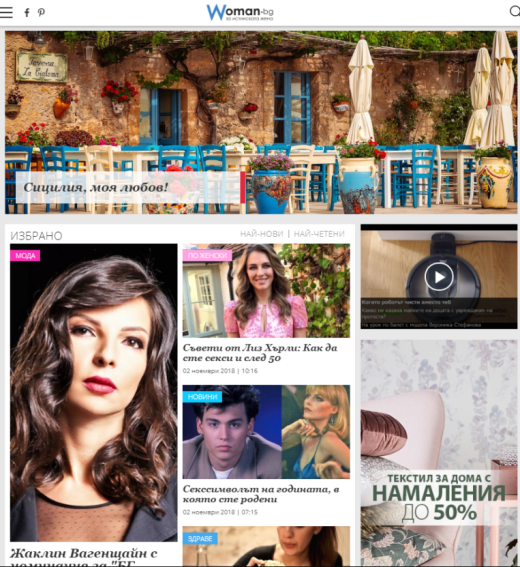 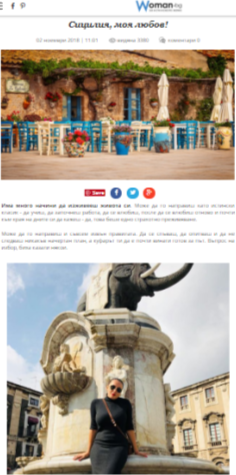 Facebook публикация – статия N 5
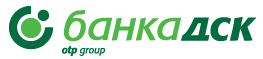 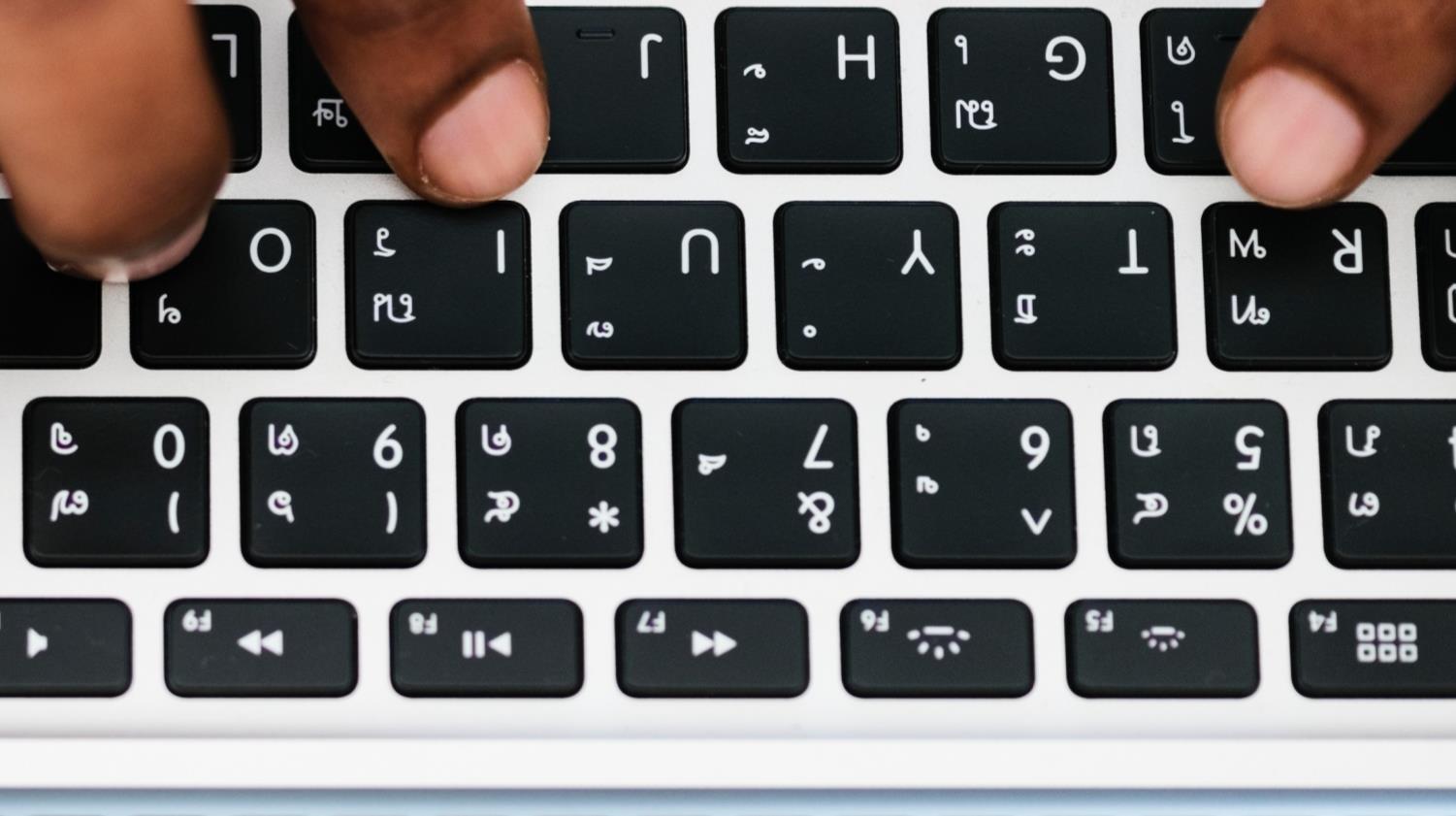 Facebook страницата на
Woman.bg
Facebook страница
Обиколи света с нас !
Facebook страница на
Novini.bg
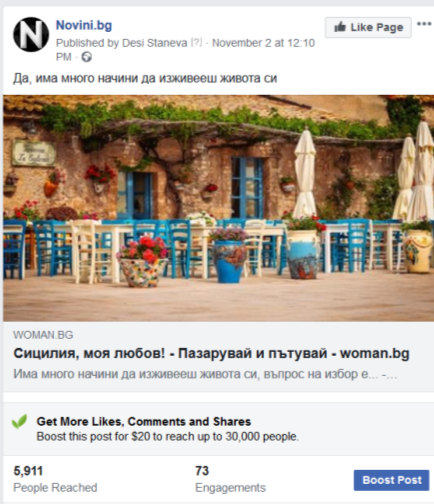 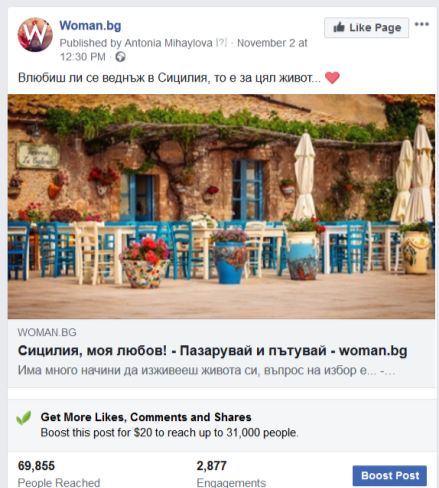 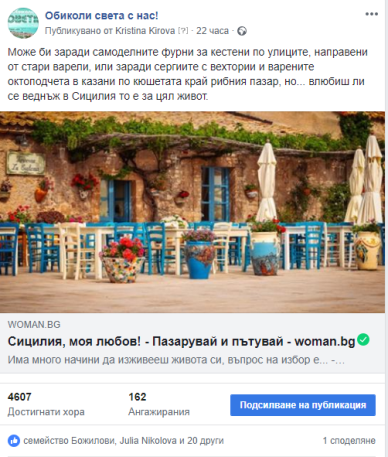 Facebook публикации
Total Reach: 80 373
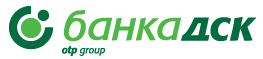 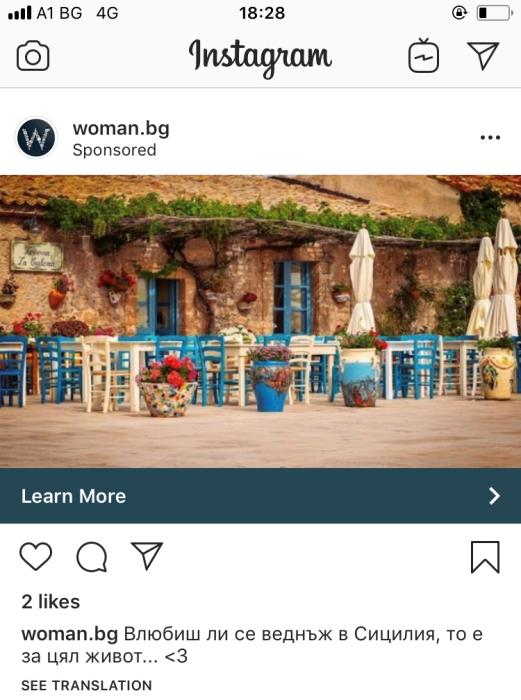 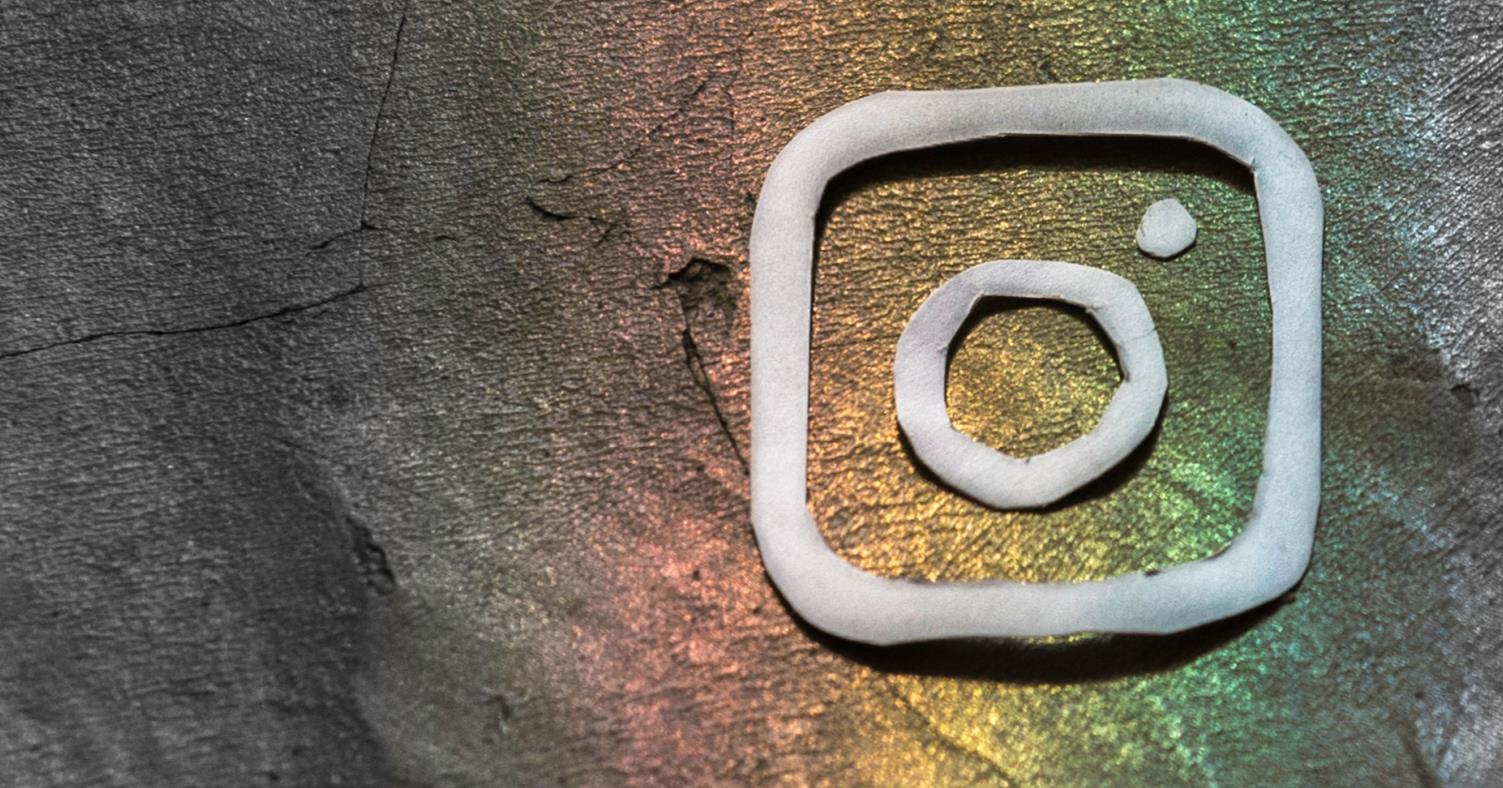 Instagram communication – # Woman
Авторска статия  N 6 – Woman.bg
Авторска статия N 6 – Woman.bg
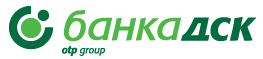 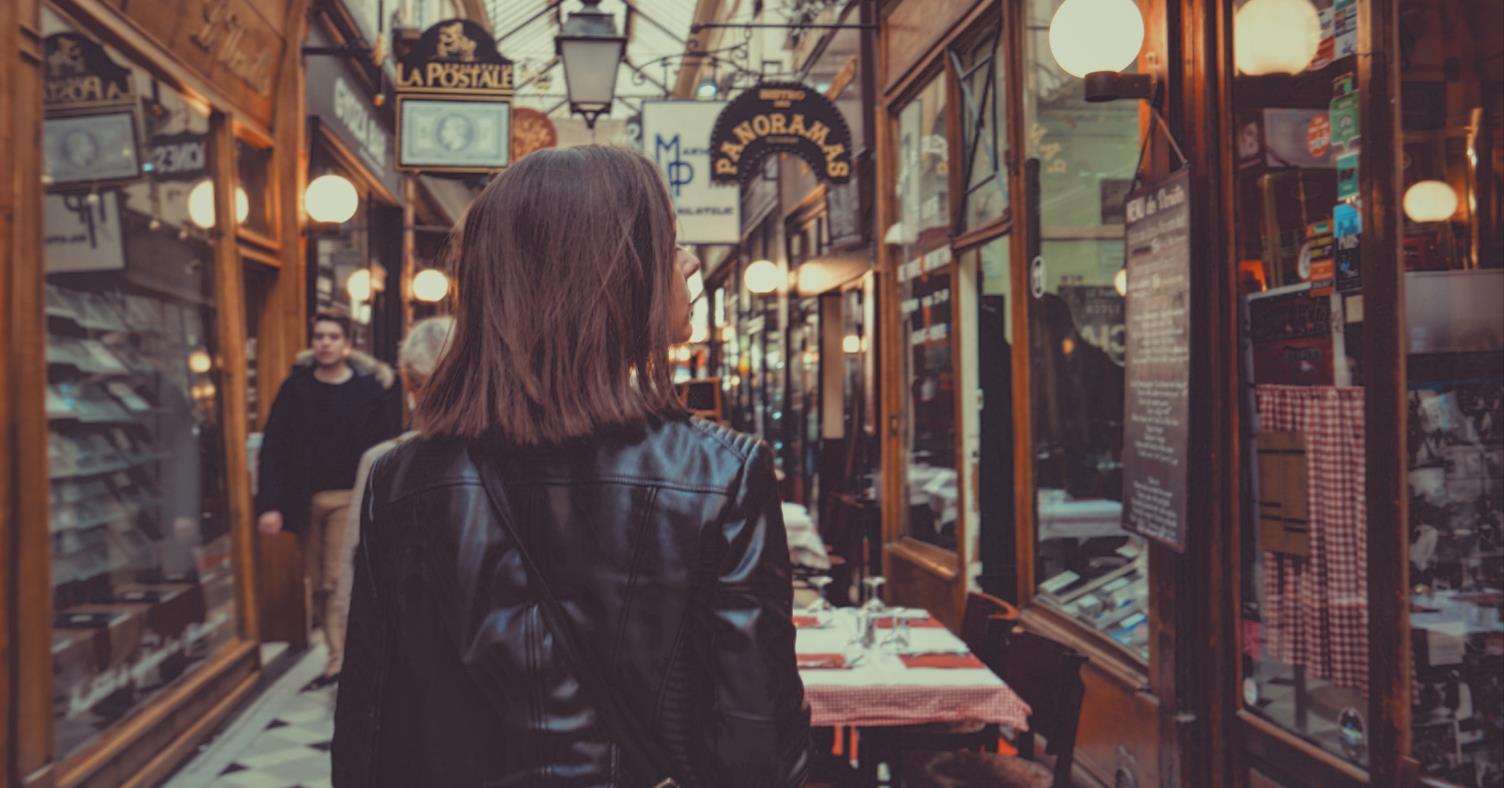 Когато неделните палачинки се окажат билет за Париж!
Прочитания : 15 607
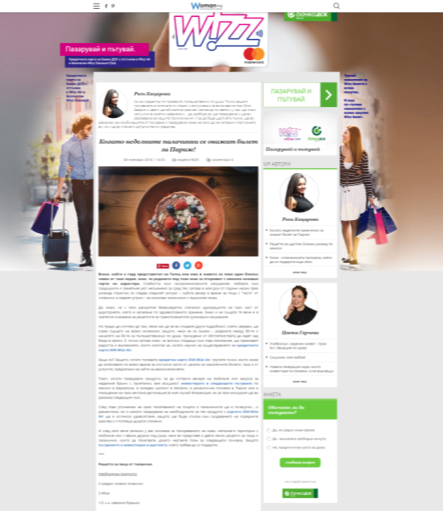 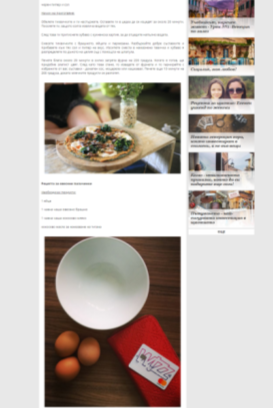 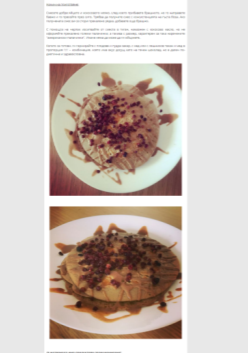 https://woman.bg/pazaruvaj--i-putuvaj/kogato-nedelnite-palachinki-se-okazhat-bilet-za-parizh.58660.html
Авторска статия N 6 - водеща новина в Woman.bg
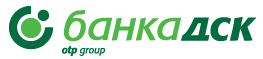 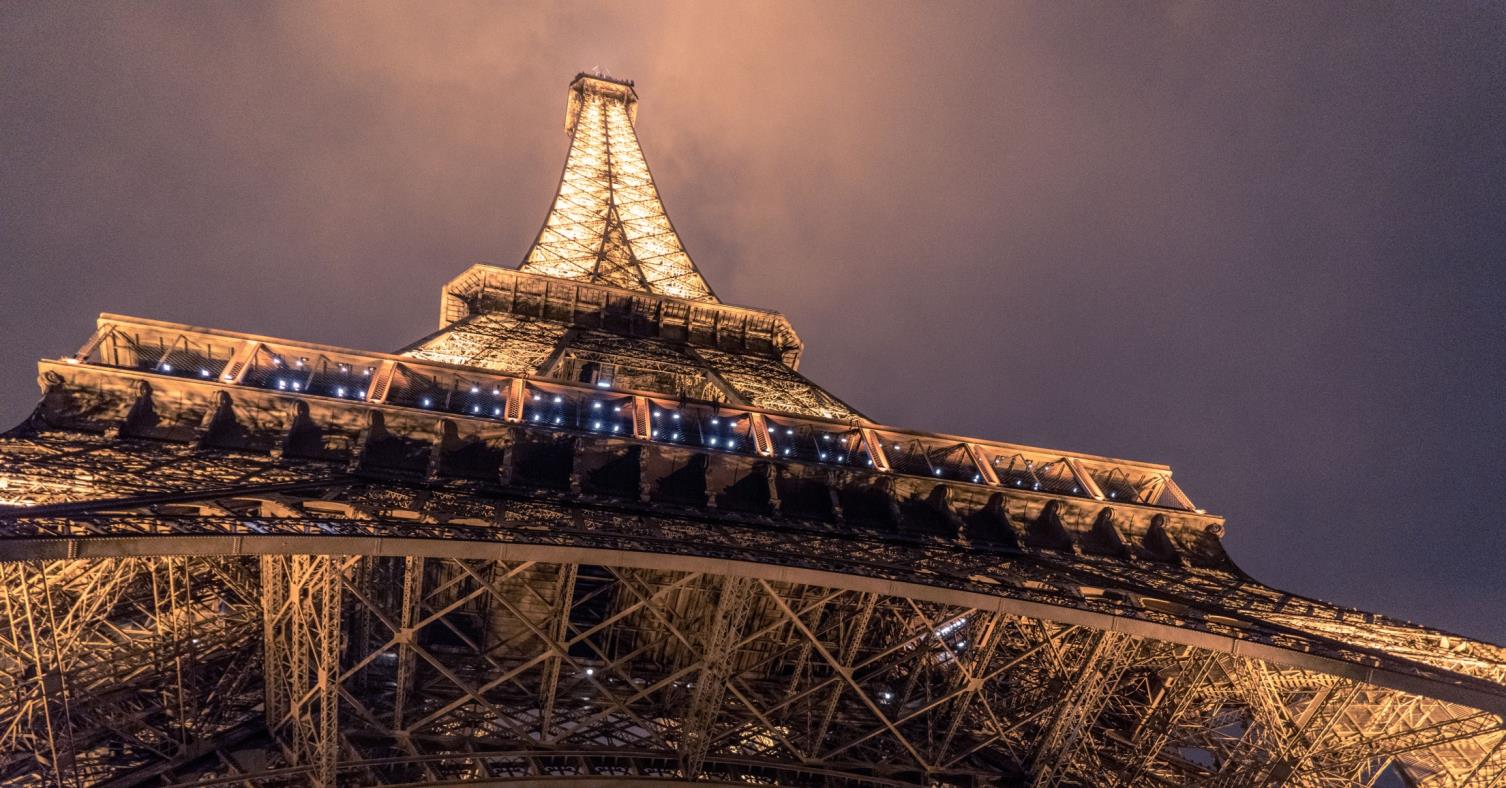 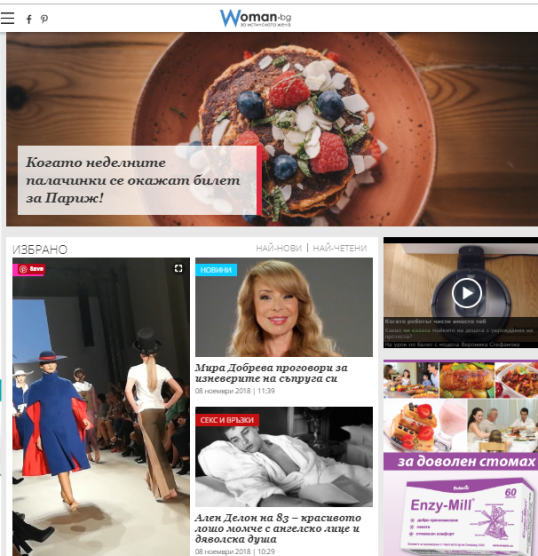 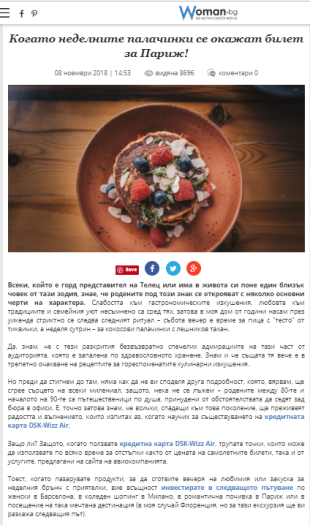 Facebook публикация – статия N 6
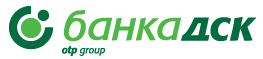 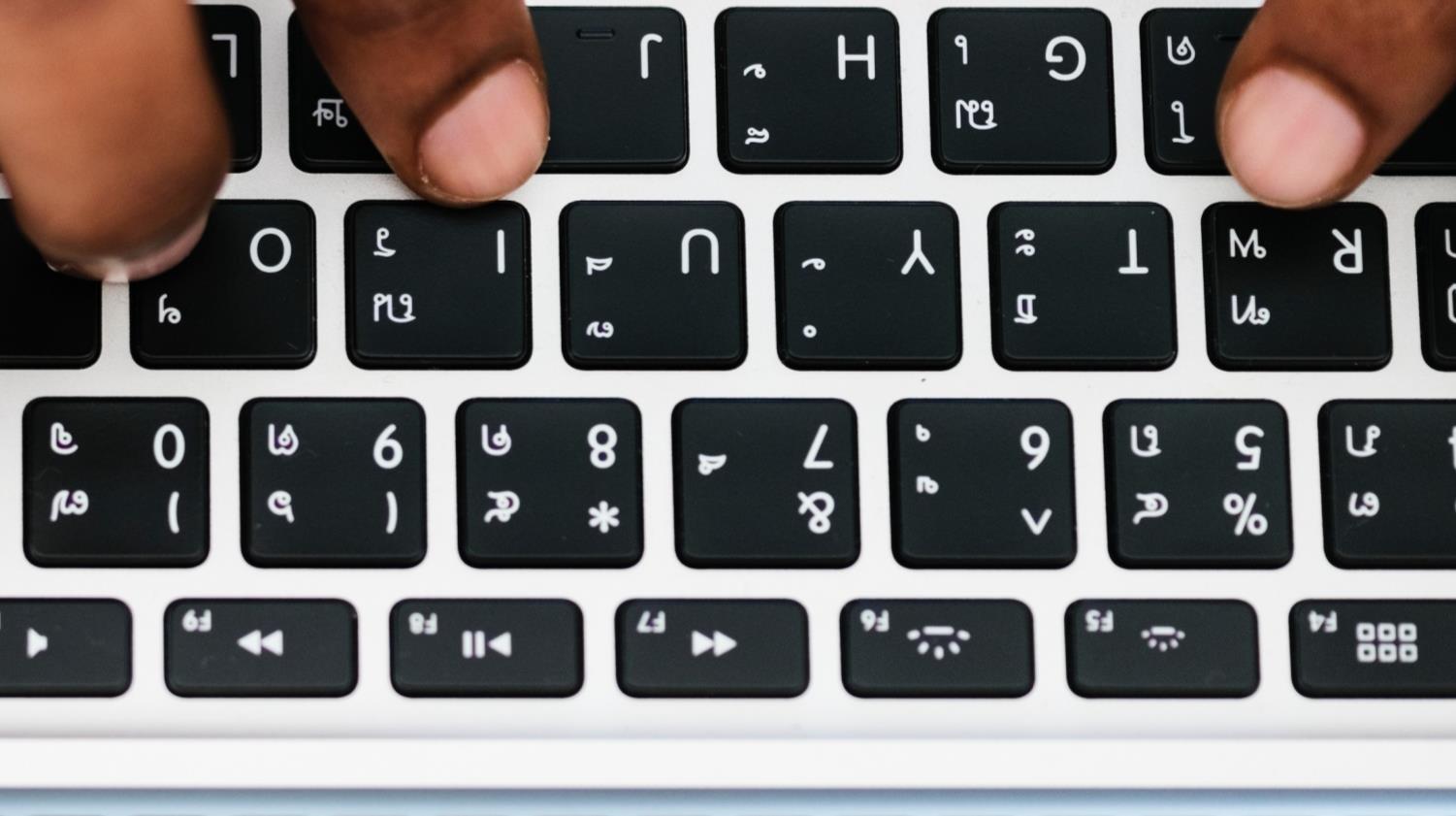 Facebook страницата на
Woman.bg
Facebook страница
Обиколи света с нас !
Facebook страница на
Novini.bg
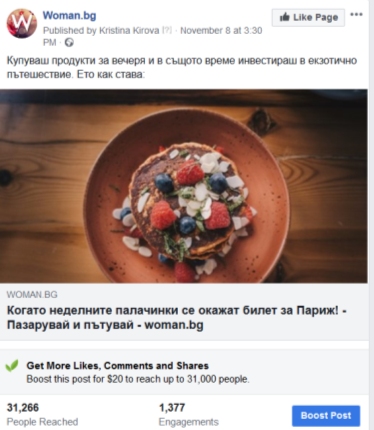 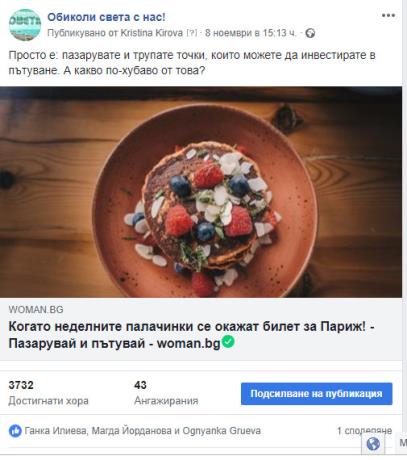 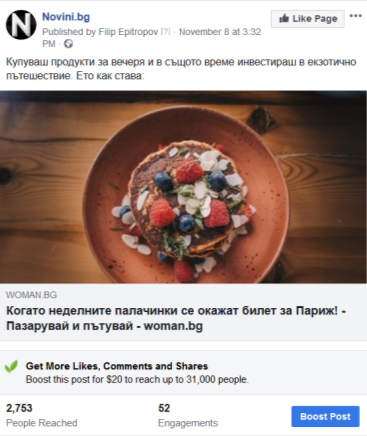 Facebook публикации
Total Reach: 37 751
Авторска статия  N 7 – Woman.bg
Авторска статия N 7 – Woman.bg
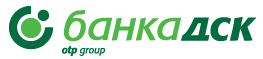 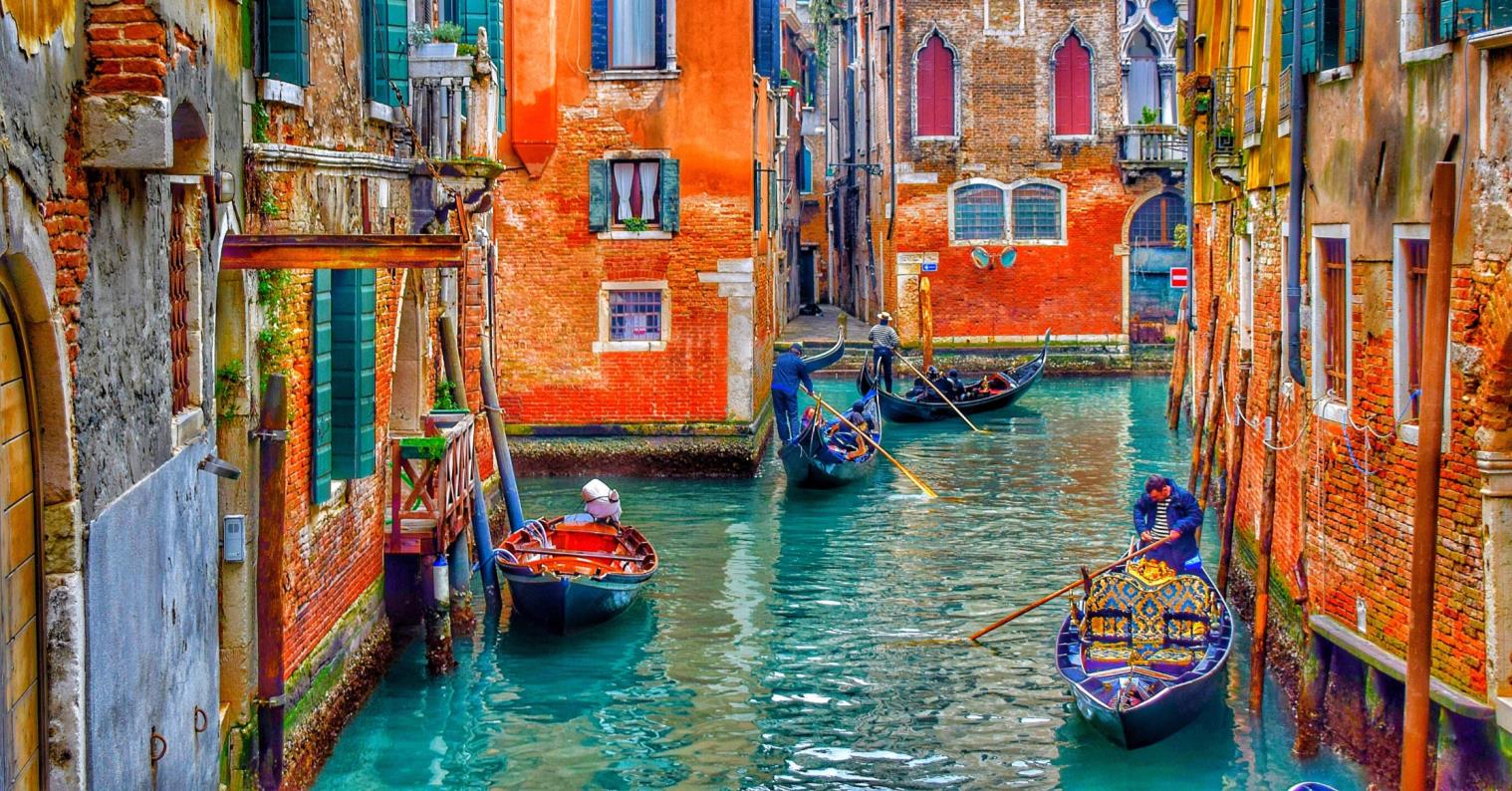 Учебникът, наречен живот – Урок N1: Венеция по залез
Прочитания : 9 255
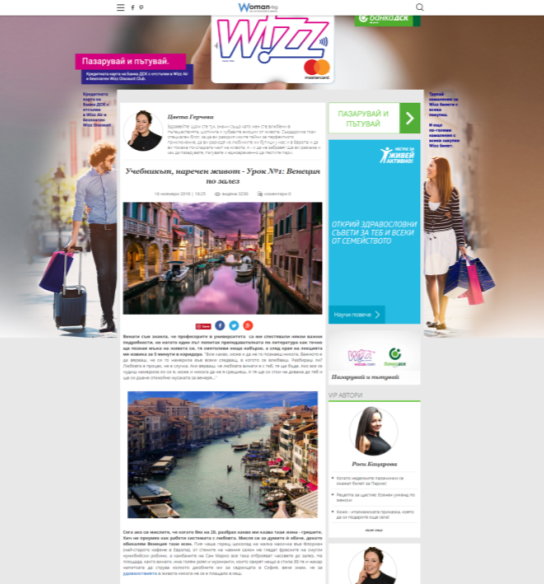 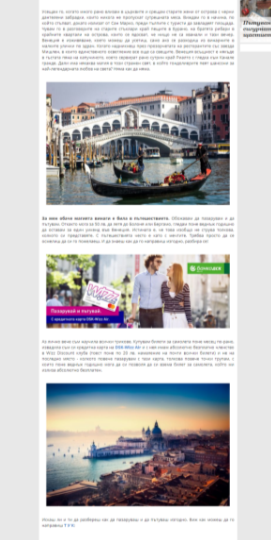 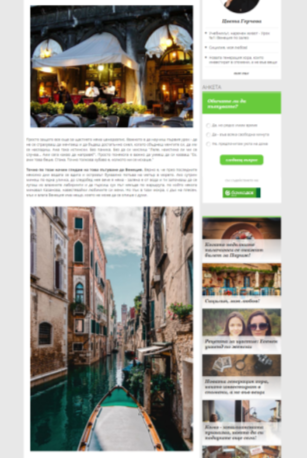 https://woman.bg/pazaruvaj--i-putuvaj/uchebnikut-narechen-zhivot---urok-%E2%84%961-venetsiya-po-zalez.58756.html
Авторска статия N 7 - водеща новина в Woman.bg
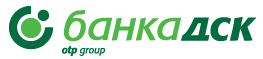 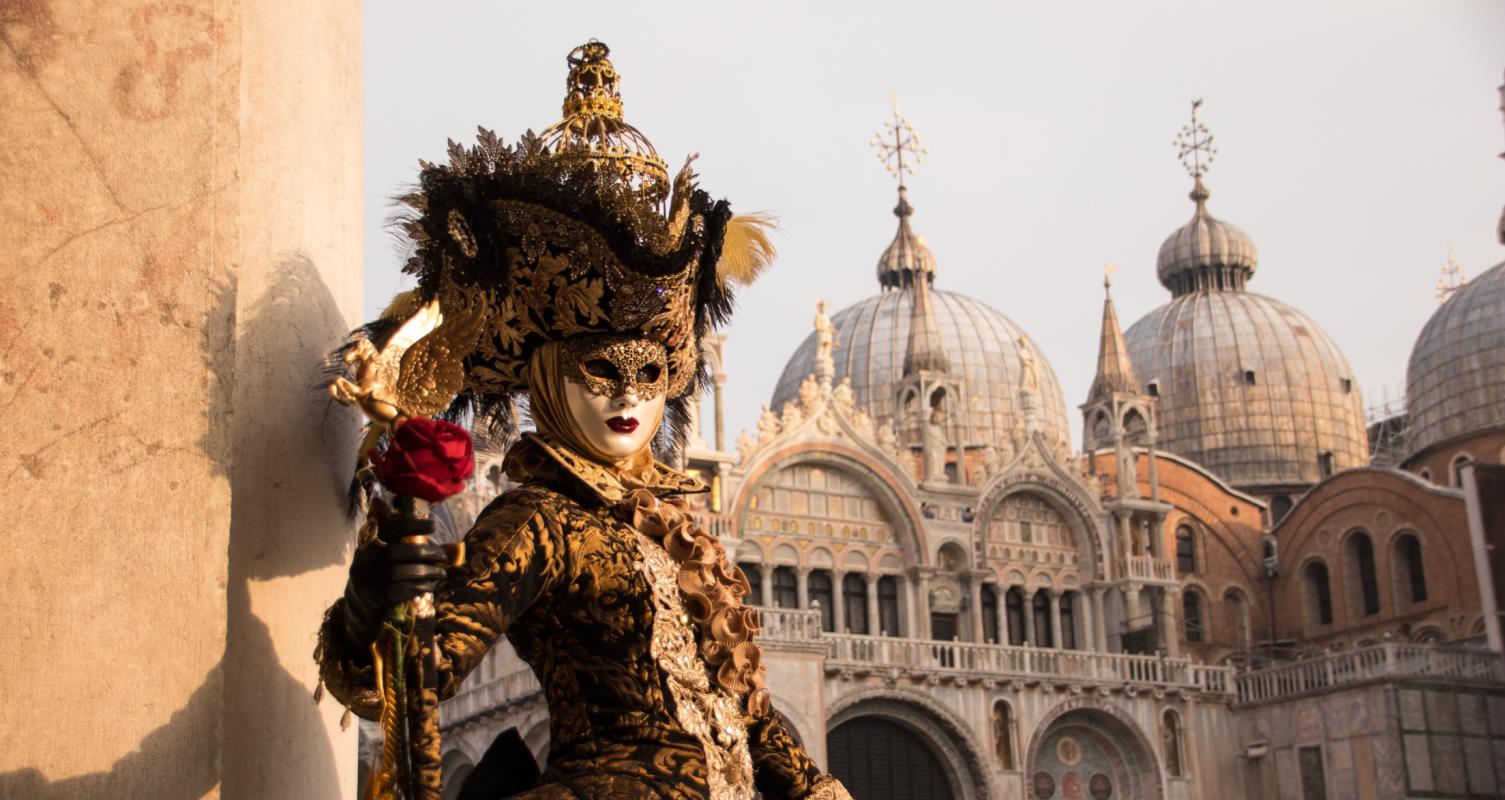 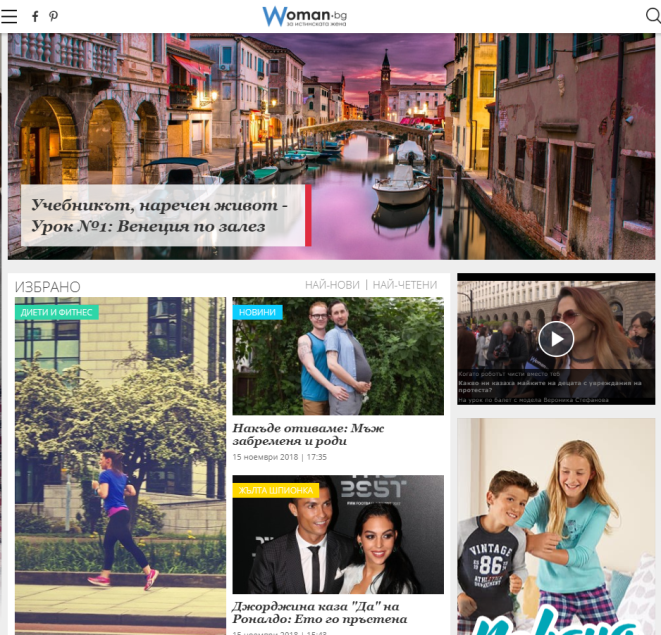 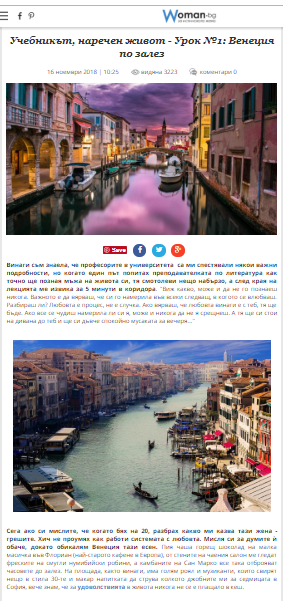 Facebook публикация – статия N 7
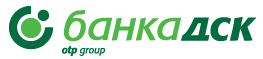 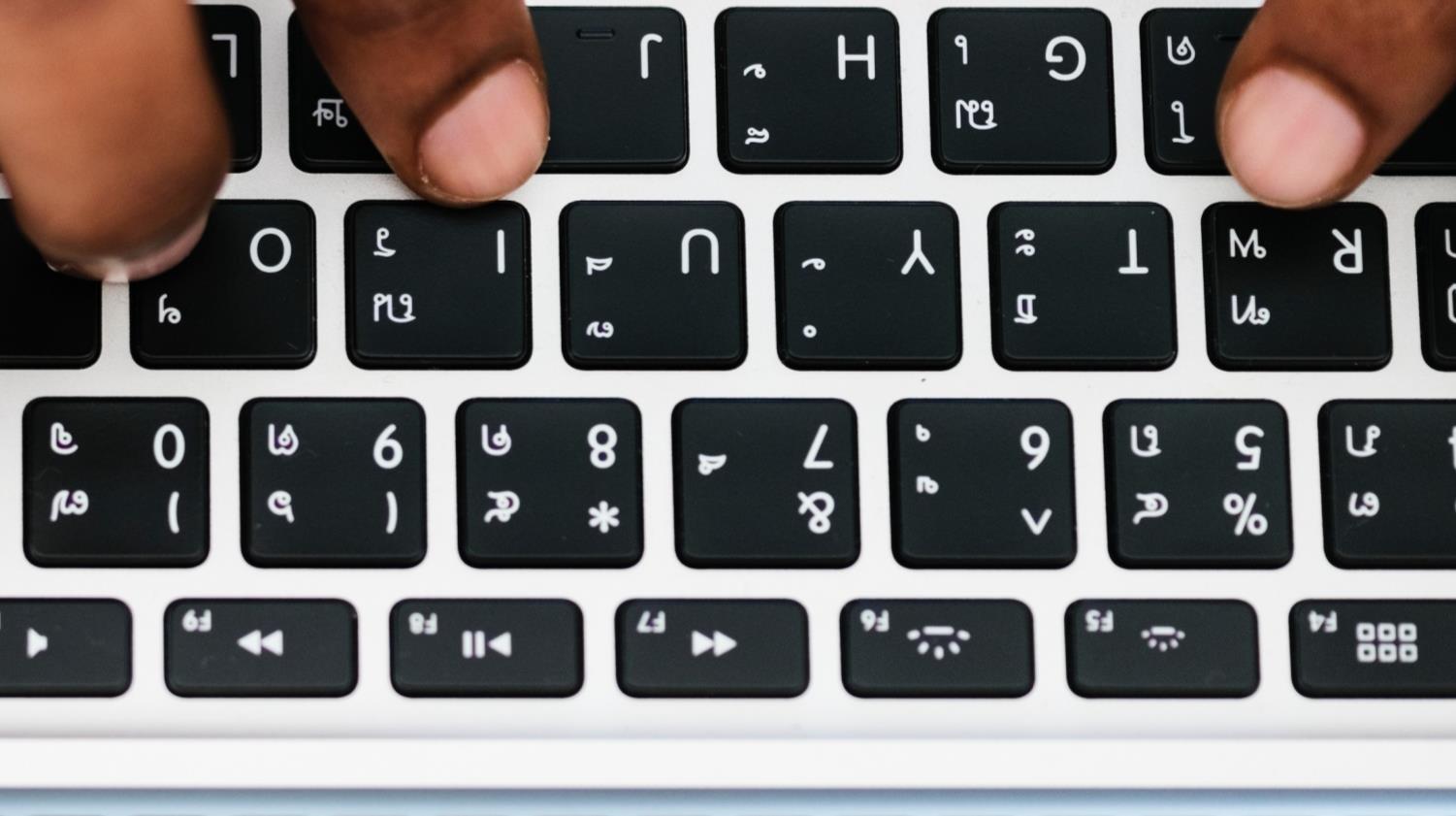 Facebook страницата на
Woman.bg
Facebook страница
Обиколи света с нас !
Facebook страница на
Novini.bg
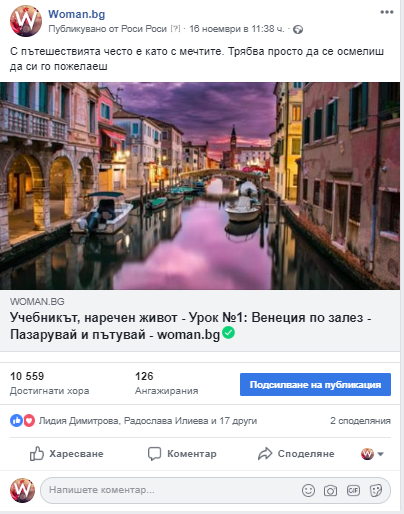 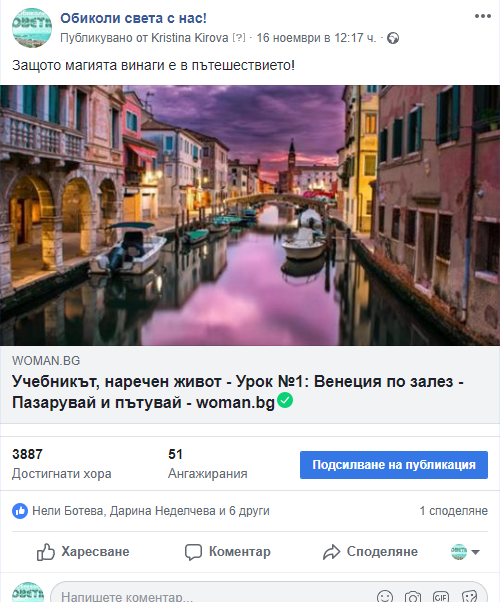 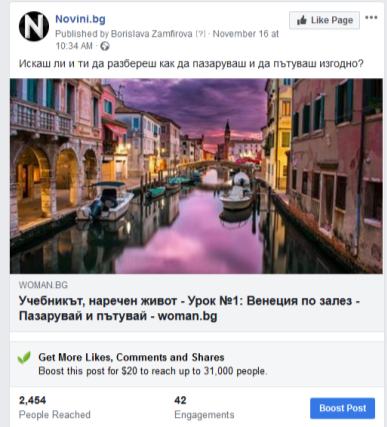 Facebook публикации
Total Reach: 16 900
Авторска статия  N 8 – Woman.bg
Авторска статия N 8 – Woman.bg
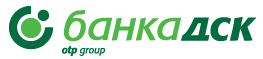 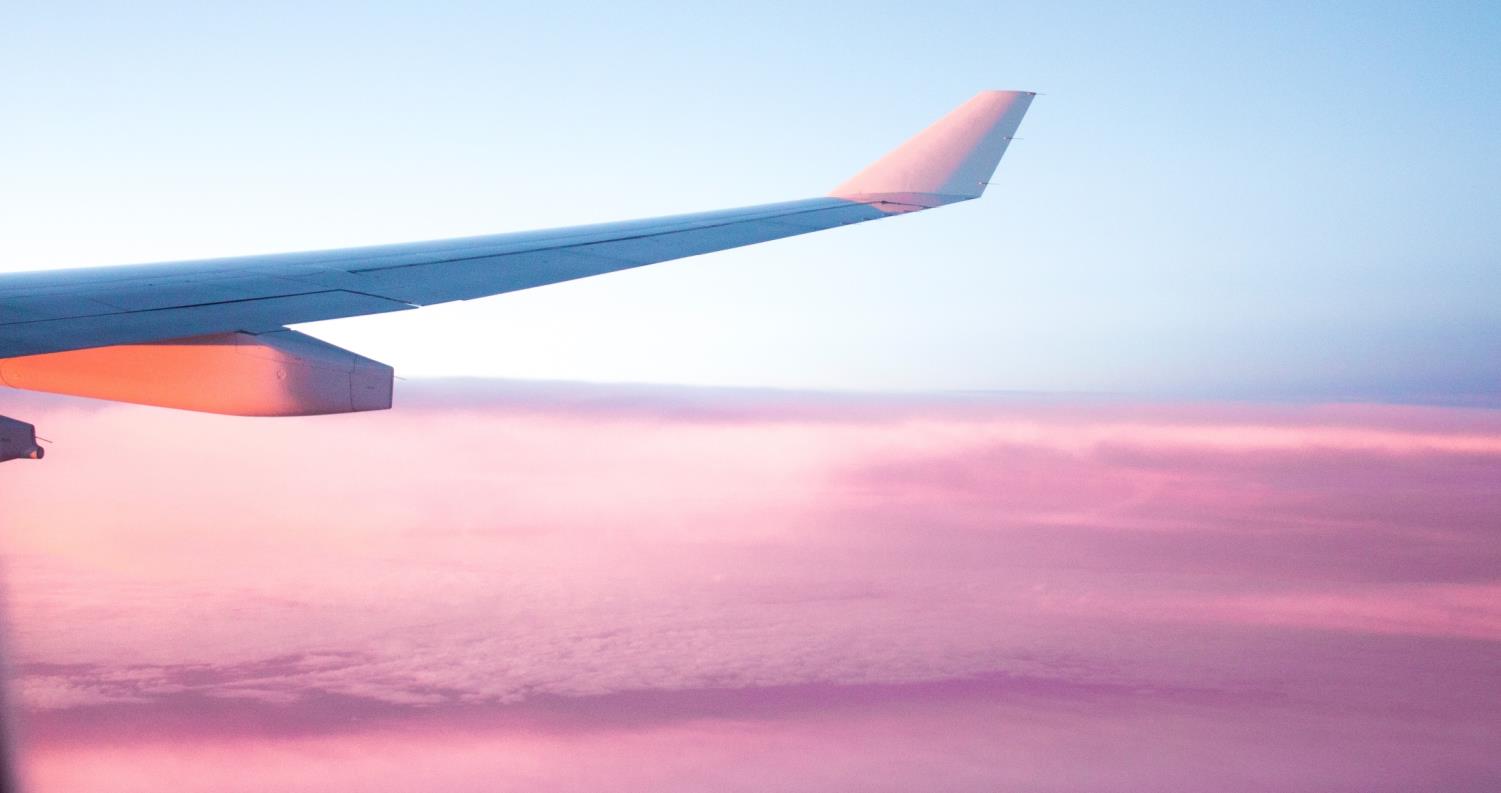 Флоренция: Раят на Земята, в който се влюбваш за цял живот
Прочитания : 19 860
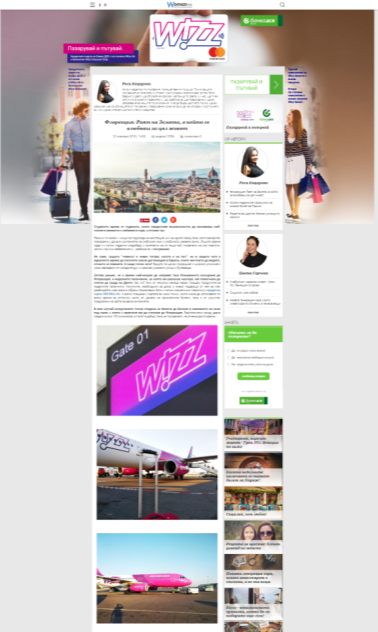 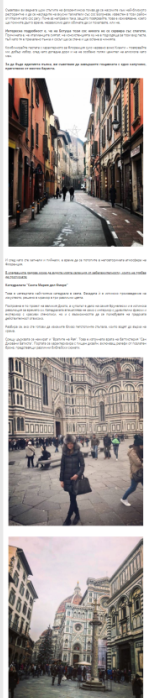 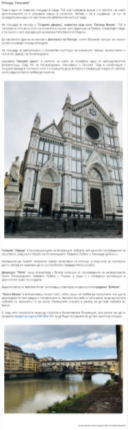 https://woman.bg/pazaruvaj--i-putuvaj/florentsiya-rayat-na-zemyata-v-kojto-se-vlyubvash-za-tsyal-zhivot.58874.html
Авторска статия N 8 - водеща новина в Woman.bg
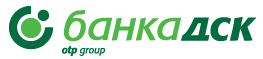 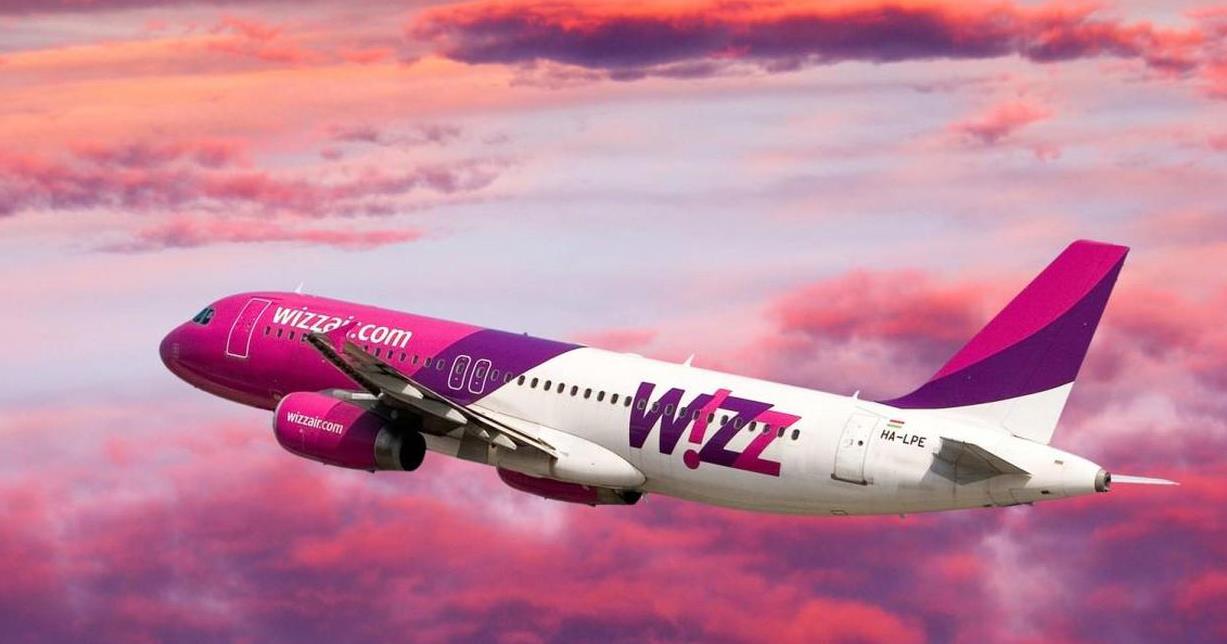 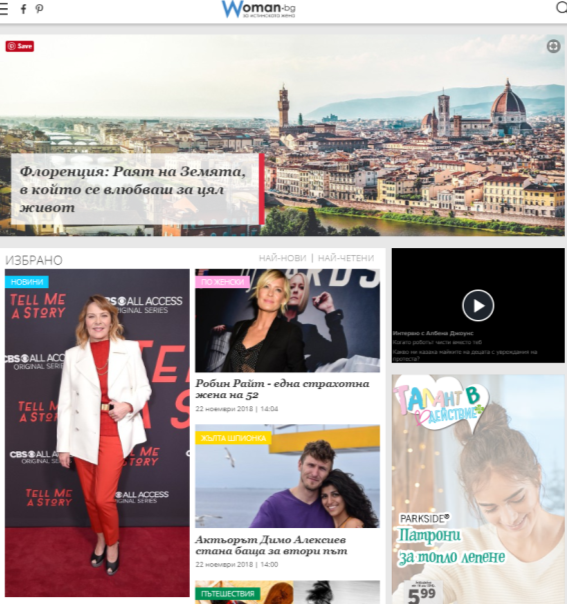 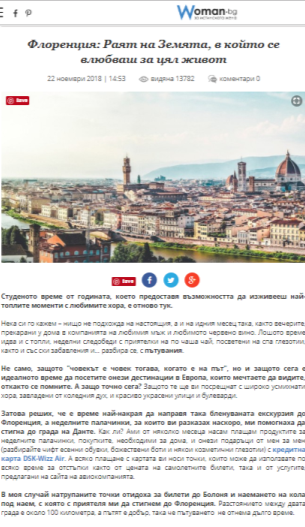 Facebook публикация – статия N 8
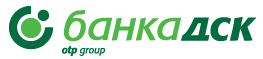 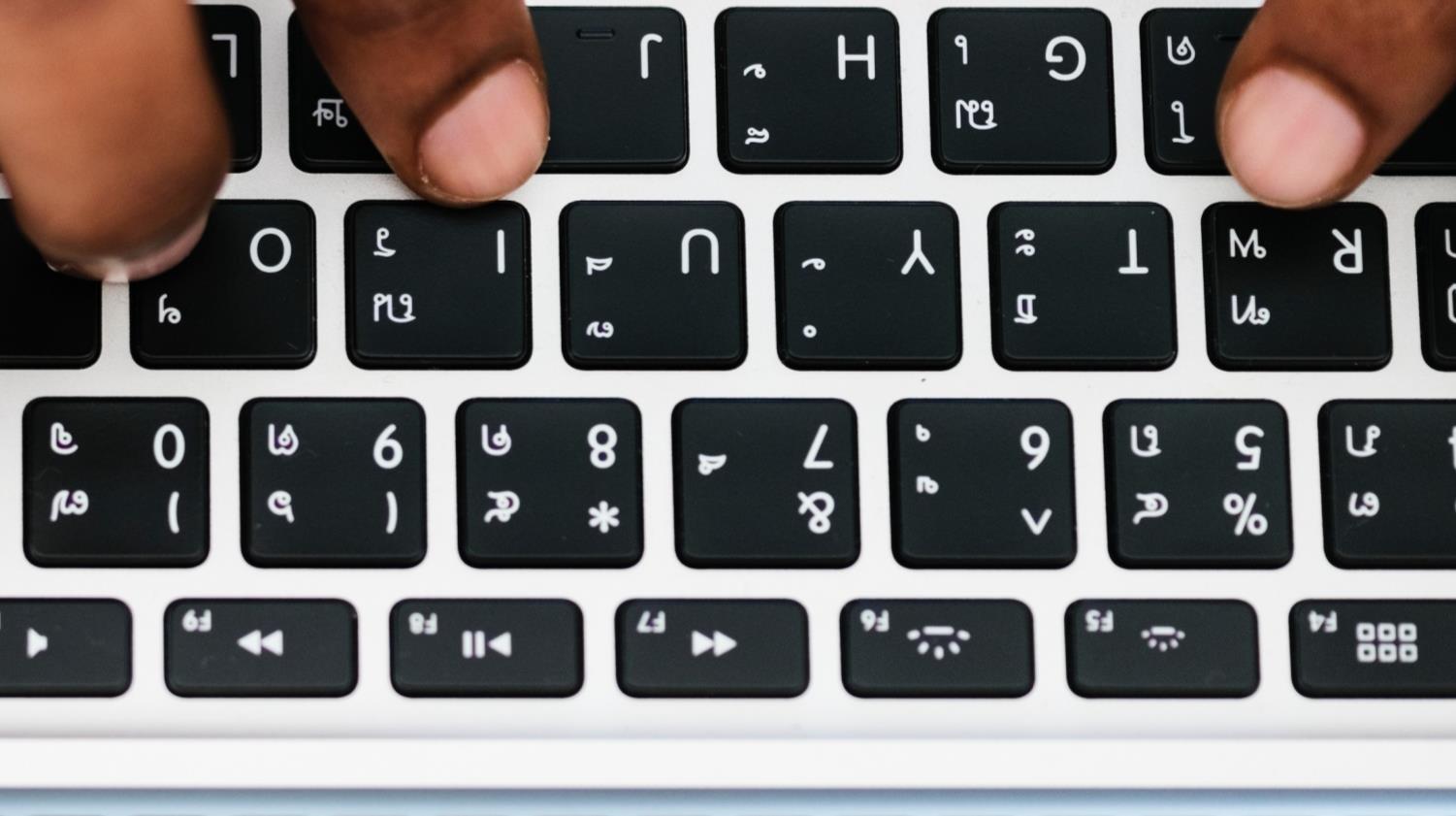 Facebook страницата на
Woman.bg
Facebook страница
Обиколи света с нас !
Facebook страница на
Novini.bg
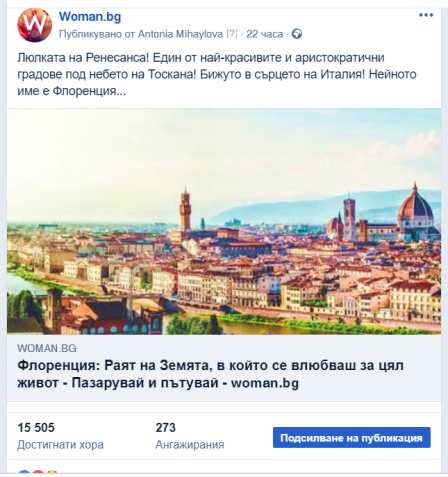 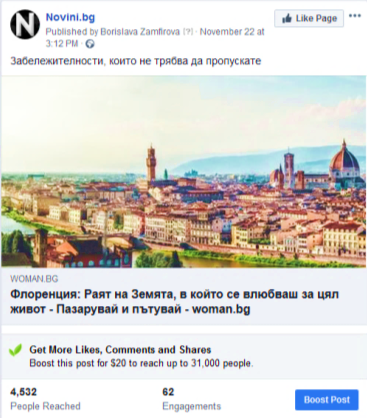 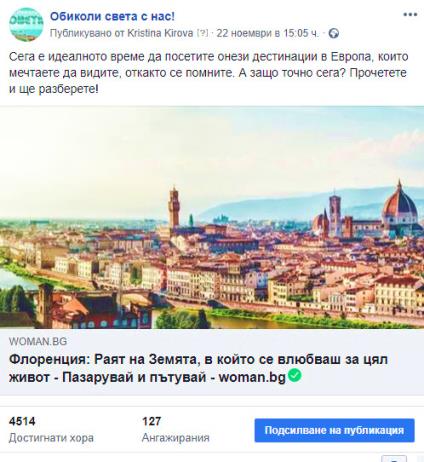 Facebook публикации
Total Reach: 24 551
Авторска статия  N 9 – Woman.bg
Авторска статия N 9 – Woman.bg
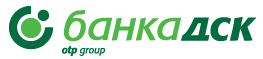 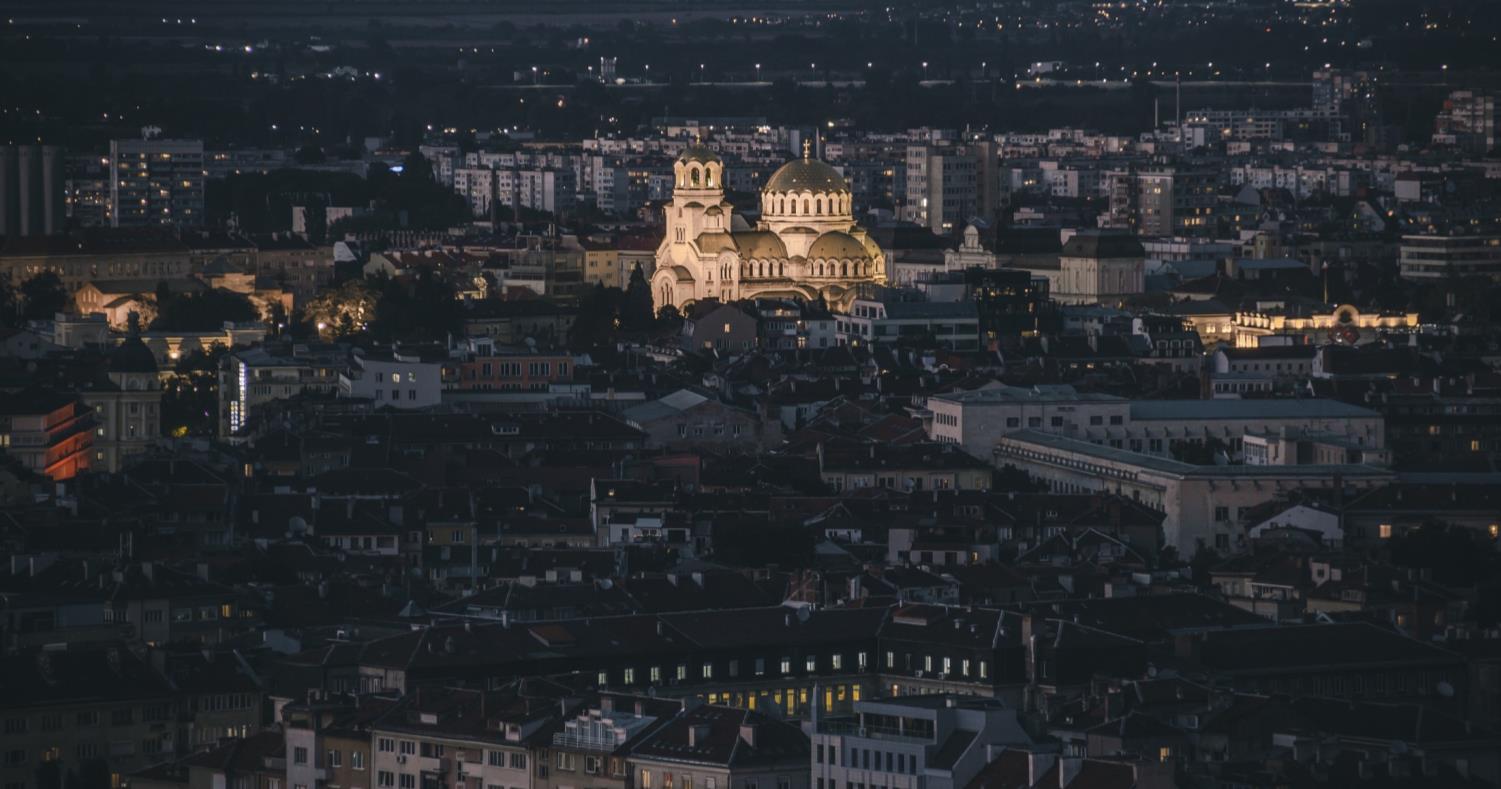 Едно момиче от София, което избра да учи в Кьолн
Прочитания : 10 301
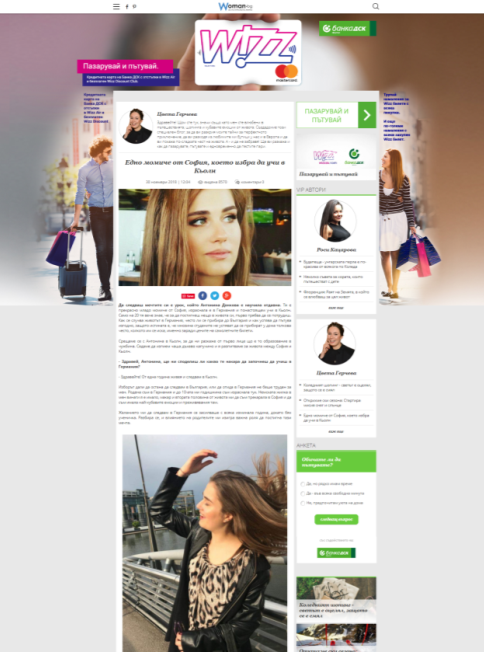 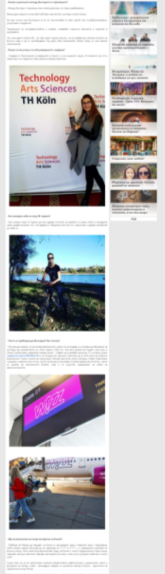 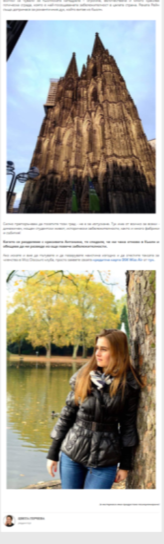 https://woman.bg/pazaruvaj--i-putuvaj/edno-momiche-ot-sofiya-koeto-izbra-da-uchi-v-kyoln.58989.html
Авторска статия N 9 - водеща новина в Woman.bg
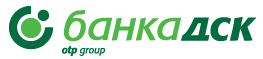 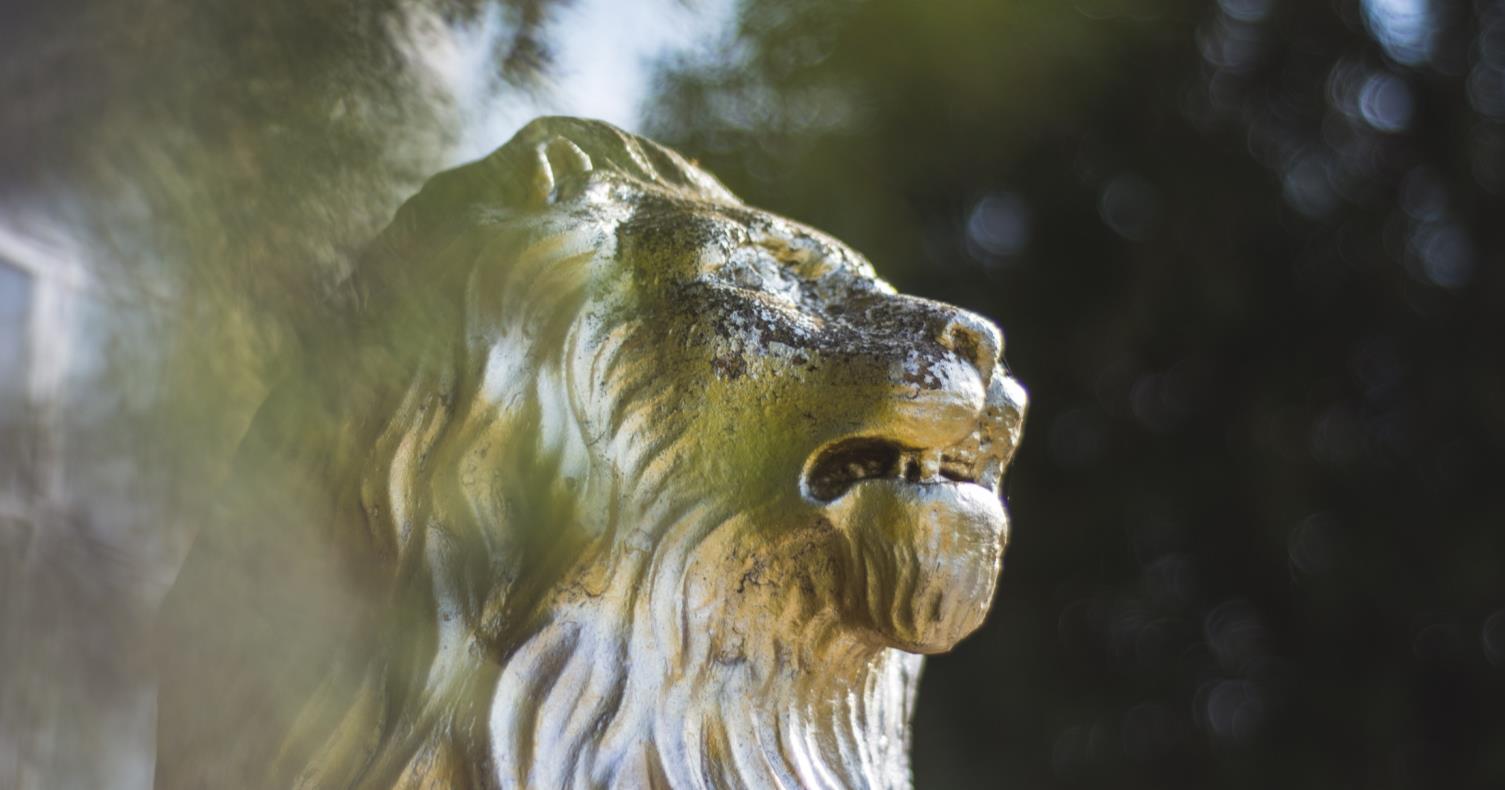 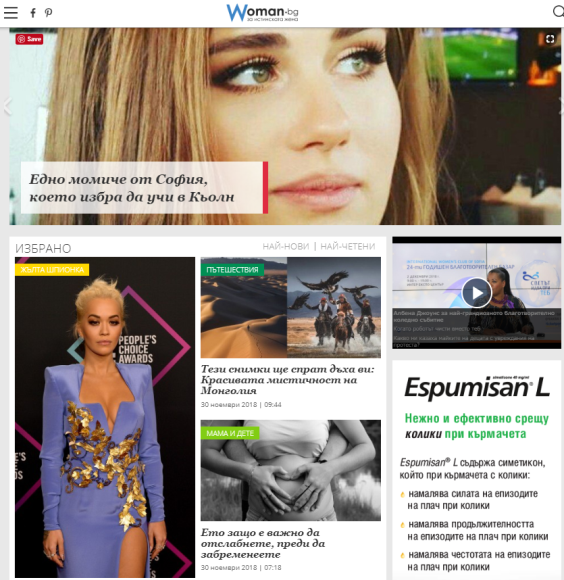 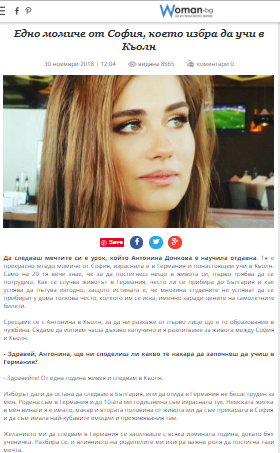 Facebook публикация – статия N 9
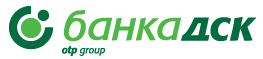 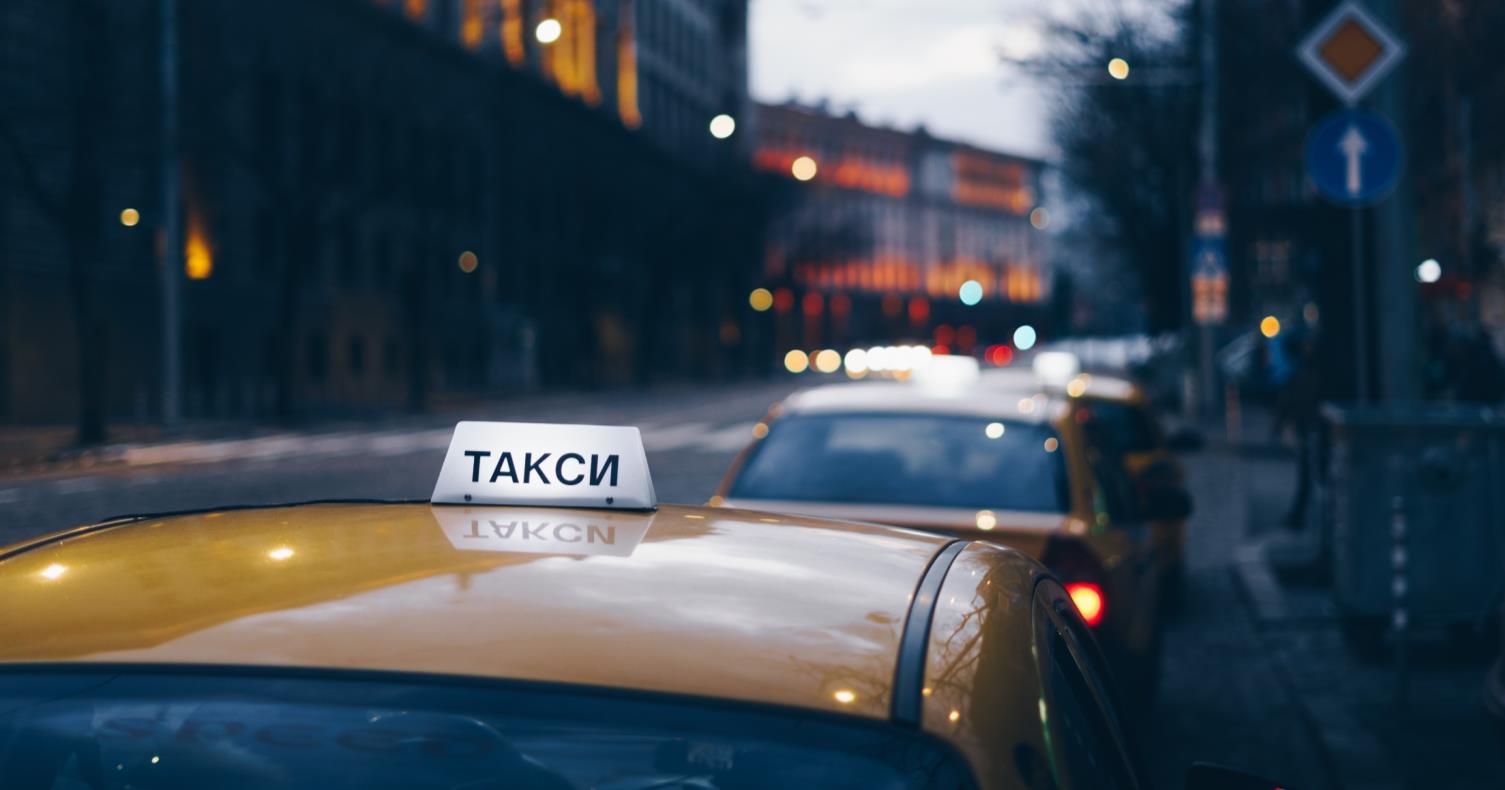 Facebook страницата на
Woman.bg
Facebook страница
Обиколи света с нас !
Facebook страница на
Novini.bg
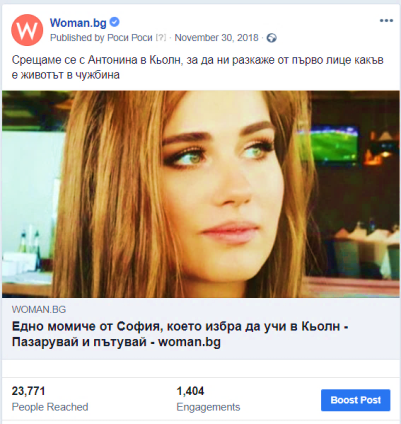 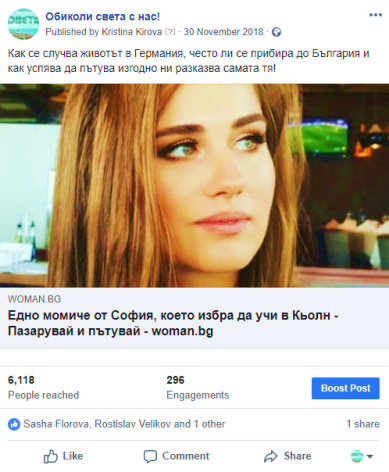 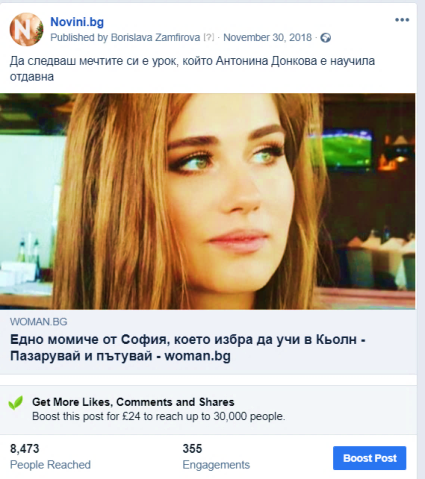 Facebook публикации
Total Reach: 38 362
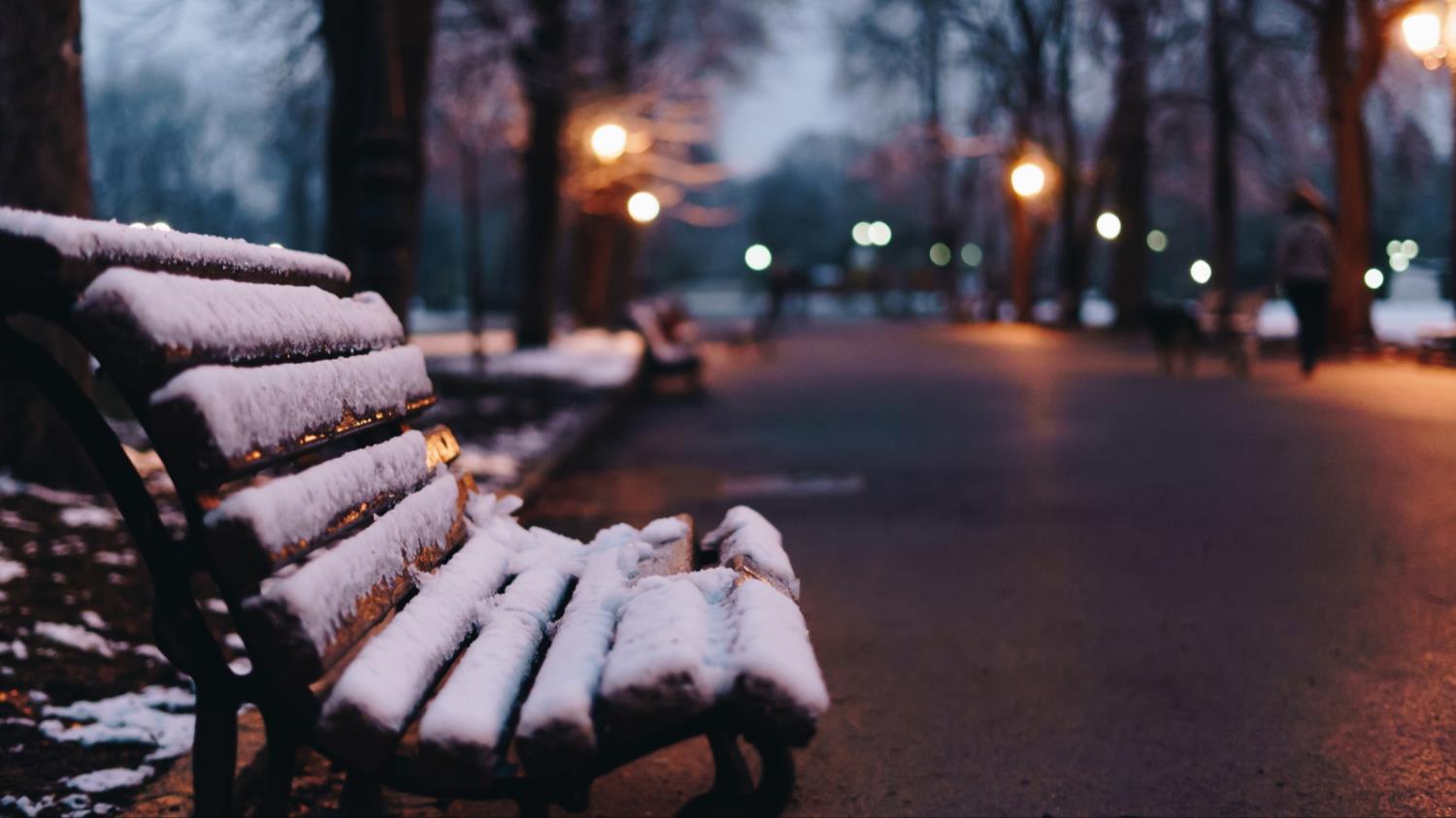 Авторска статия  N 10 – Woman.bg
Авторска статия N 10– Woman.bg
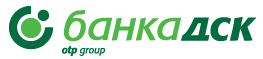 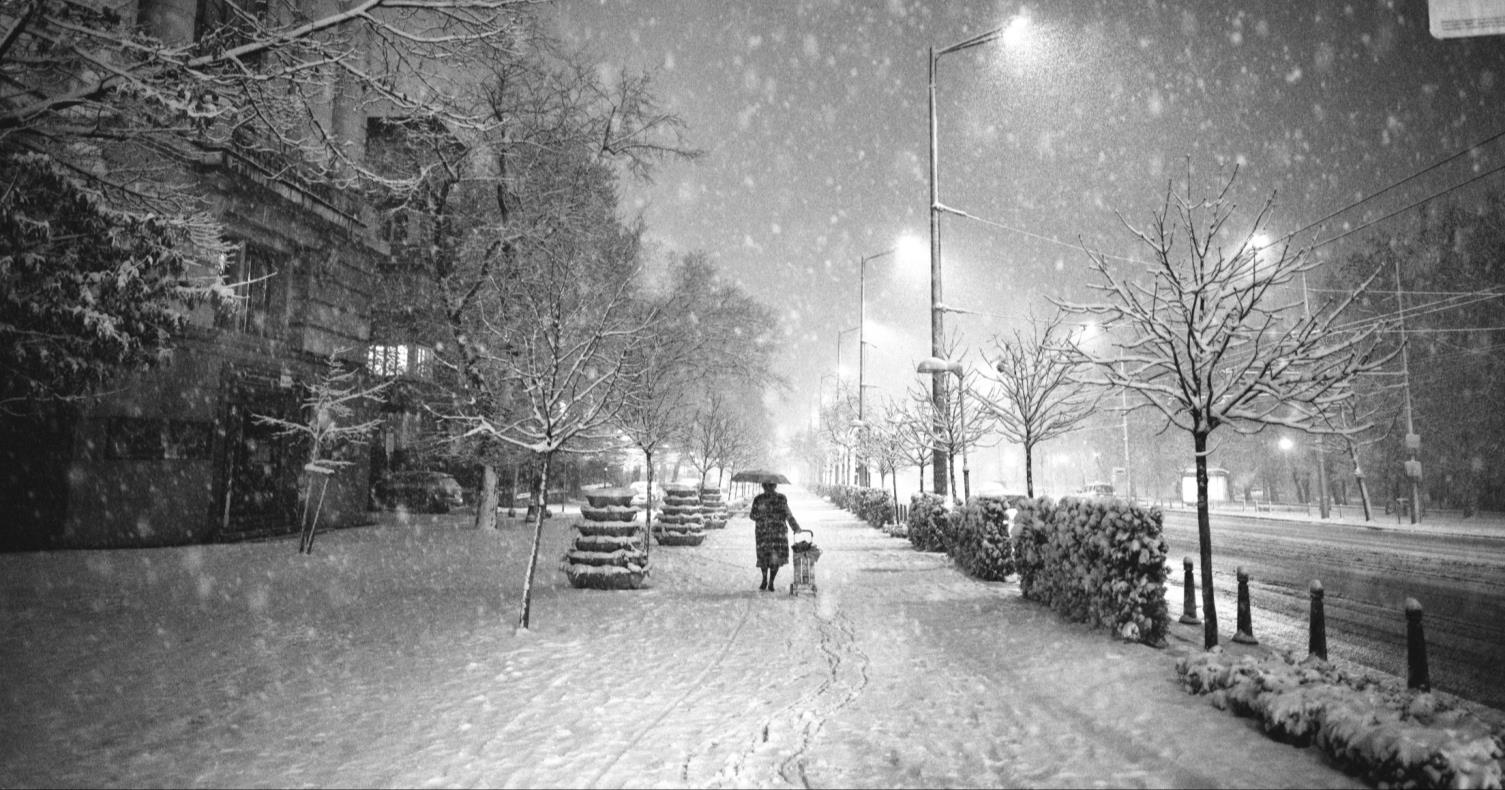 Няколко съвета за хората, които пътешестват с дете
Прочитания : 11 695
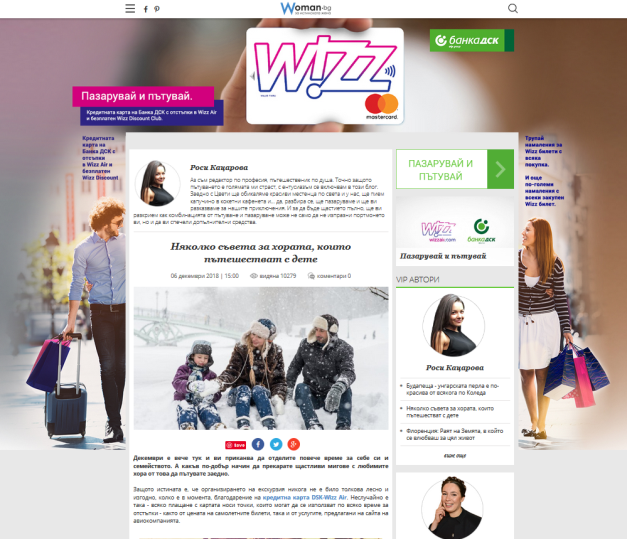 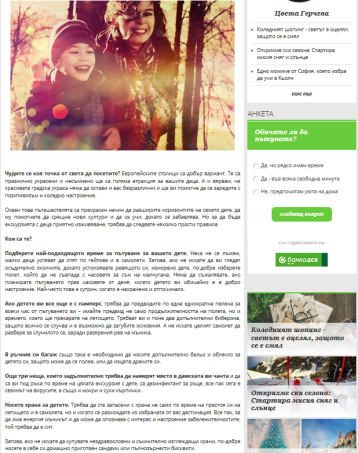 https://woman.bg/pazaruvaj--i-putuvaj/nyakolko-suveta-za-horata-koito-puteshestvat-s-dete.59086.html
Авторска статия N 10 - водеща новина в Woman.bg
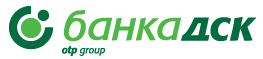 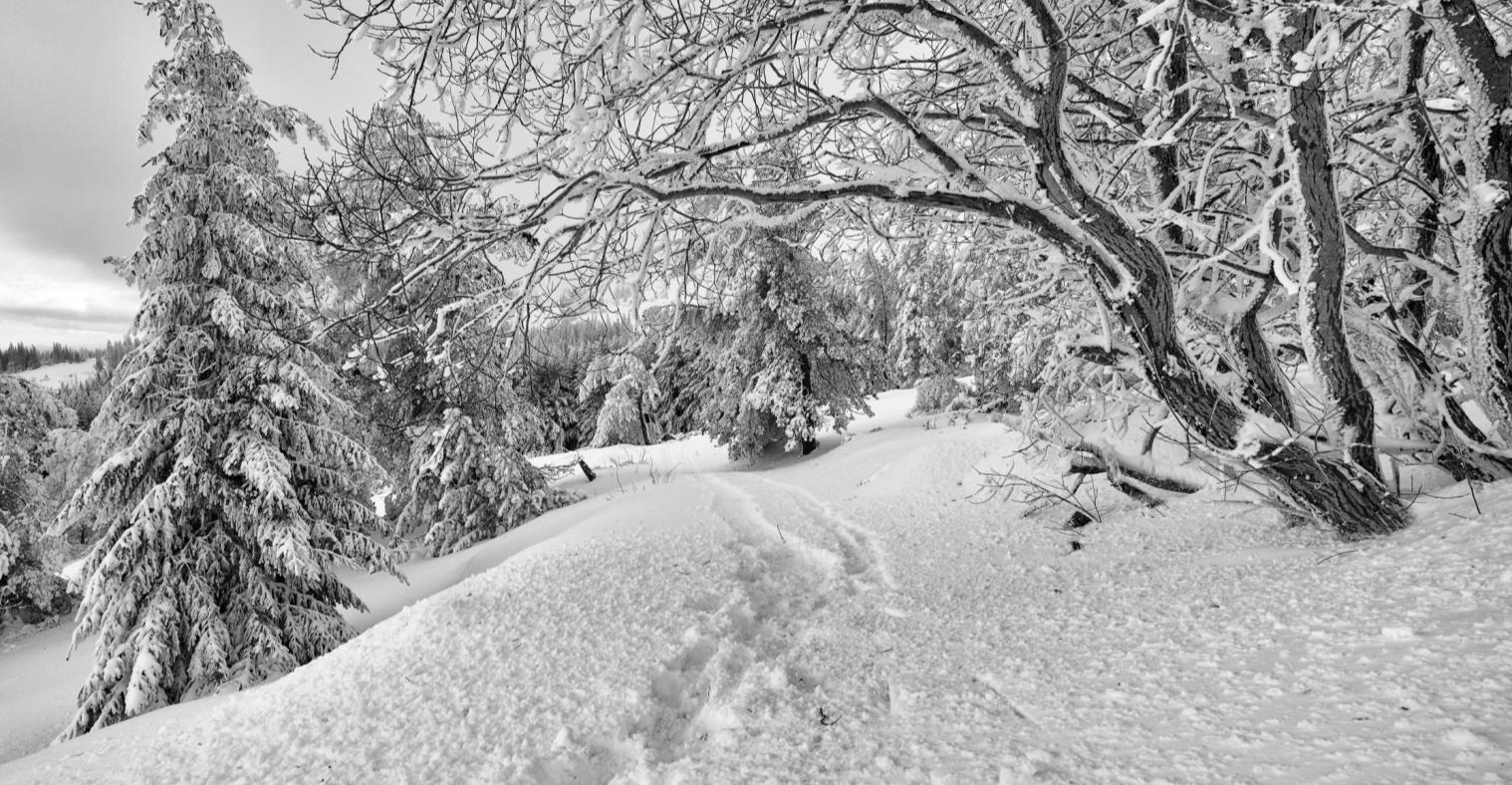 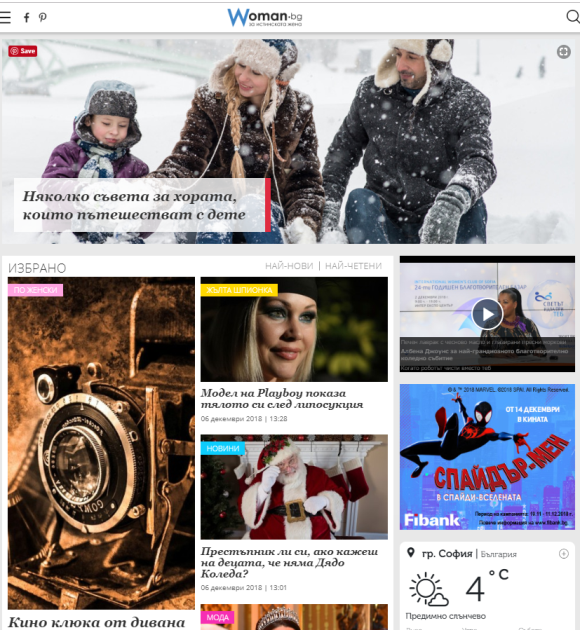 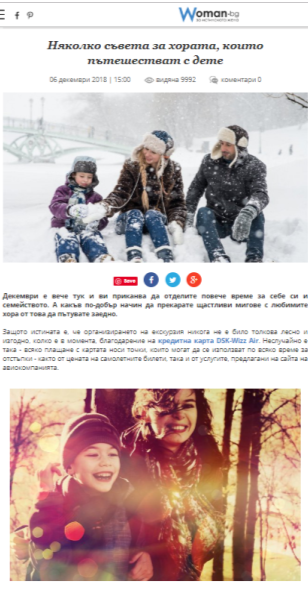 Facebook публикация – статия N 10
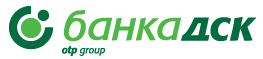 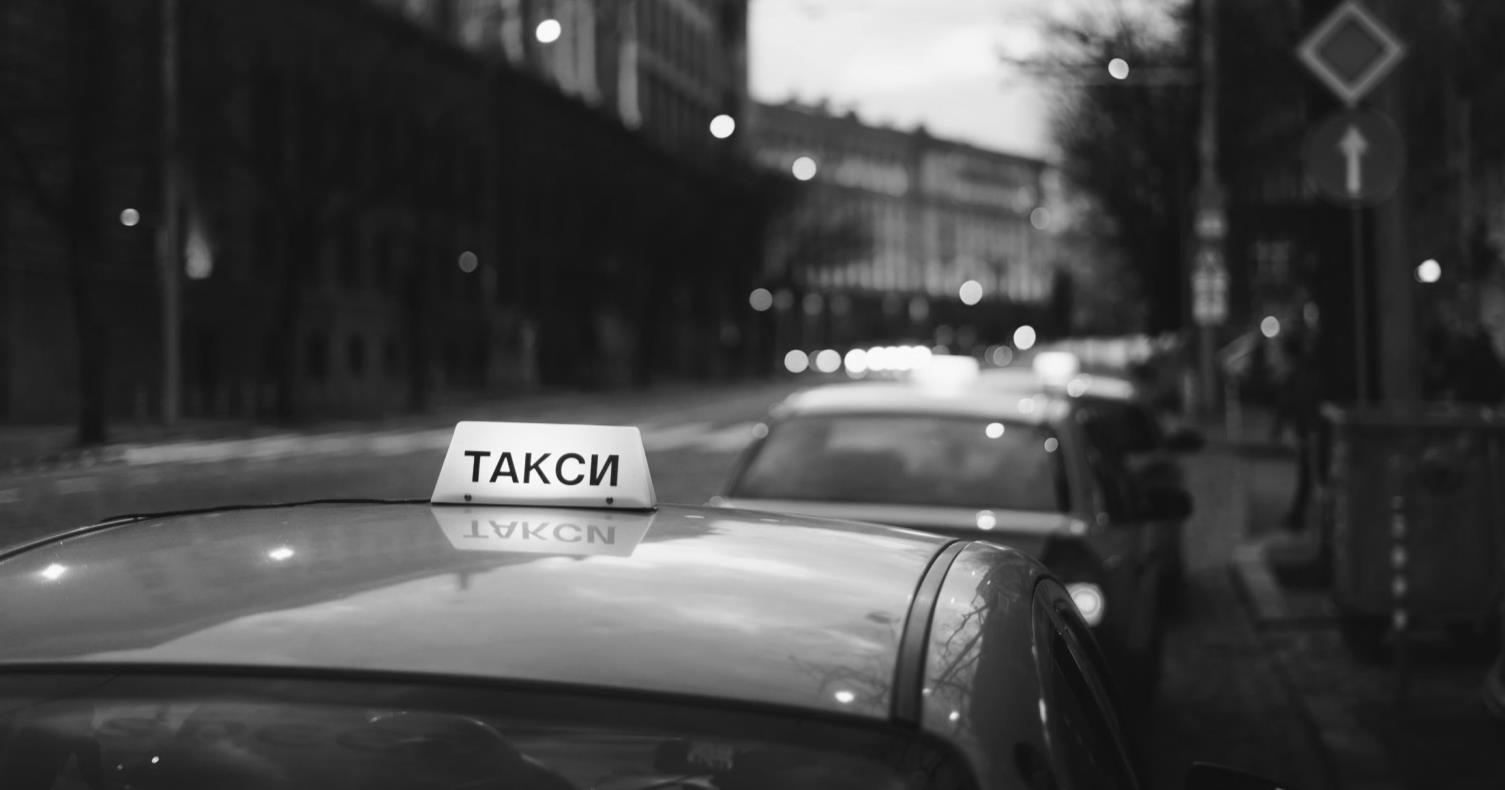 Facebook страницата на
Woman.bg
Facebook страница
Обиколи света с нас !
Facebook страница на
Novini.bg
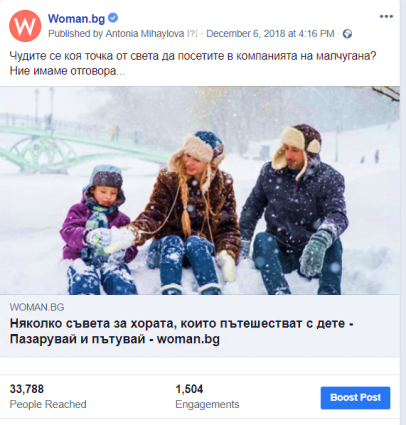 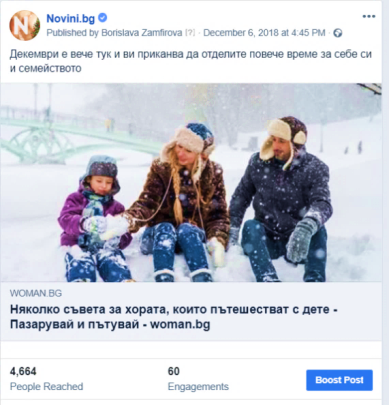 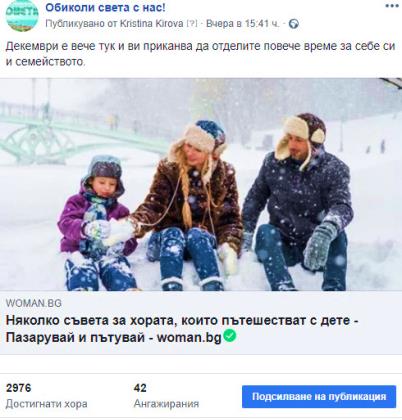 Facebook публикации
Total Reach: 41 428
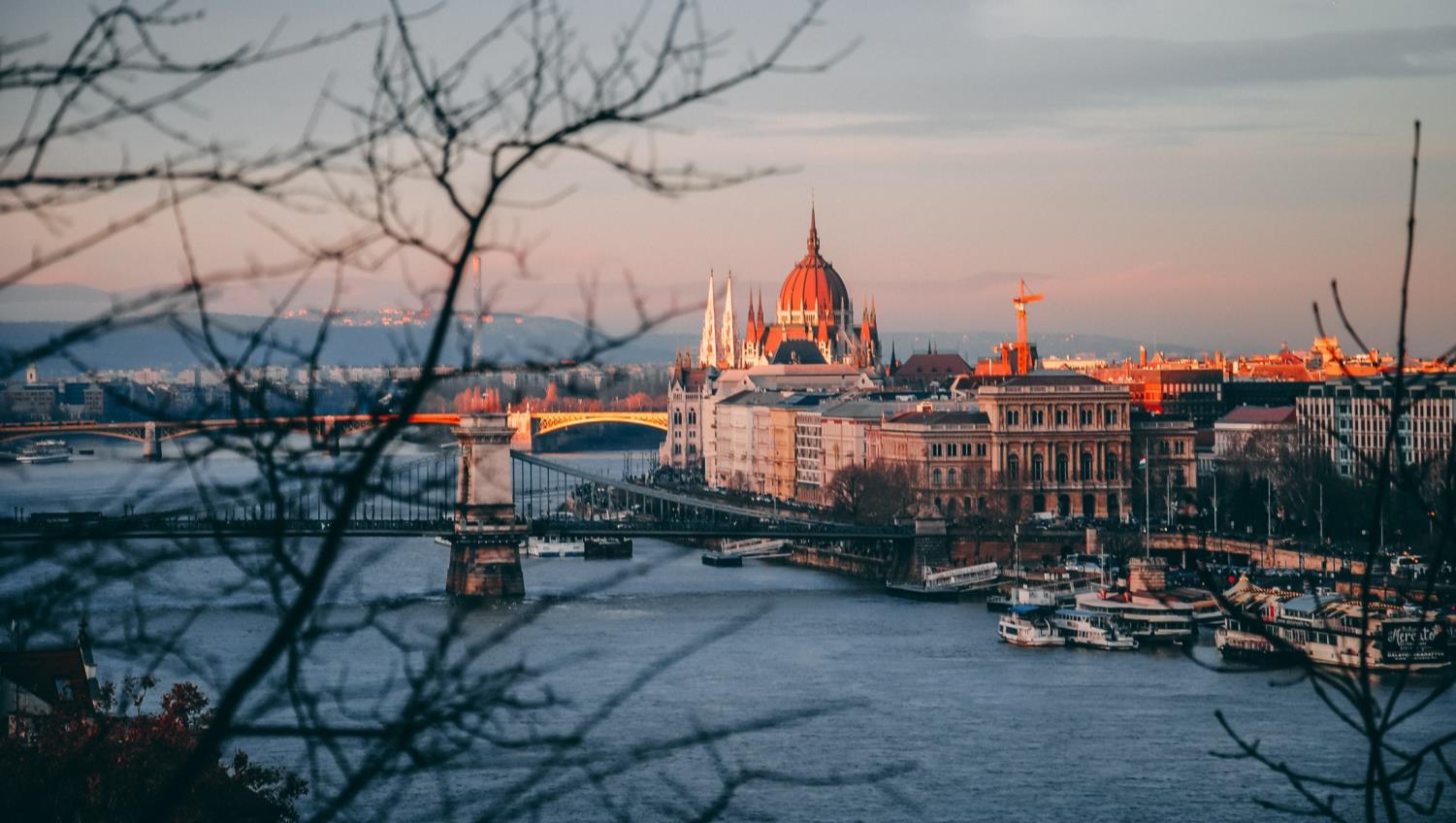 Авторска статия  N 11 – Woman.bg
Авторска статия N 11– Woman.bg
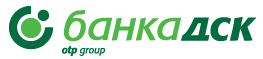 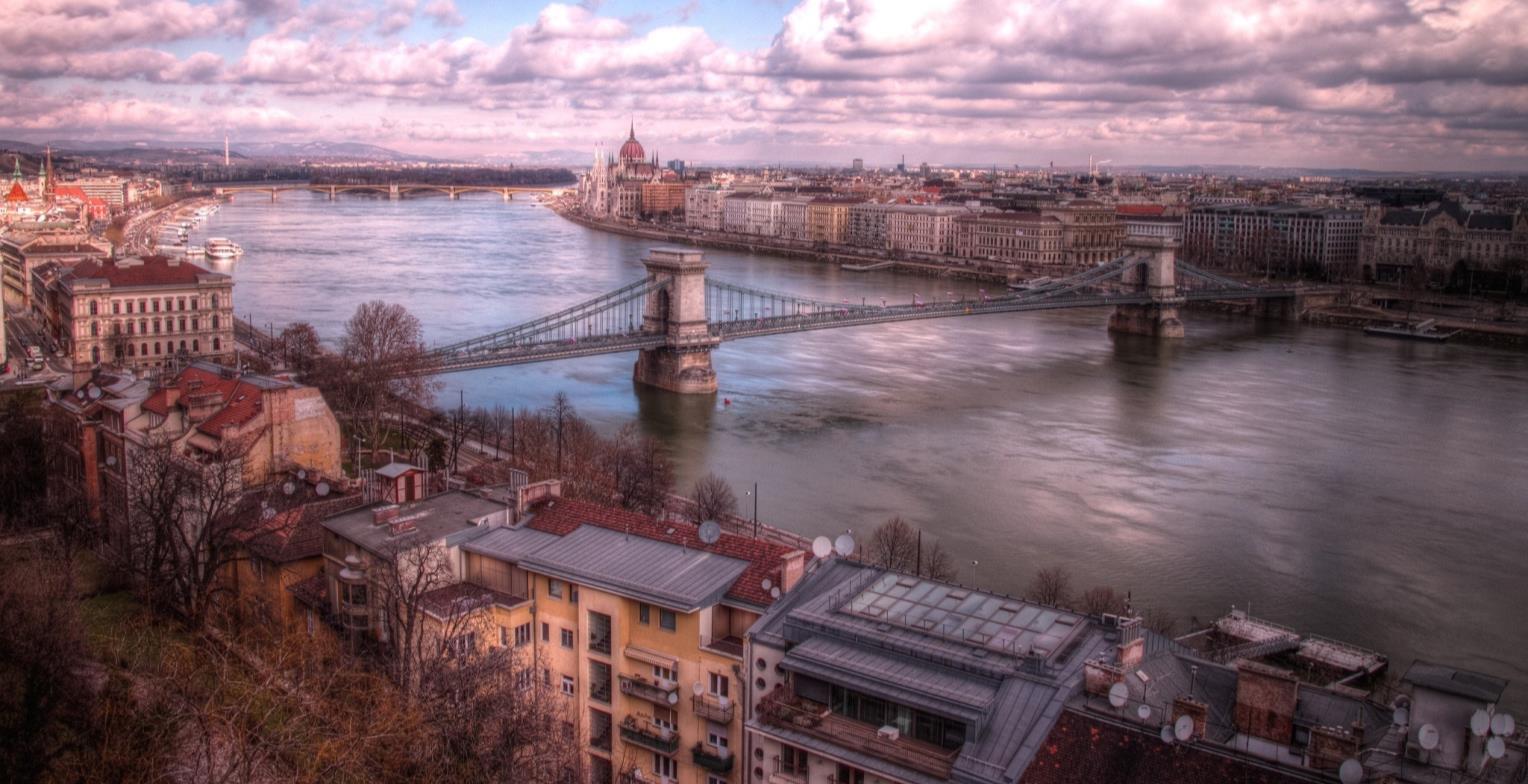 Будапеща - унгарската перла е по-красива от всякога по Коледа
Прочитания : 24 792
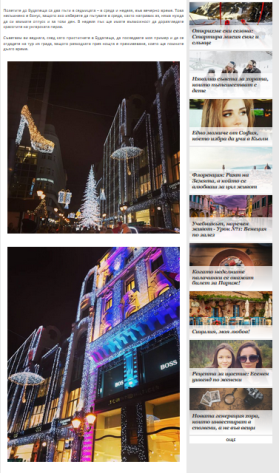 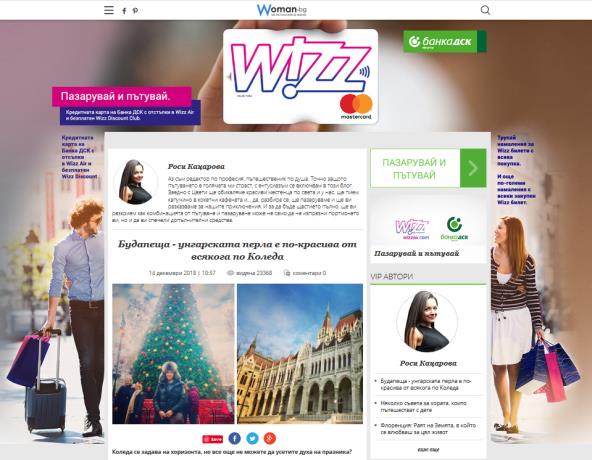 https://woman.bg/pazaruvaj--i-putuvaj/budapeshta---ungarskata-perla-e-po-krasiva-ot-vsyakoga-po-koleda.59180.html
Авторска статия N 11 - водеща новина в Woman.bg
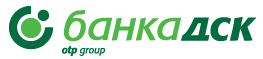 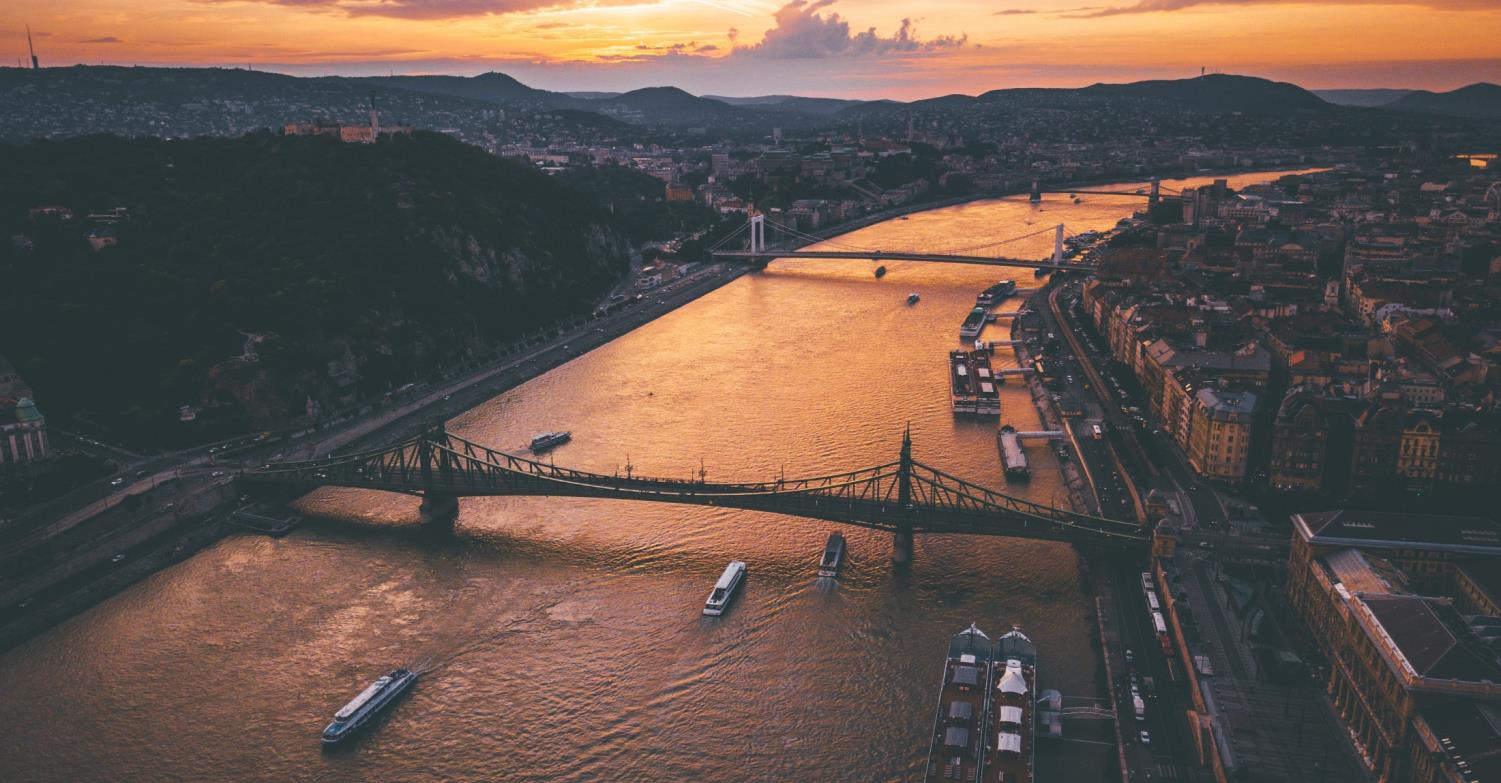 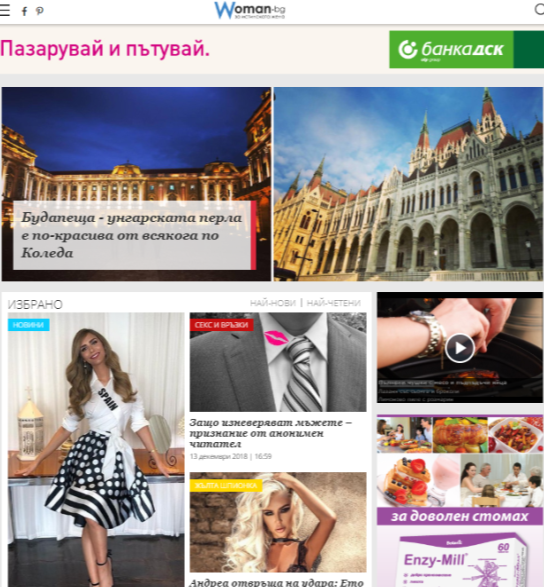 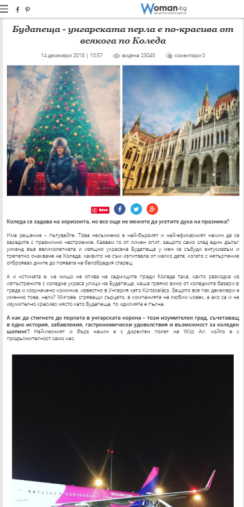 Facebook публикация – статия N 11
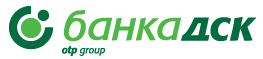 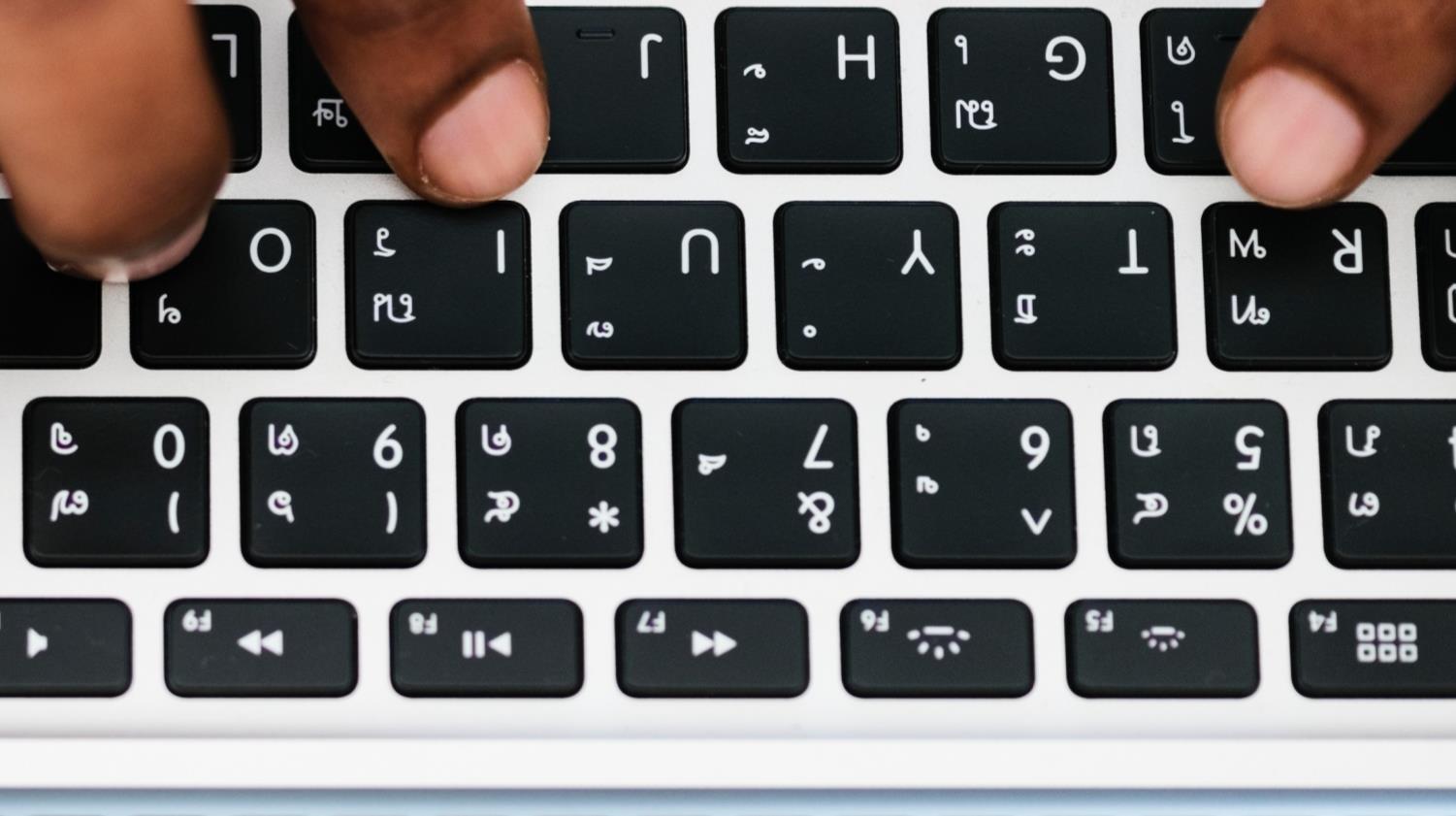 Facebook страницата на
Woman.bg
Facebook страница
Обиколи света с нас !
Facebook страница на
Novini.bg
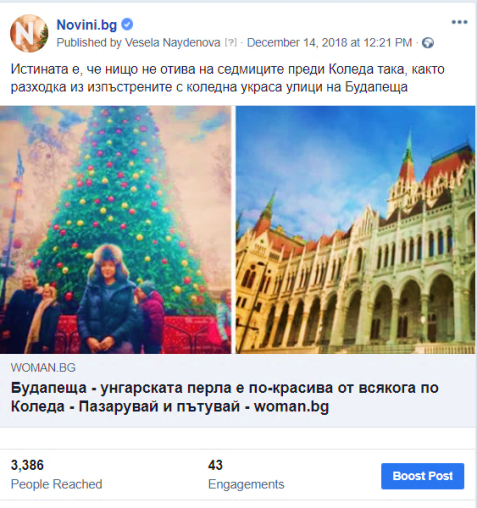 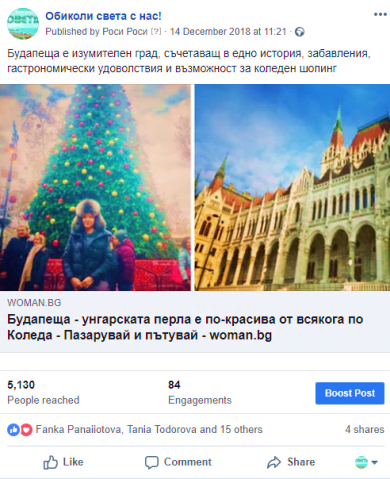 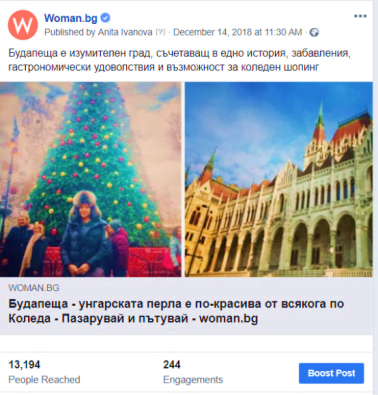 Facebook публикации
Total Reach: 21 710
Авторска статия  N 12 – Woman.bg
Авторска статия N 12 – Woman.bg
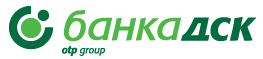 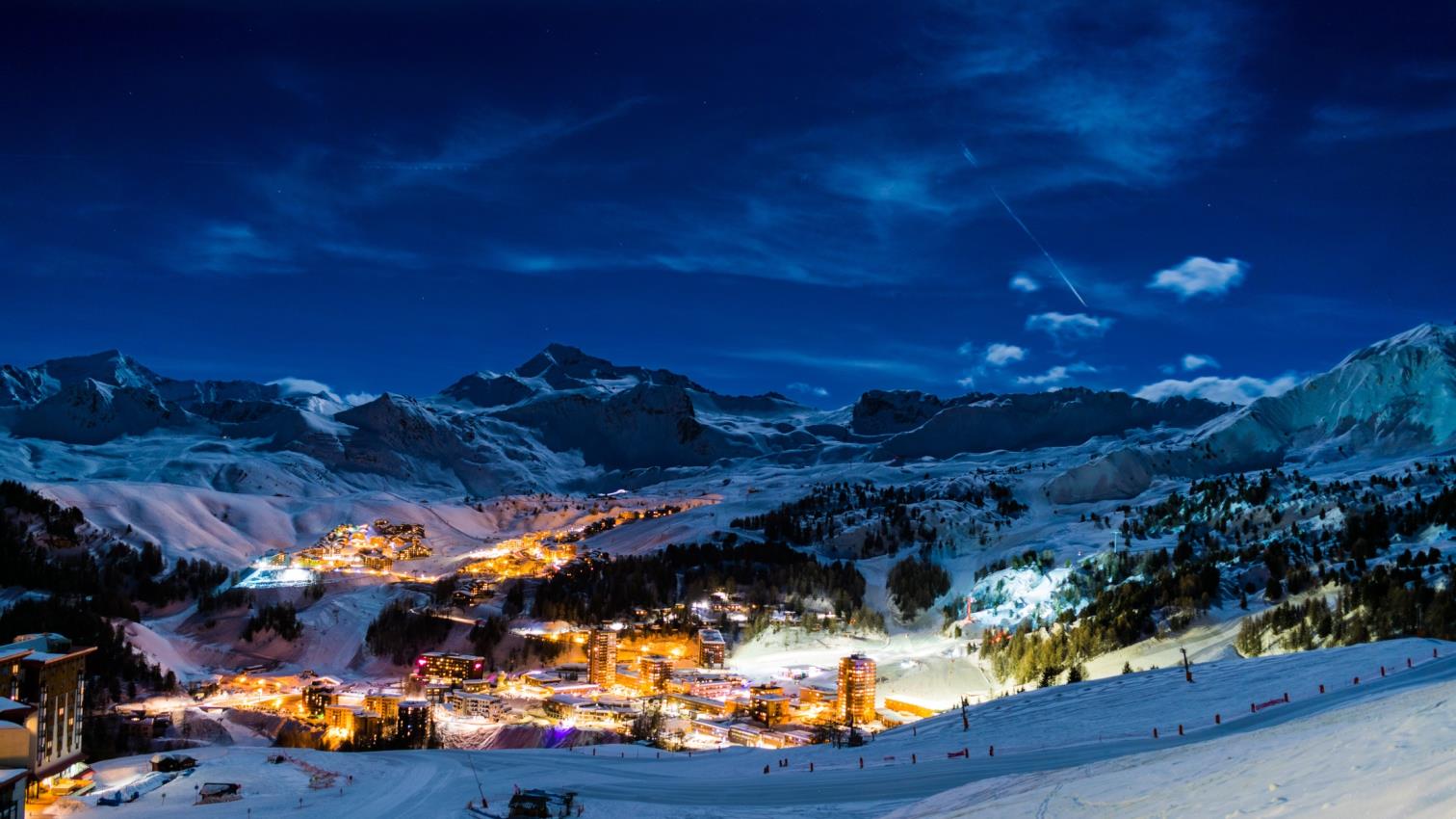 Открихме ски сезона: Стартира мисия сняг и слънце
Прочитания : 27 039
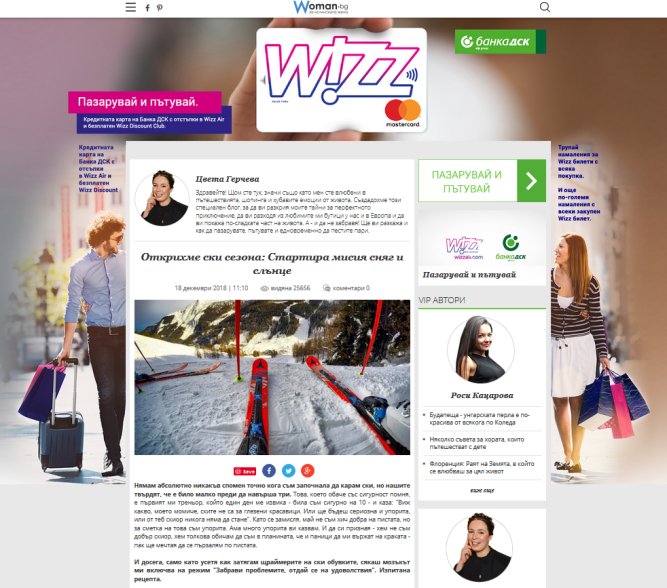 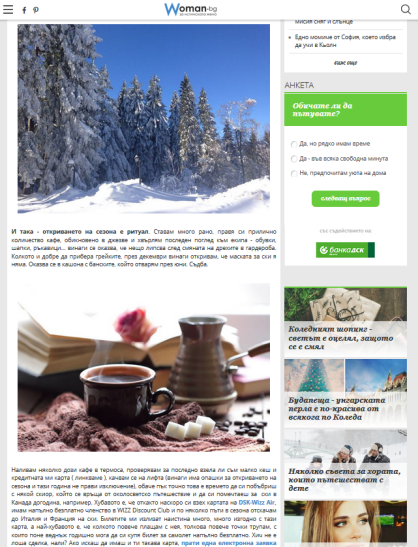 https://woman.bg/pazaruvaj--i-putuvaj/otkrihme-ski-sezona-startira-misiya-snyag-i-sluntse.59133.html
Авторска статия N 12 - водеща новина в Woman.bg
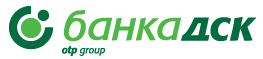 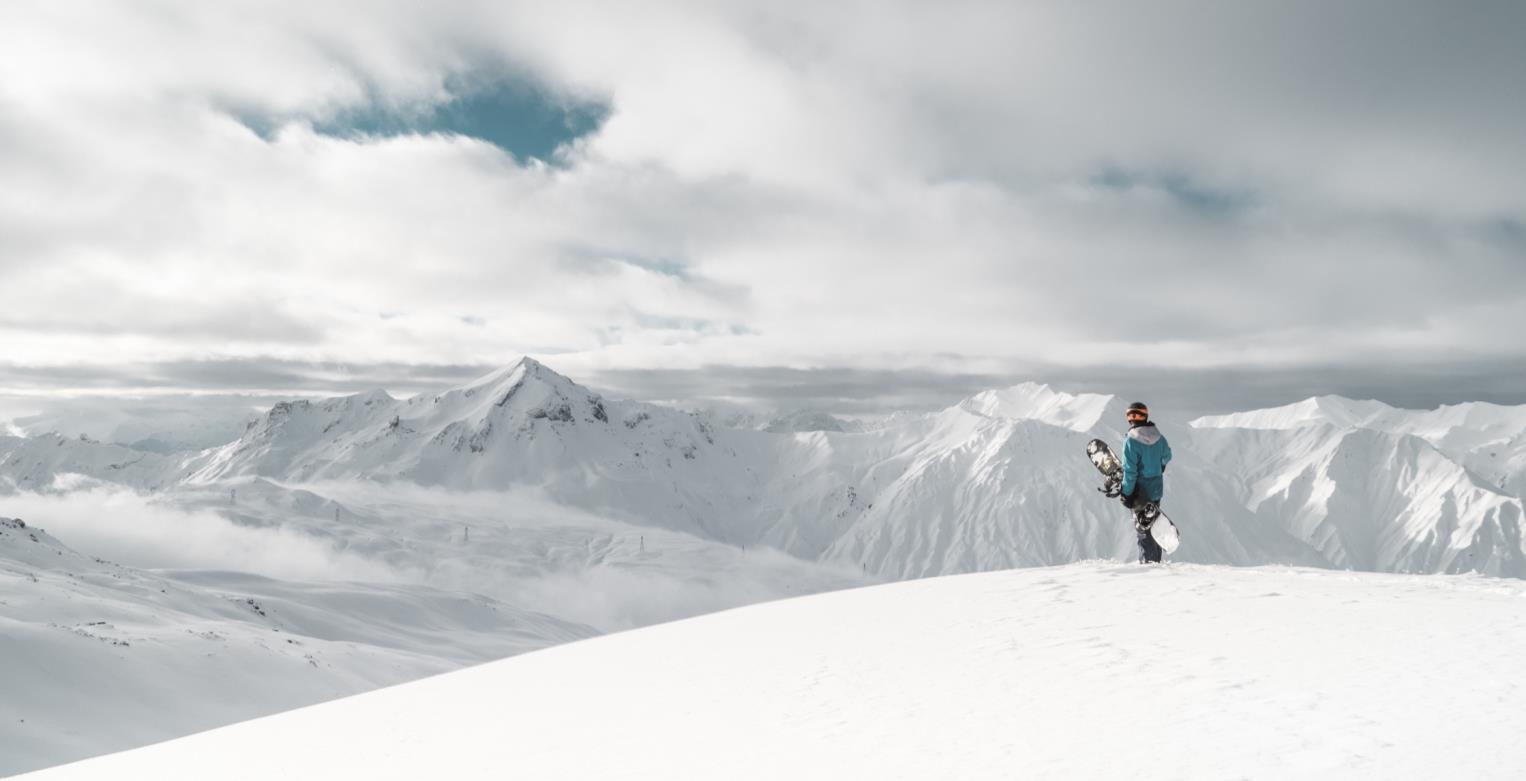 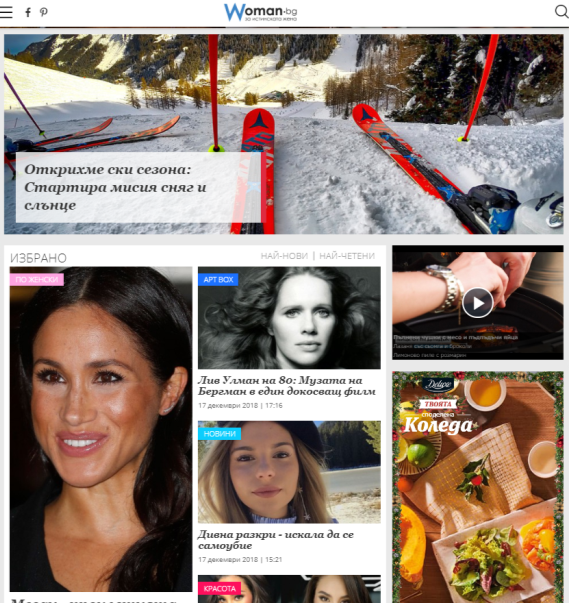 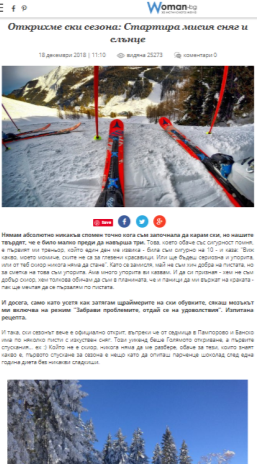 Facebook публикация – статия N 12
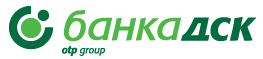 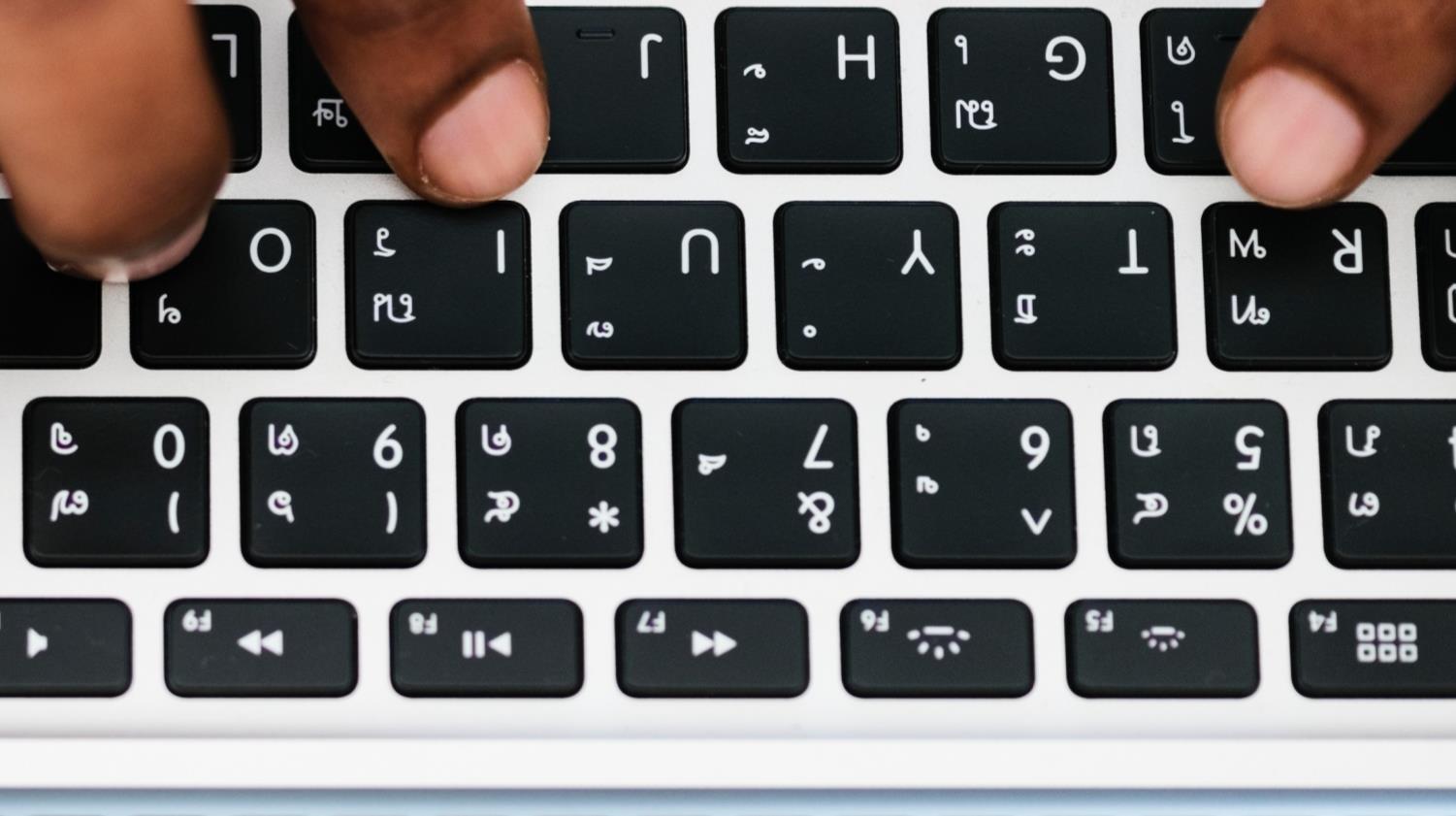 Facebook страницата на
Woman.bg
Facebook страница
Обиколи света с нас !
Facebook страница на
Novini.bg
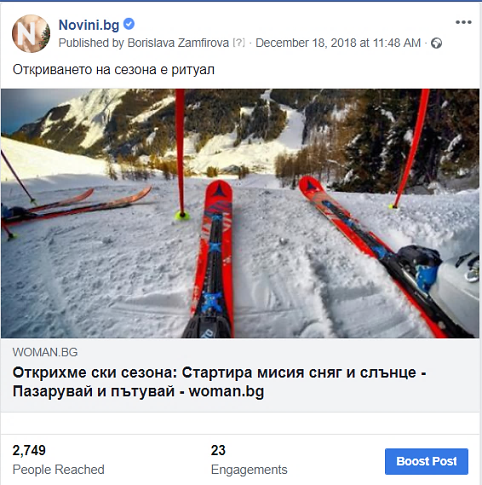 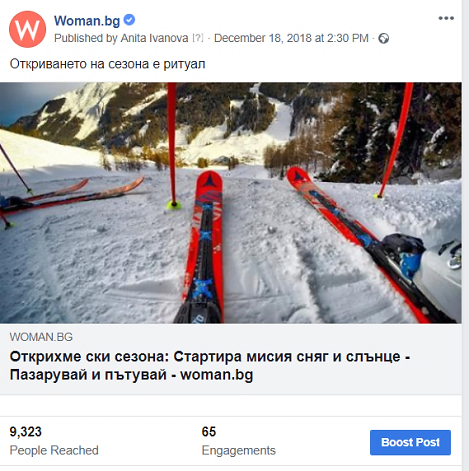 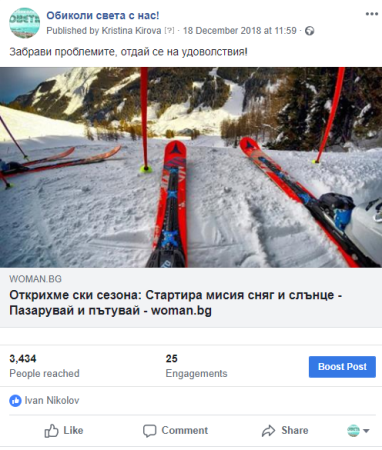 Facebook публикации
Total Reach: 15 506
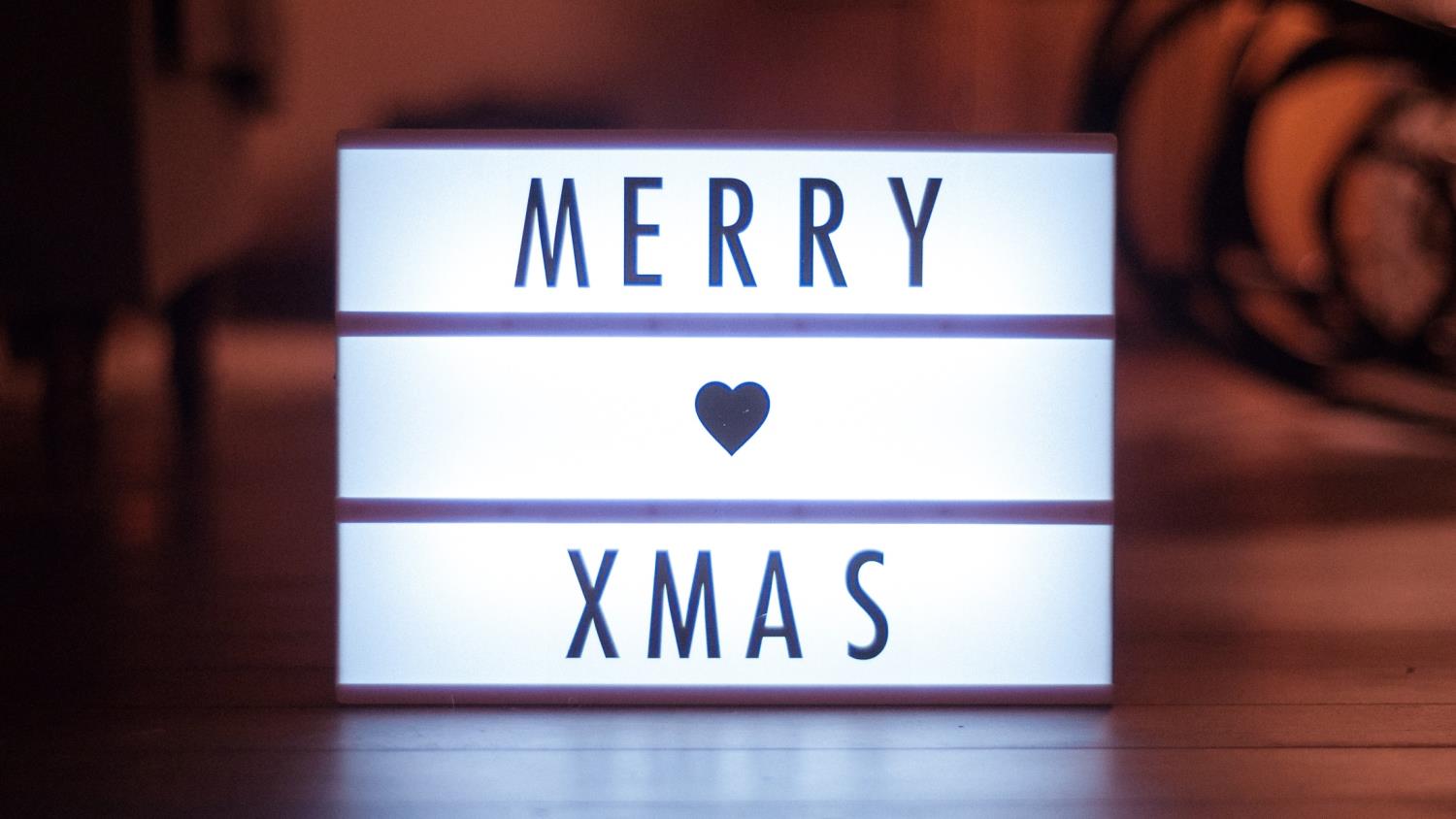 Авторска статия  N 13 – Woman.bg
Авторска статия N 13– Woman.bg
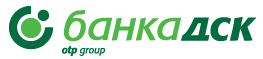 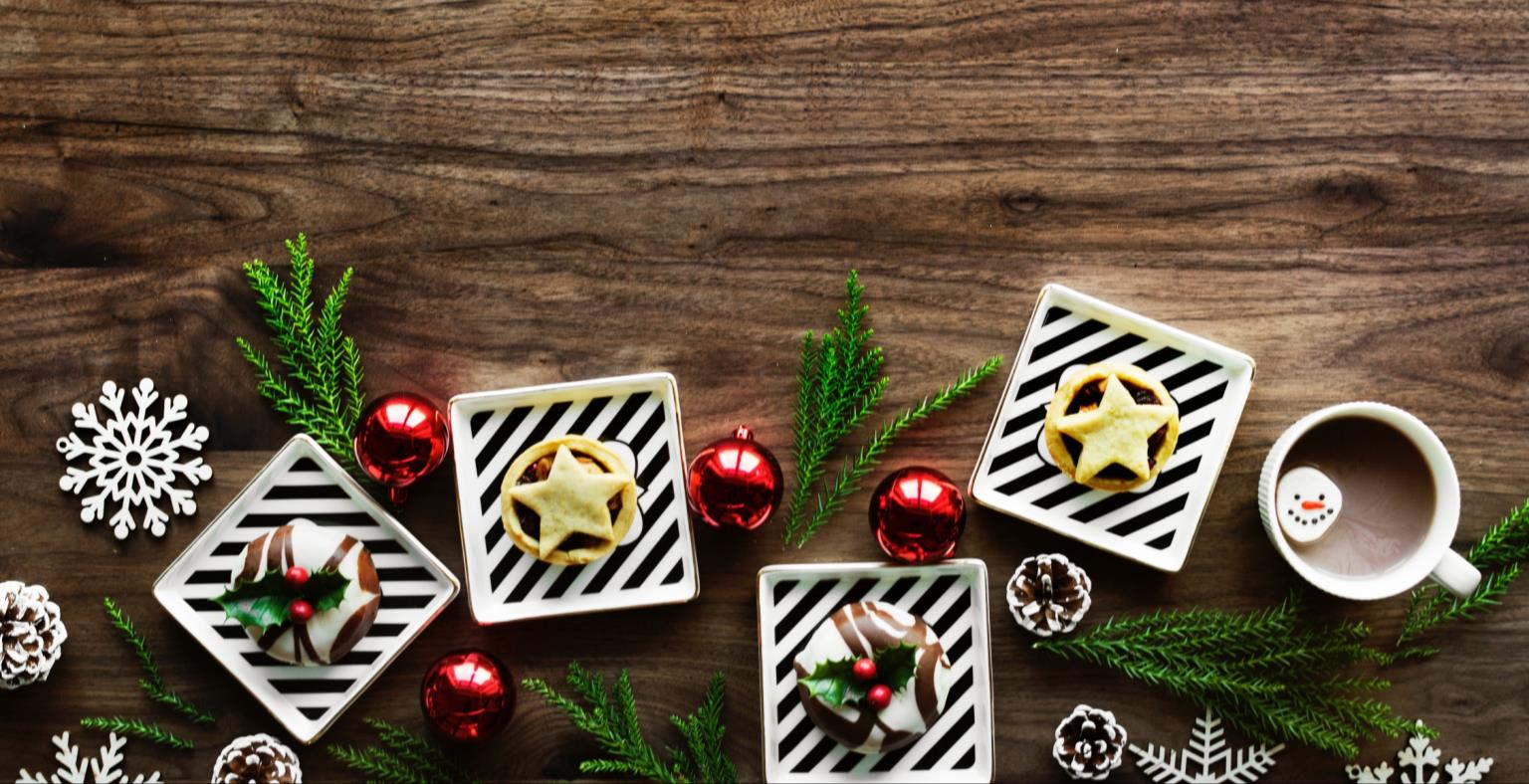 Коледният шопинг - светът е оцелял, защото се е смял
Прочитания : 31 332
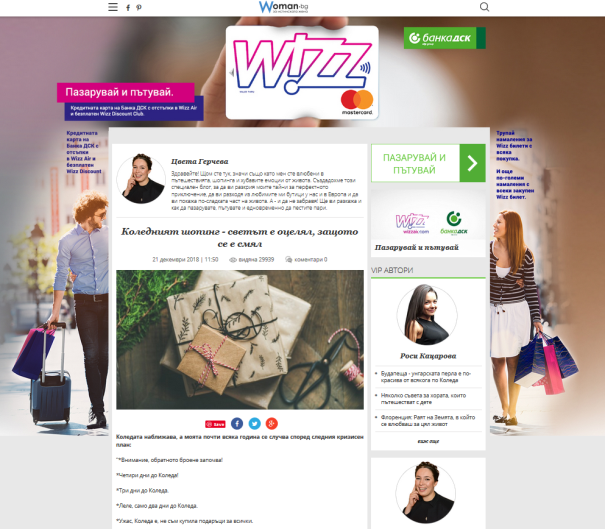 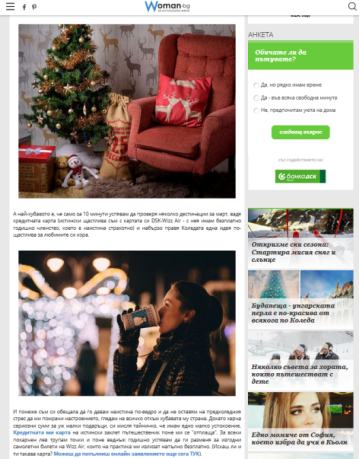 https://woman.bg/pazaruvaj--i-putuvaj/koledniyat-shoping---svetut-e-otselyal-zashtoto-se-e-smyal.59231.html#
Авторска статия N 13 - водеща новина в Woman.bg
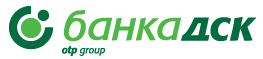 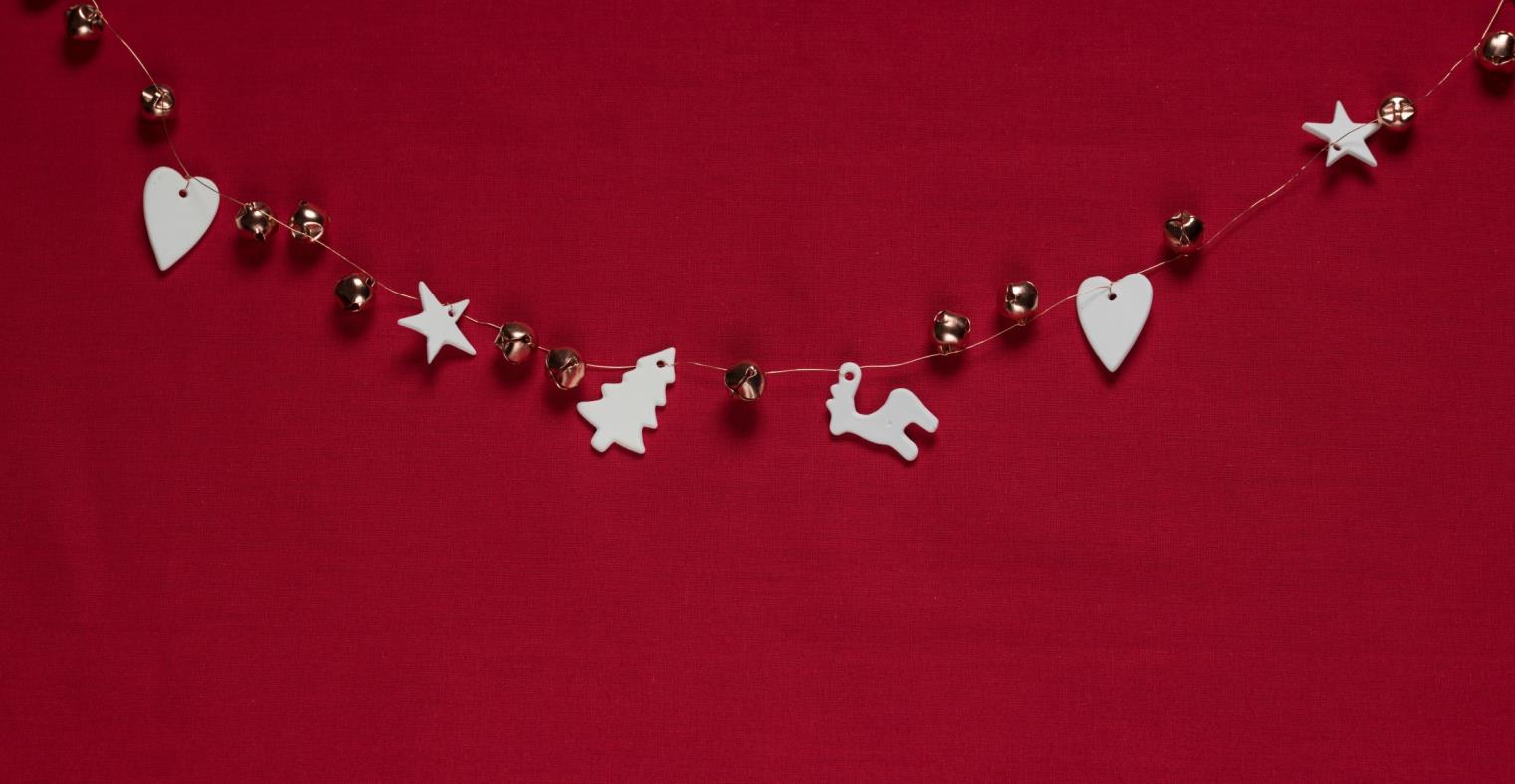 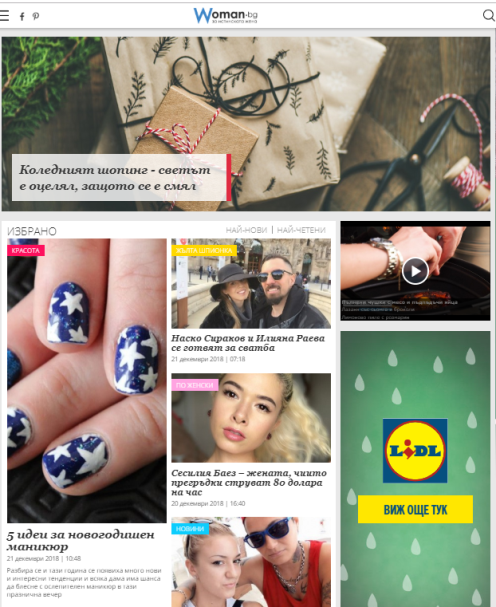 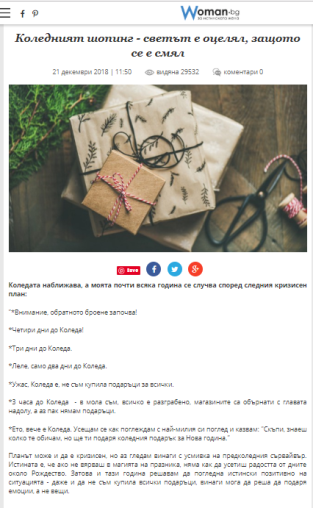 Facebook публикация – статия N 13
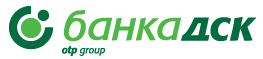 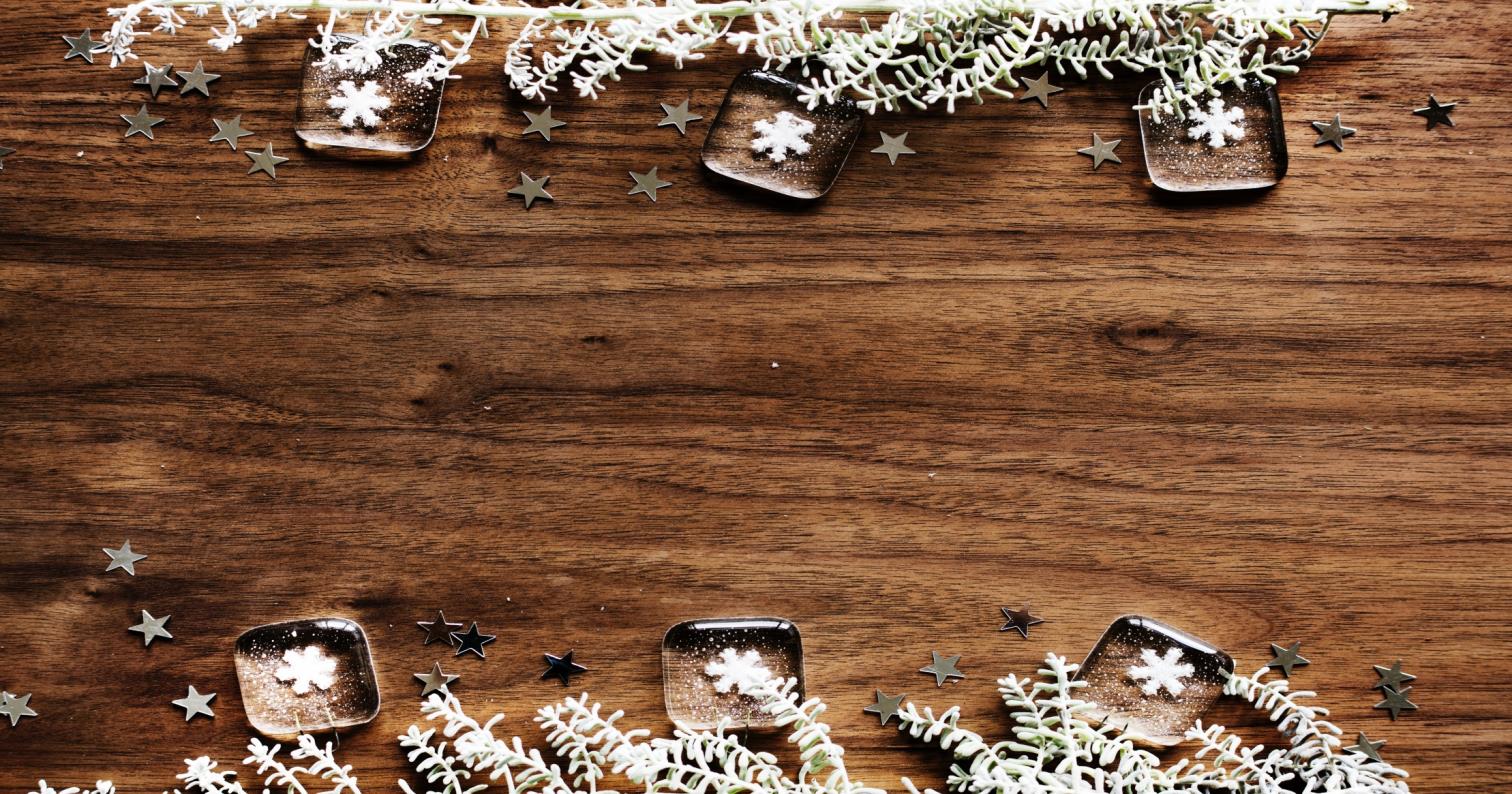 Facebook страницата на
Woman.bg
Facebook страница
Обиколи света с нас !
Facebook страница на
Novini.bg
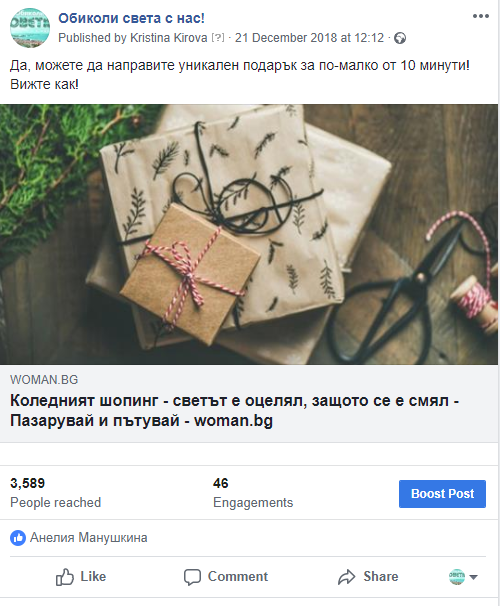 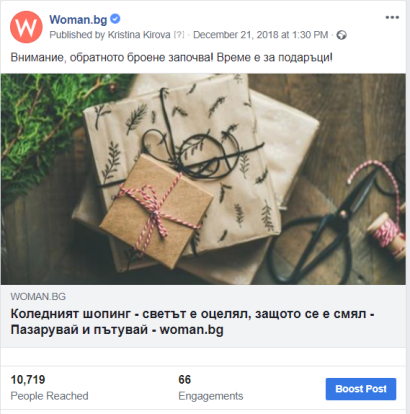 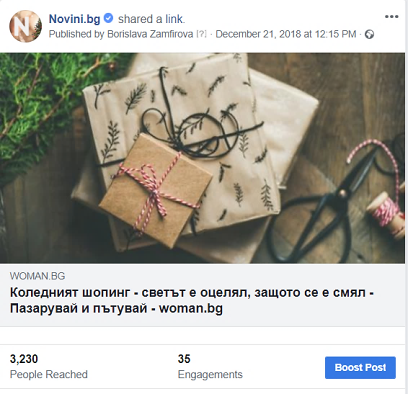 Facebook публикации
Total Reach: 17 538
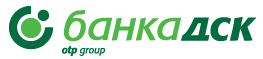 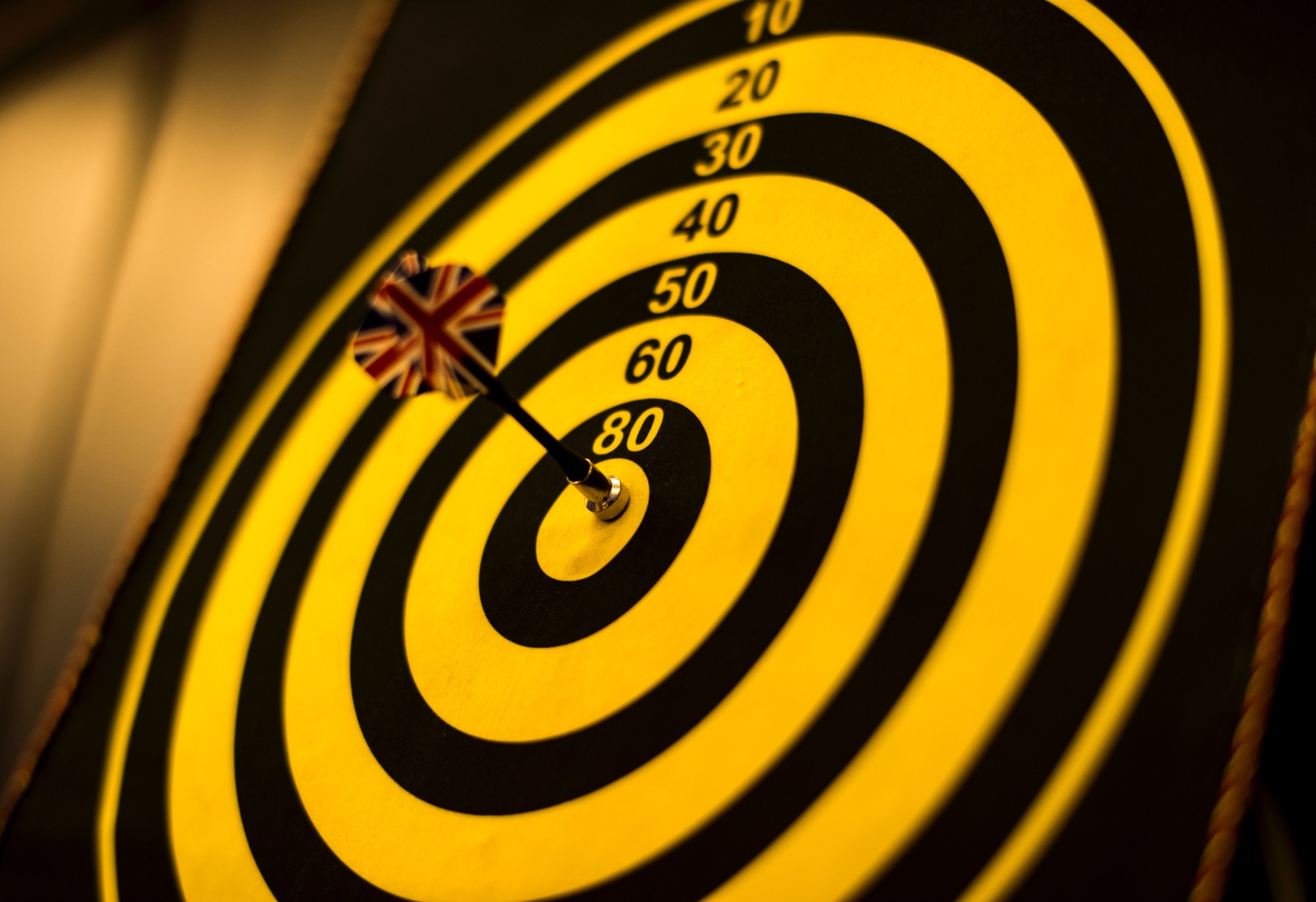 Таргет – Мъже

Сайт– Sportal.bg

Чувствителна аудитория от гледа точка на рекламно съдържание, която ангажирахме чрез интересите на потребителите - съдържание за любимите им футболни отбори и предстоящите мачове, в което Sportal.bg им препоръча най-изгодното предложение за оранизиране на пътуване в чужбина, за да гледат любимият си отбор на живо с картата на DSK-WizzAir
Авторска статия N 1 – Sportal.bg
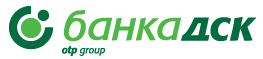 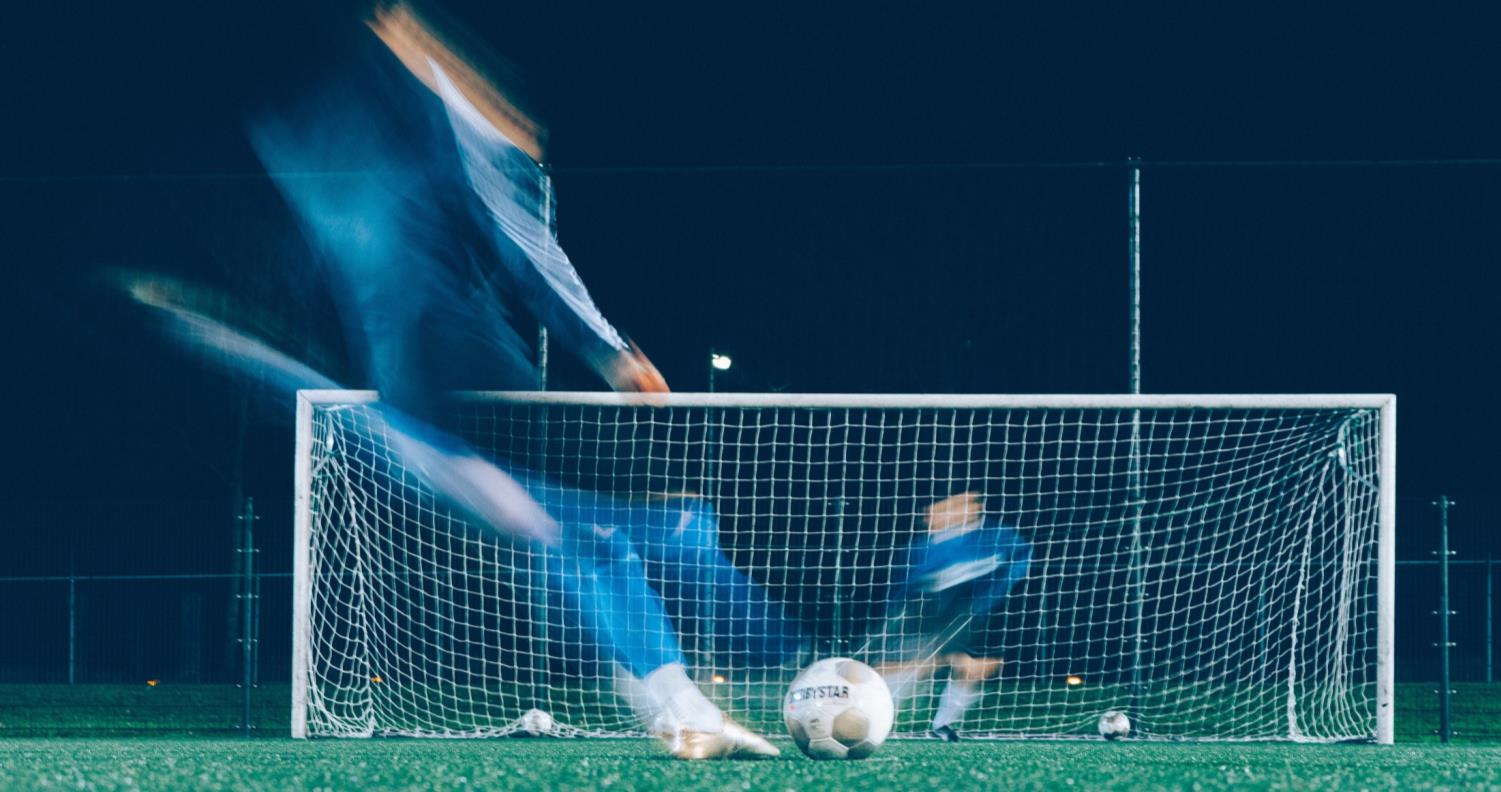 Sportal.bg  - водеща новина
Прочитания : 17 550
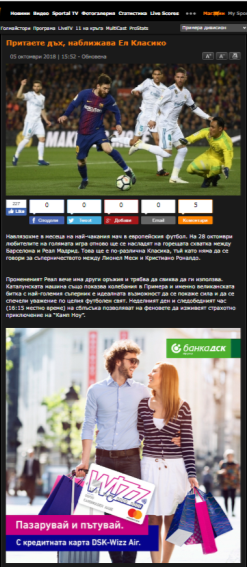 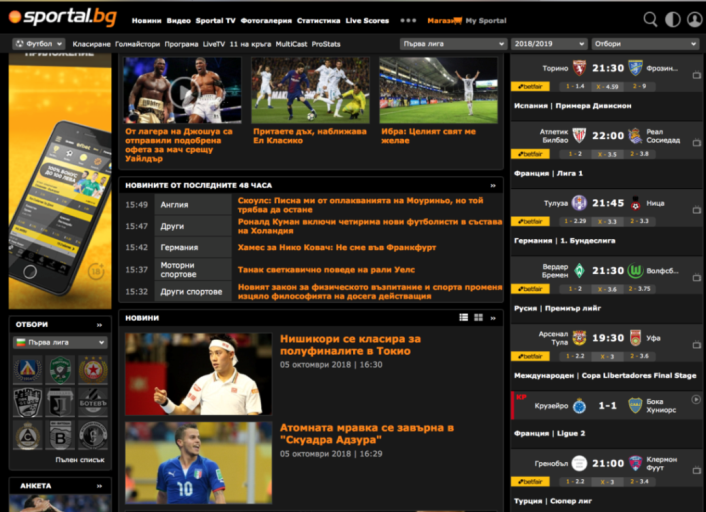 https://www.sportal.bg/news.php?news=749143
Facebook публикация – статия N 1
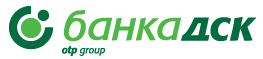 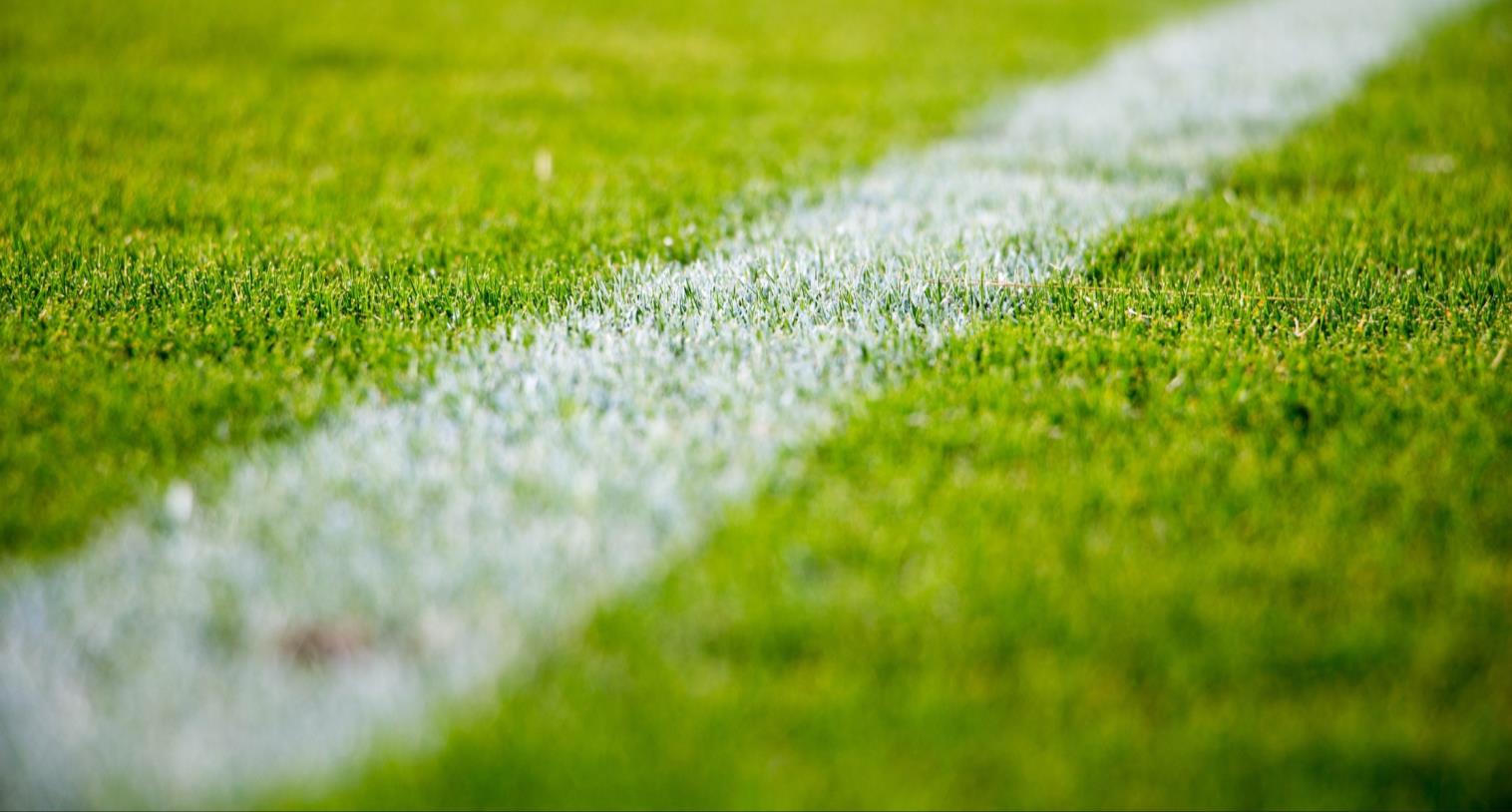 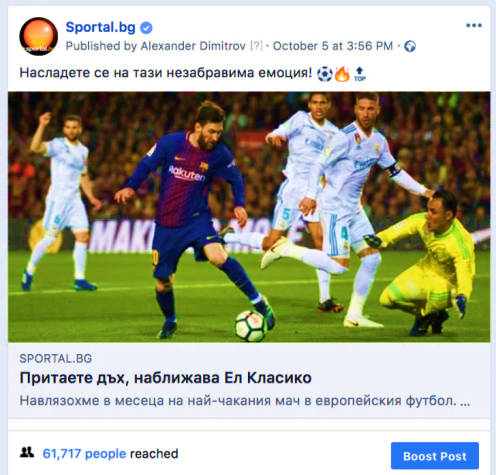 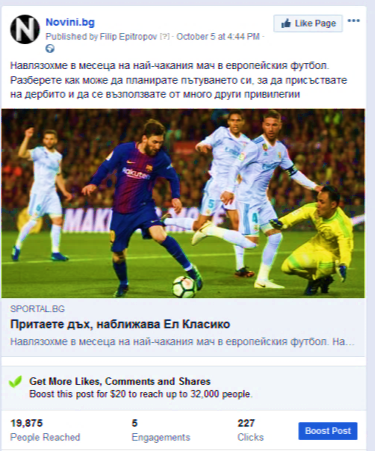 Facebook страница на
Sportal.bg
Facebook страница
Обиколи света с нас !
Facebook страница на
Novini.bg
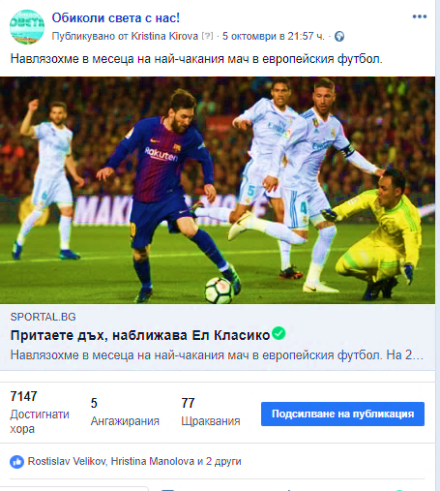 Facebook публикации
Reach : 88 739
Авторска статия N 2 – Sportal.bg
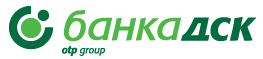 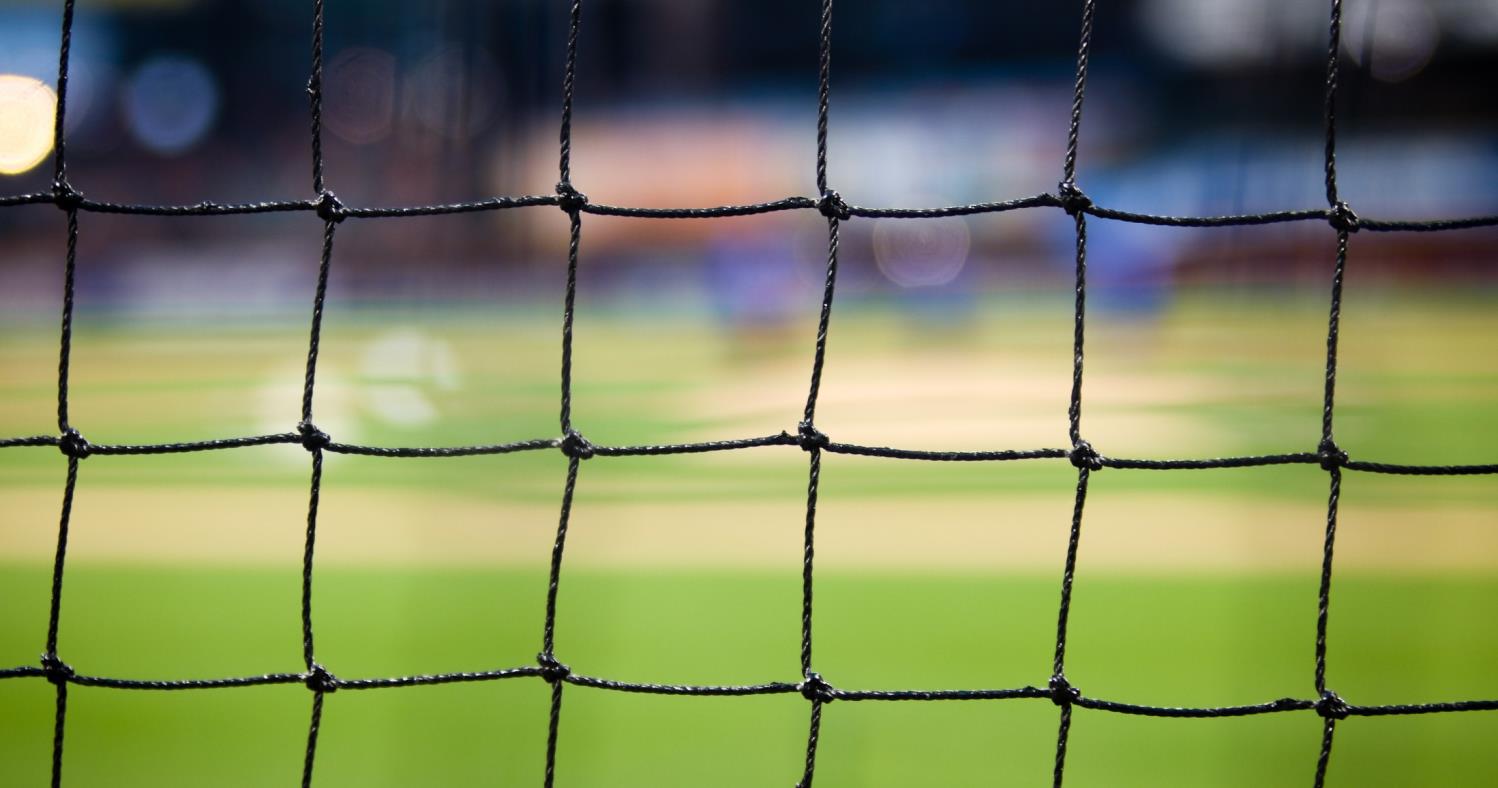 Sportal.bg  - водеща новина
Прочитания : 18 221
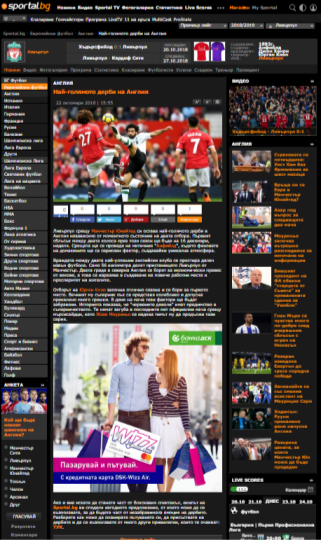 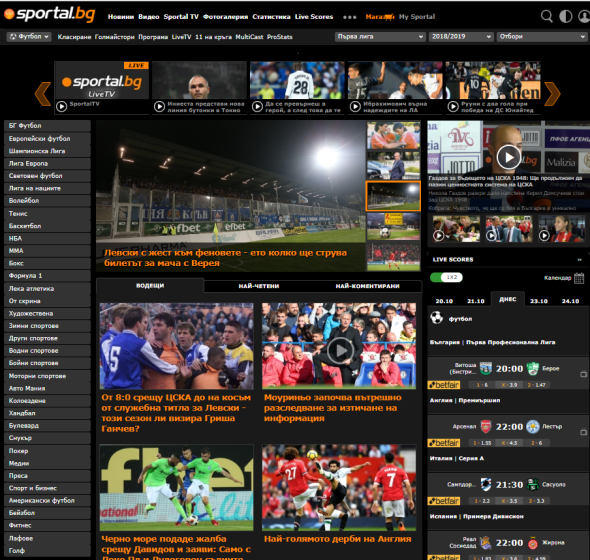 https://www.sportal.bg/news.php?news=752096
Facebook публикация – статия N 2
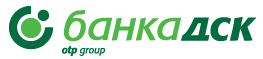 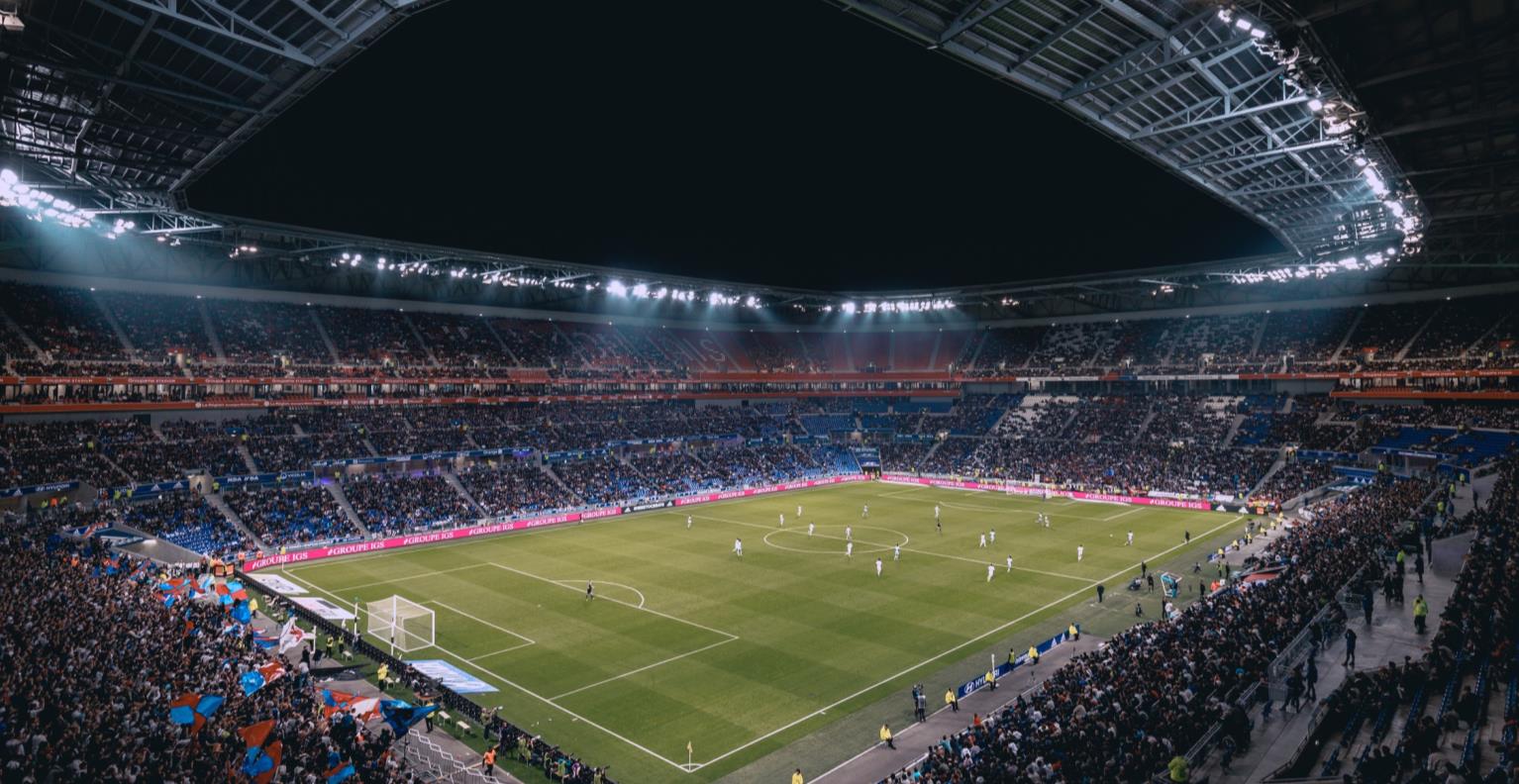 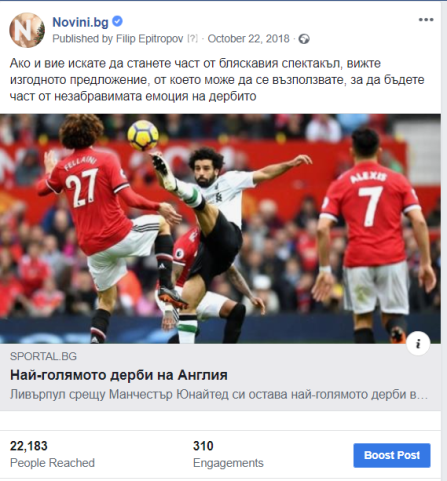 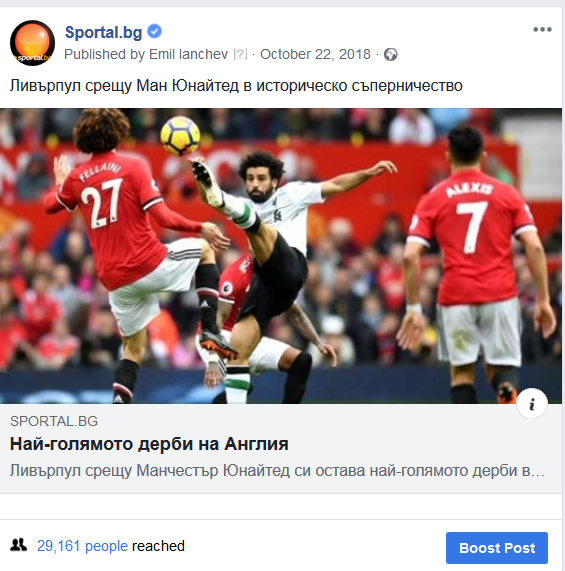 Facebook страница на
Sportal.bg
Facebook страница
Обиколи света с нас !
Facebook страница на
Novini.bg
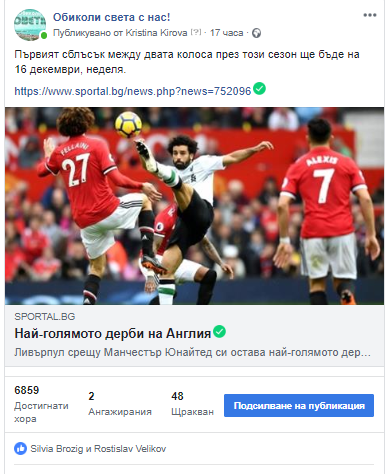 Facebook публикации
Total Reach: 58 203
Авторска статия N 3 – Sportal.bg
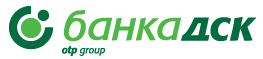 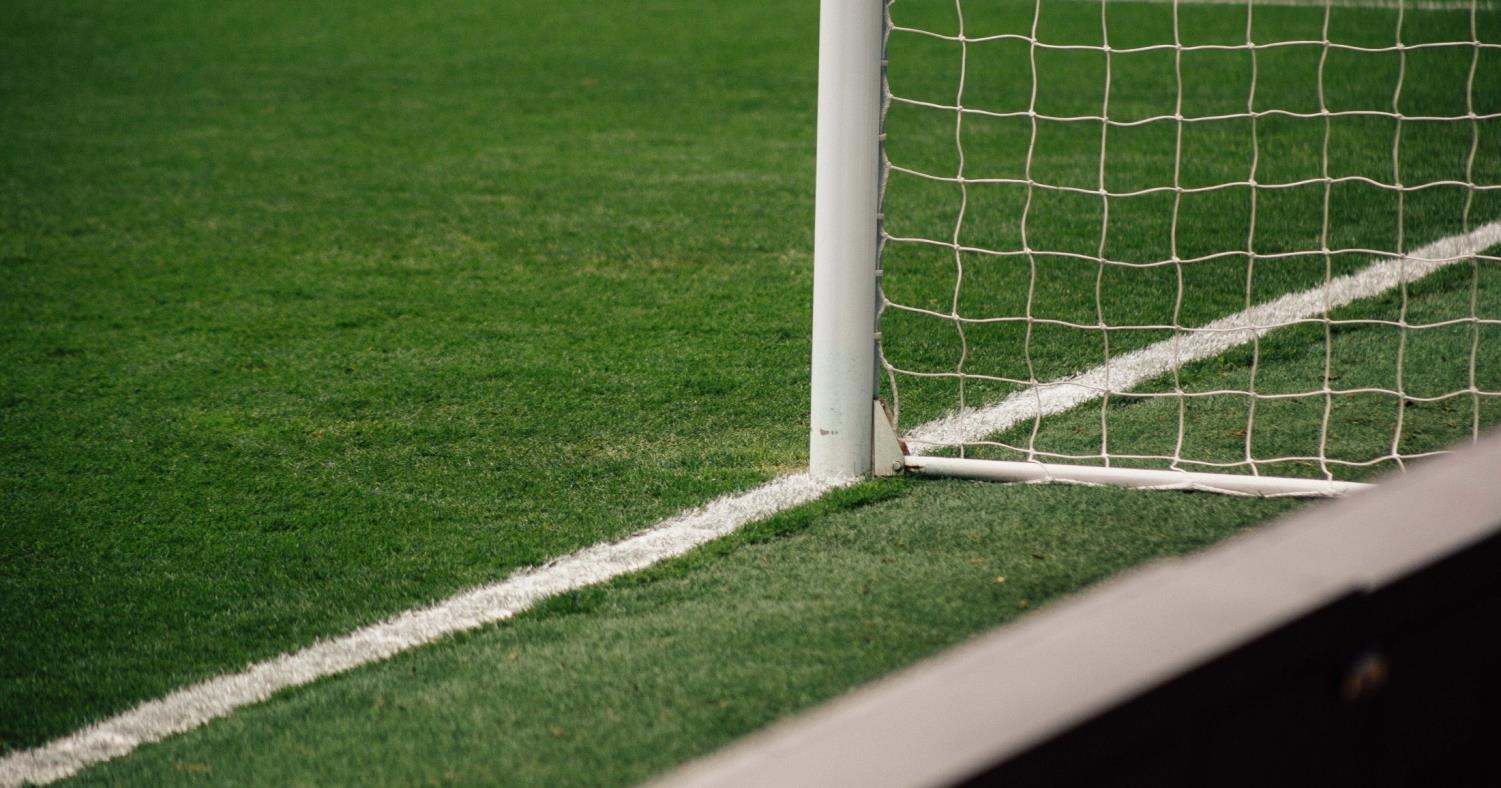 Sportal.bg  - водеща новина
Прочитания : 7 723
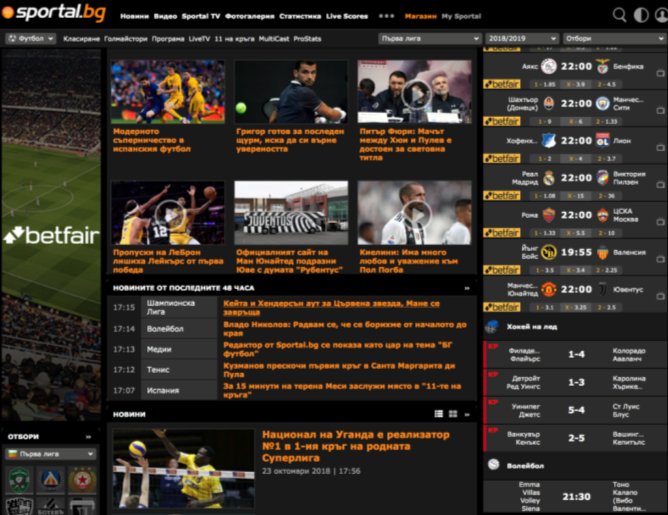 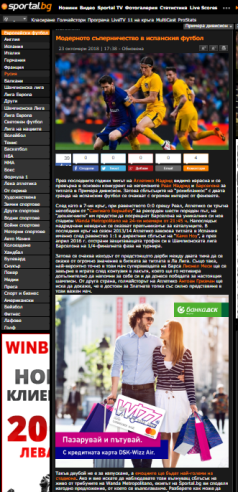 https://www.sportal.bg/news.php?news=752268
Facebook публикация – статия N 3
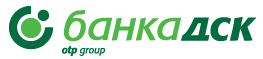 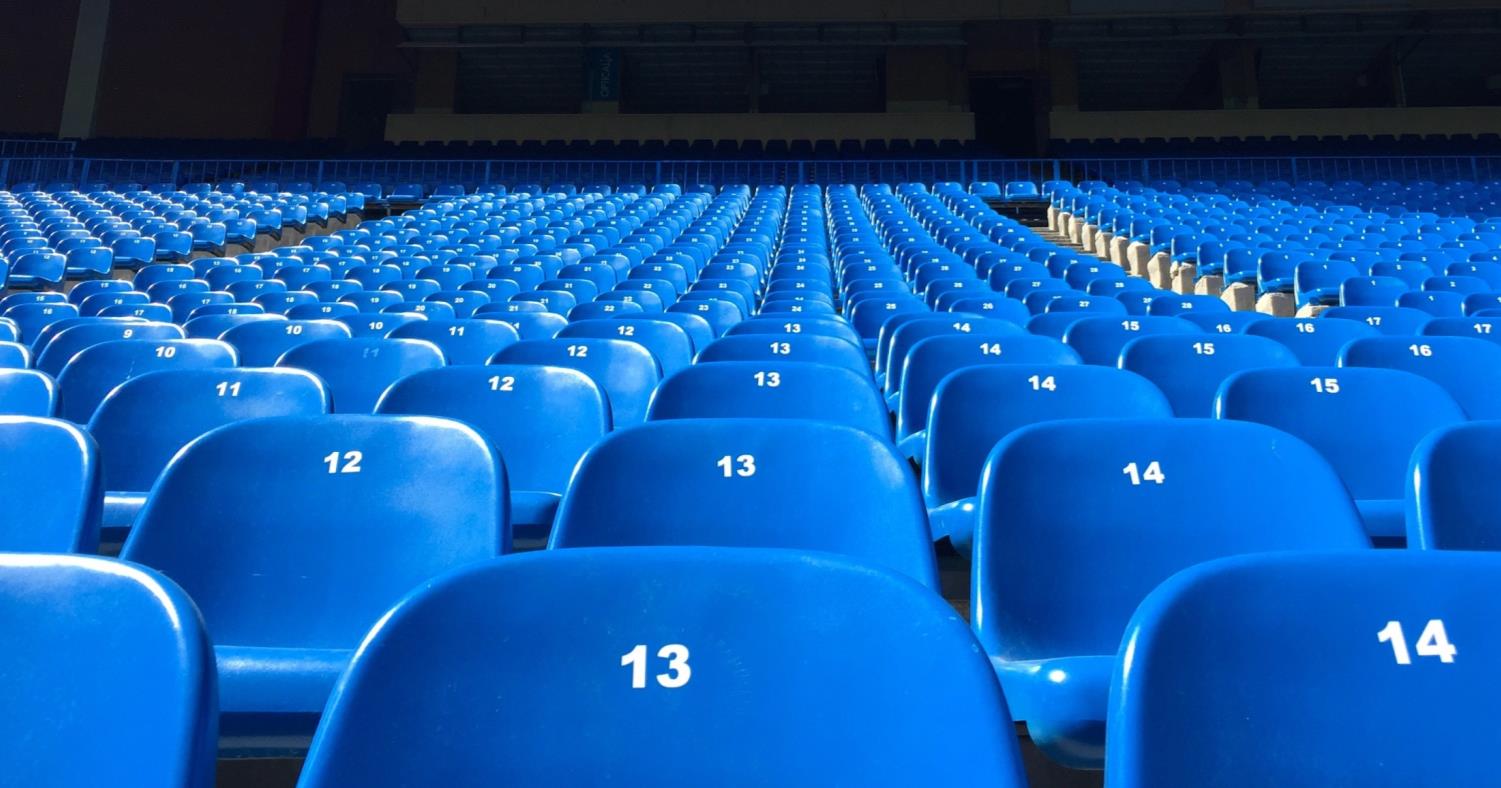 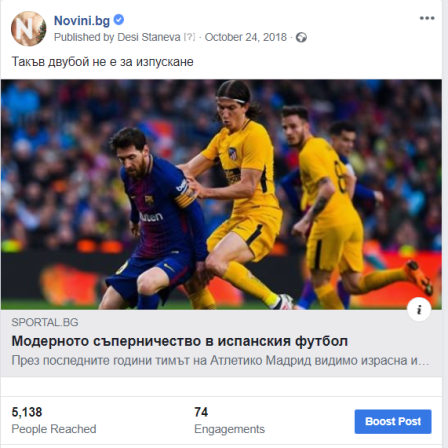 Facebook страница
Обиколи света с нас !
Facebook страница на
Sportal.bg
Facebook страница на
Novini.bg
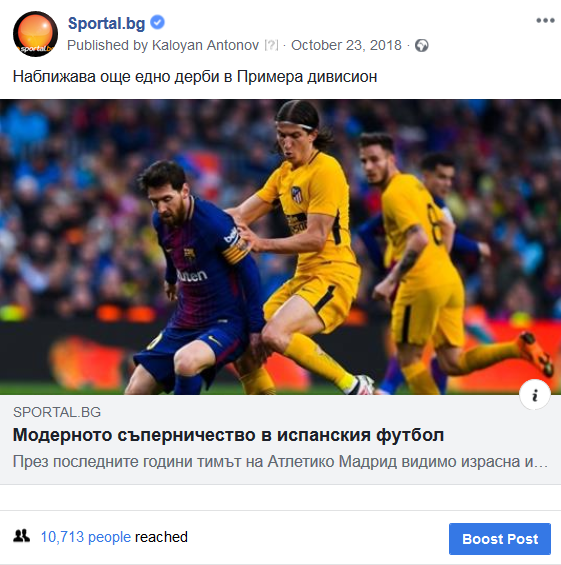 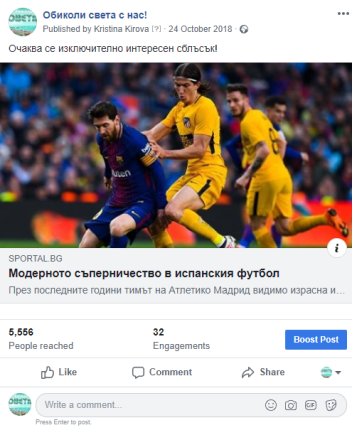 Facebook публикации
Total Reach: 21 407
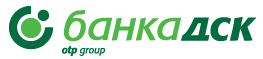 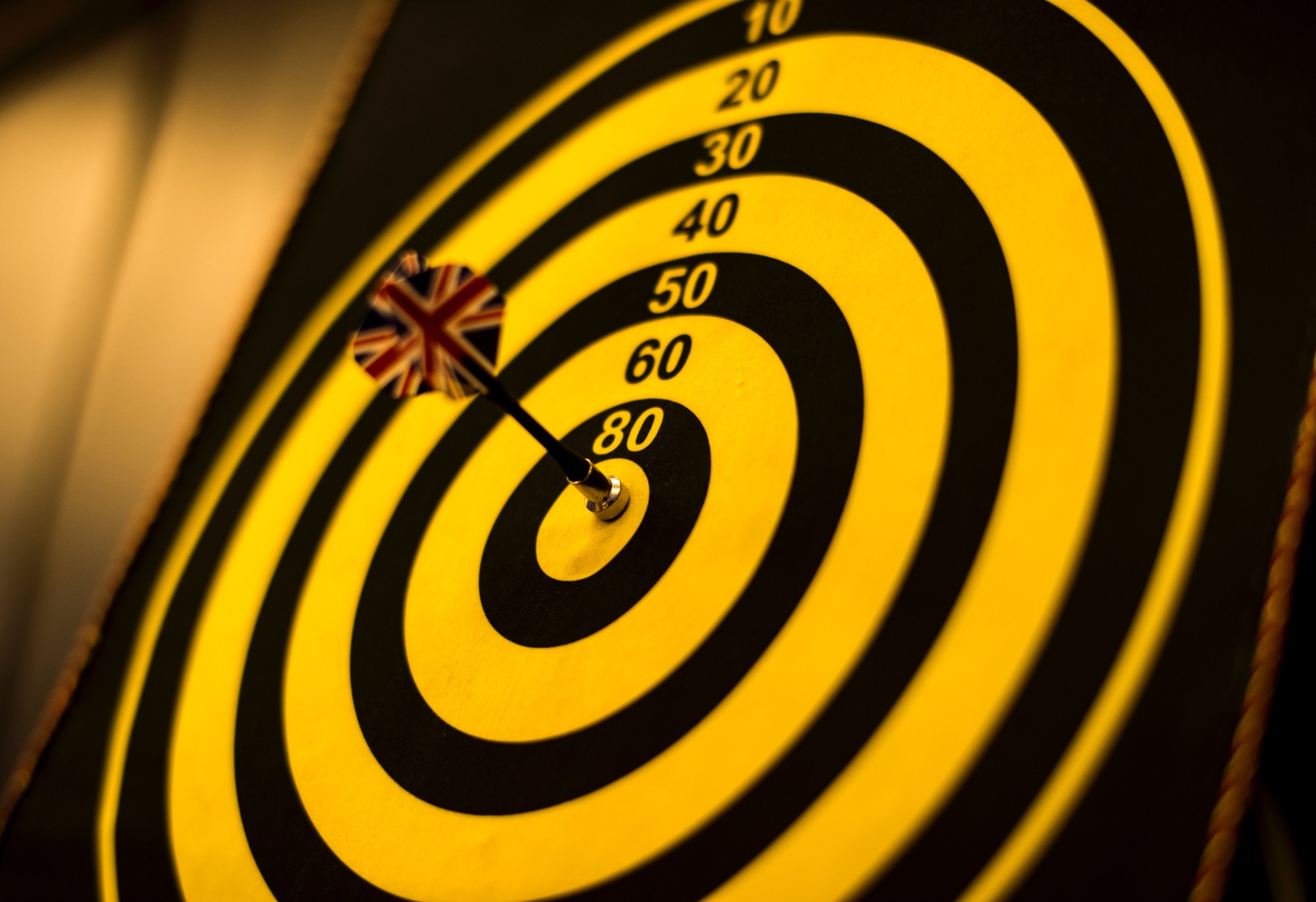 Таргет – 18 - 50

Сайт – Novini.bg

Добре информирана аудитория в зряла възраст.

Чрез стегнато и обучително съдържание подходящо за аудитория представихме всички бенефити на картата.
Авторска статия N 1– Novini.bg
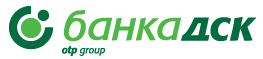 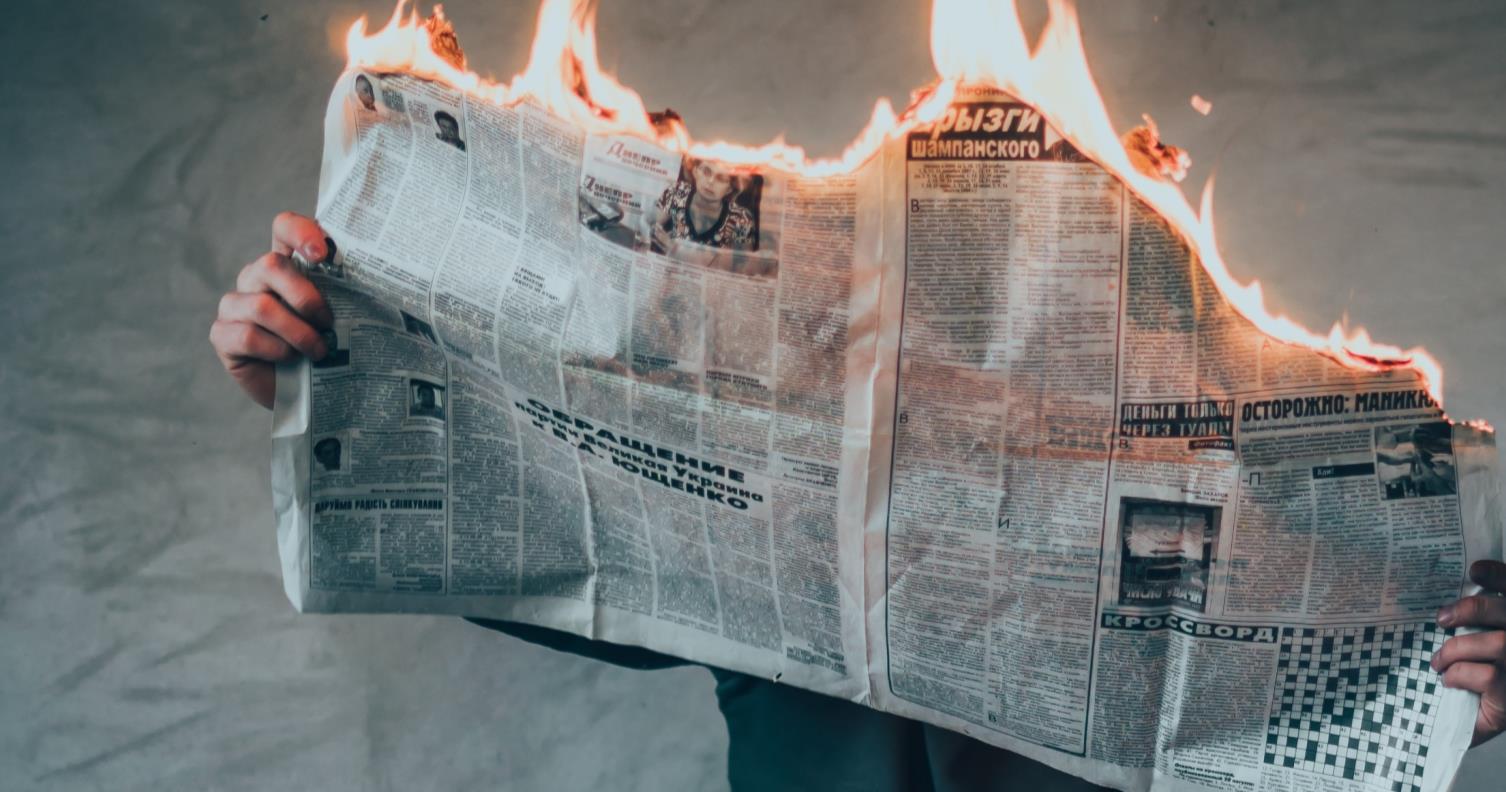 Прочитания : 3 617
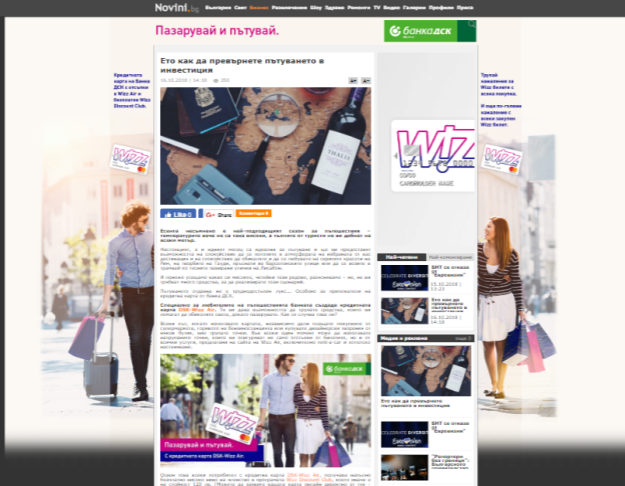 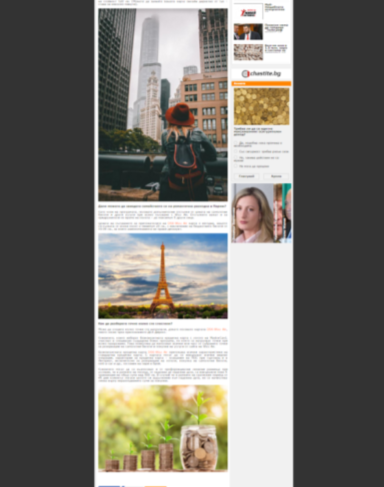 https://novini.bg/biznes/media-i-reklama/505100
Авторска статия N 1– Novini.bg
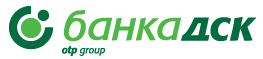 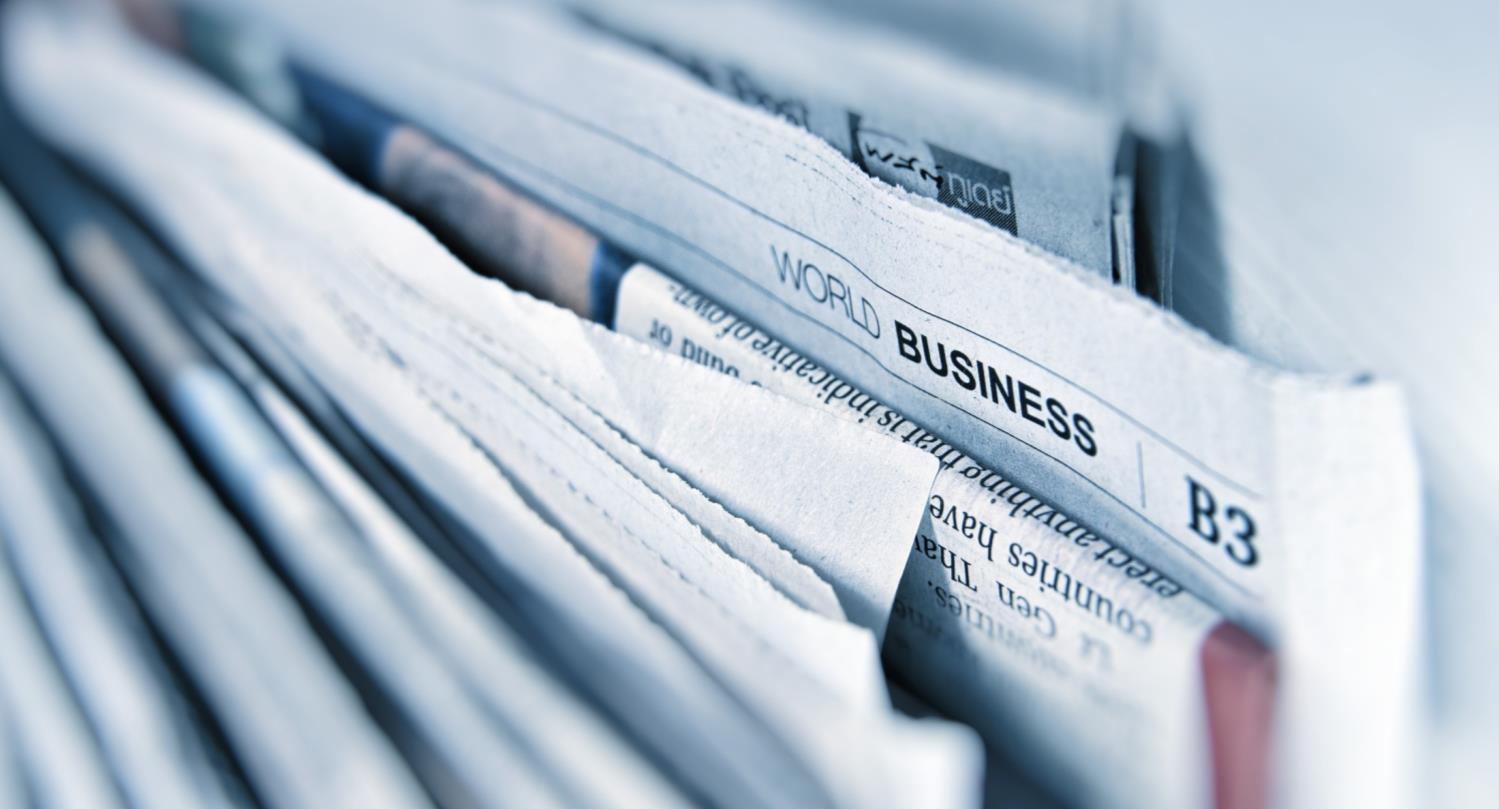 Novini.bg водещи новини
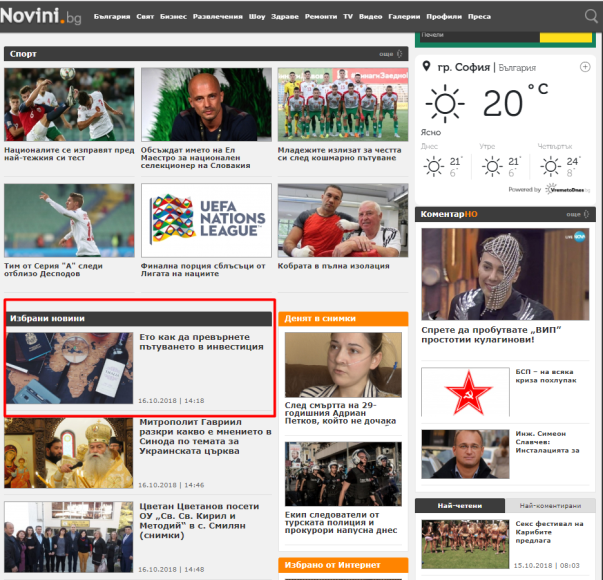 Facebook публикация – статия N 1
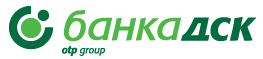 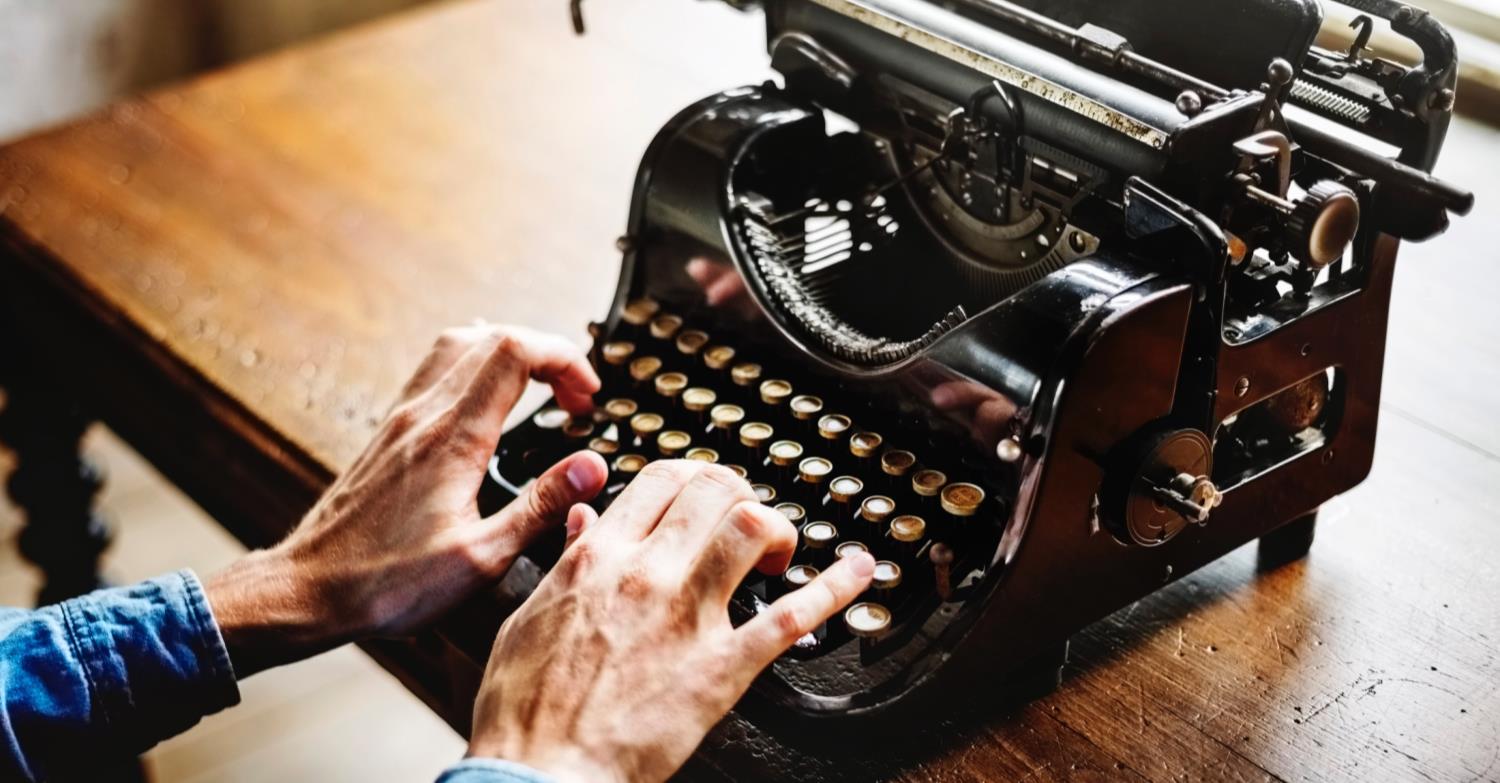 Facebook страница на
Sportal.bg
Facebook страница
Обиколи света с нас !
Facebook страница на
Novini.bg
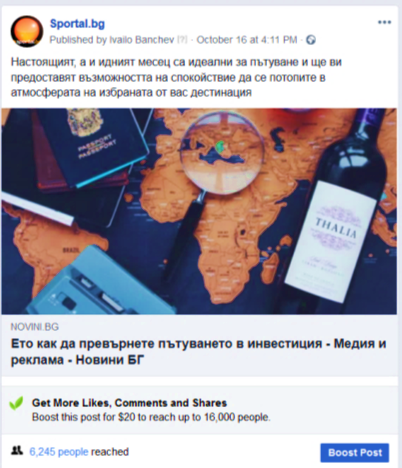 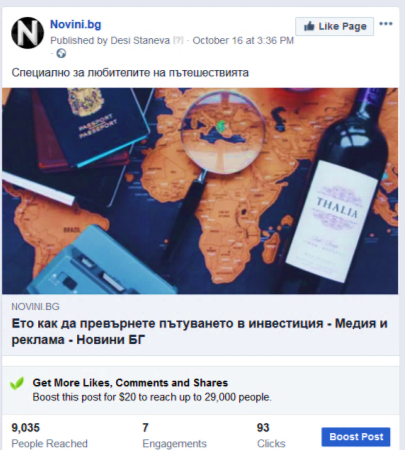 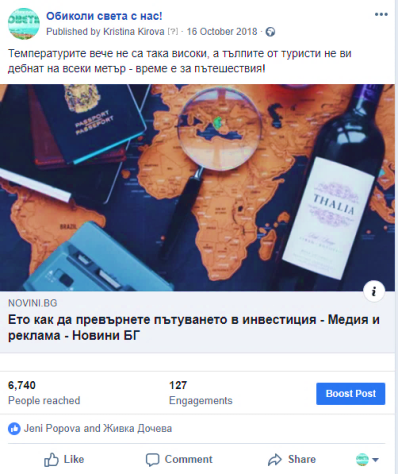 Facebook публикации
Total Reach: 22 020
Авторска статия N 2– Novini.bg
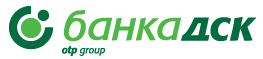 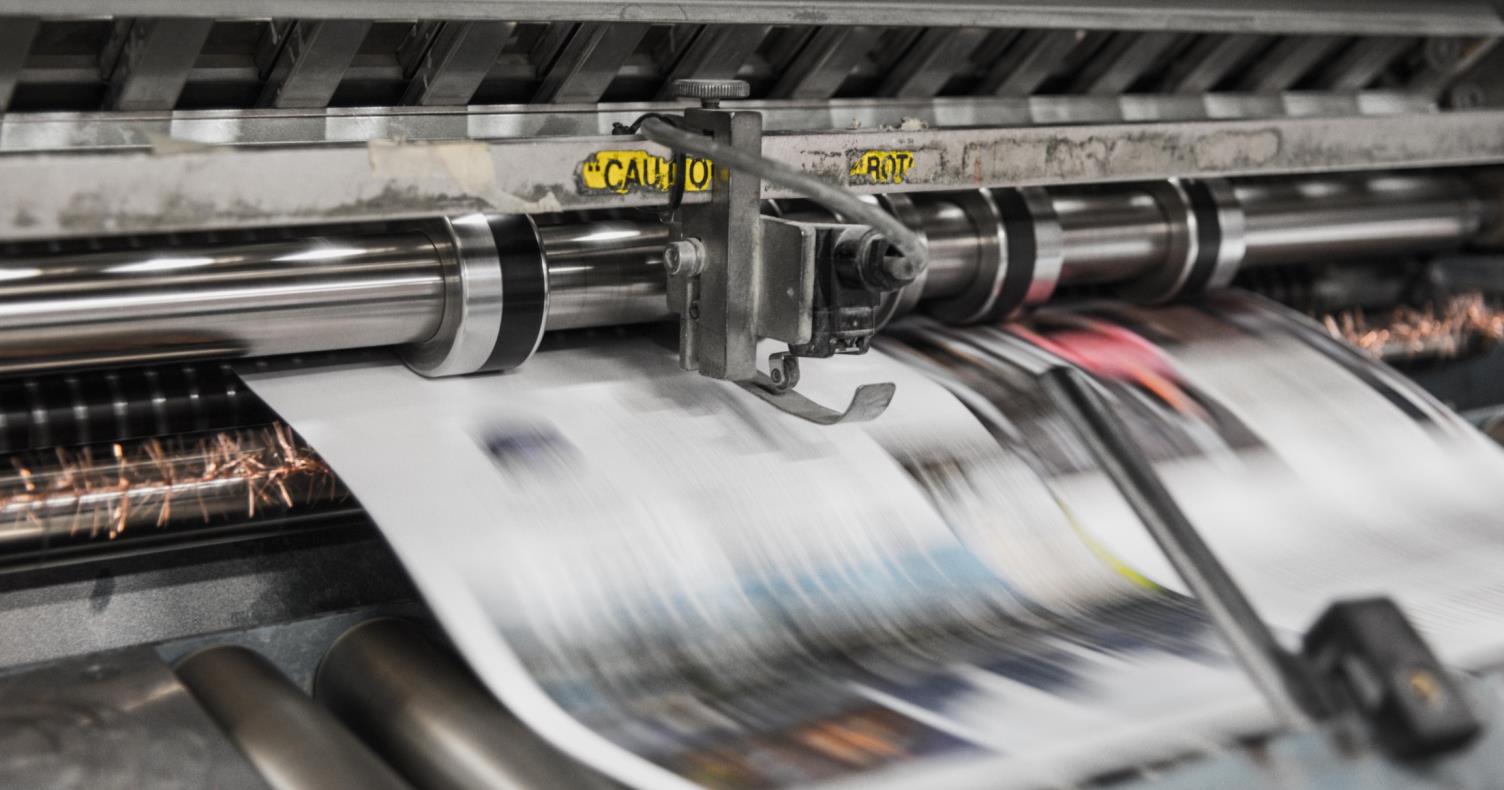 Прочитания : 1 765
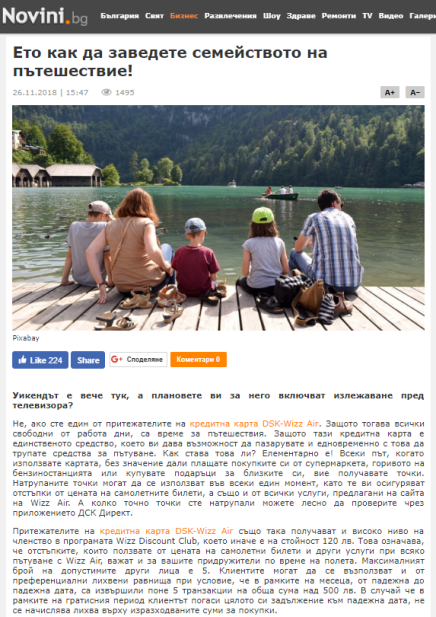 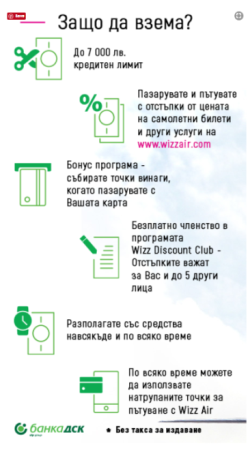 Авторска статия N 2– Novini.bg
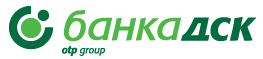 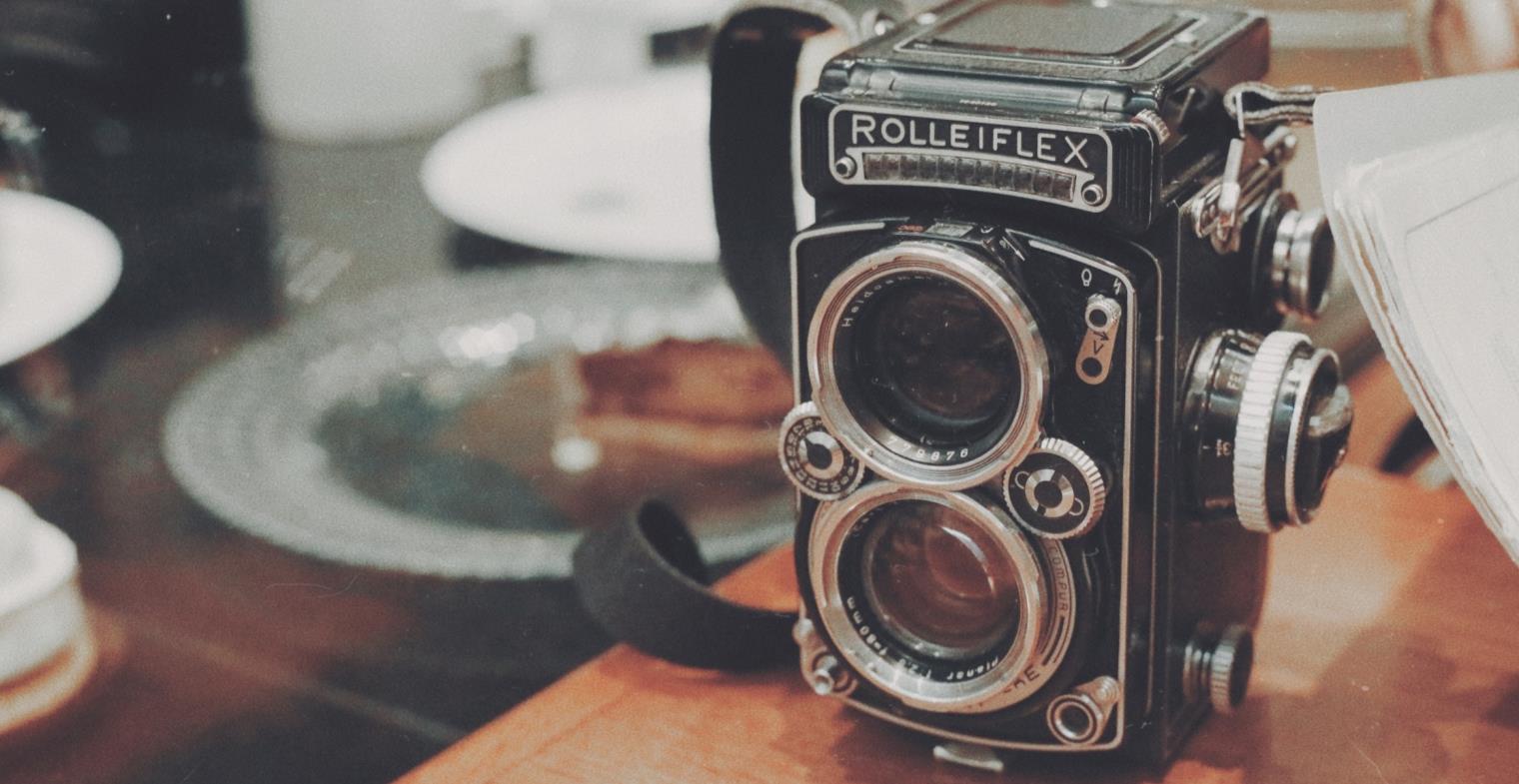 Novini.bg водещи новини
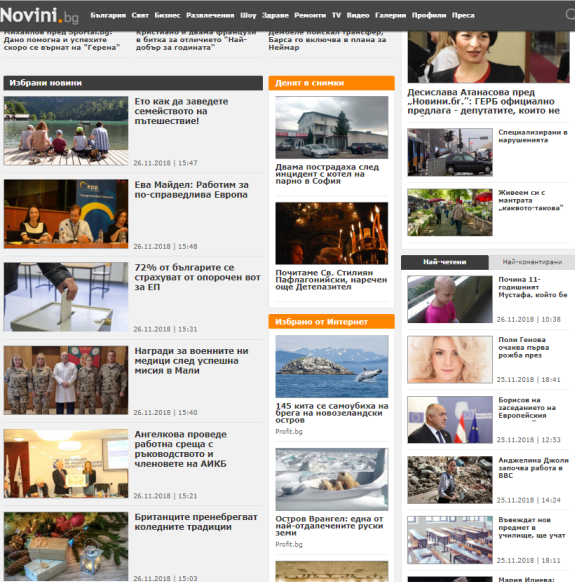 https://novini.bg/biznes/media-i-reklama/512049
Facebook публикация – статия N 2
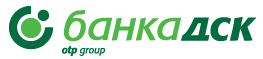 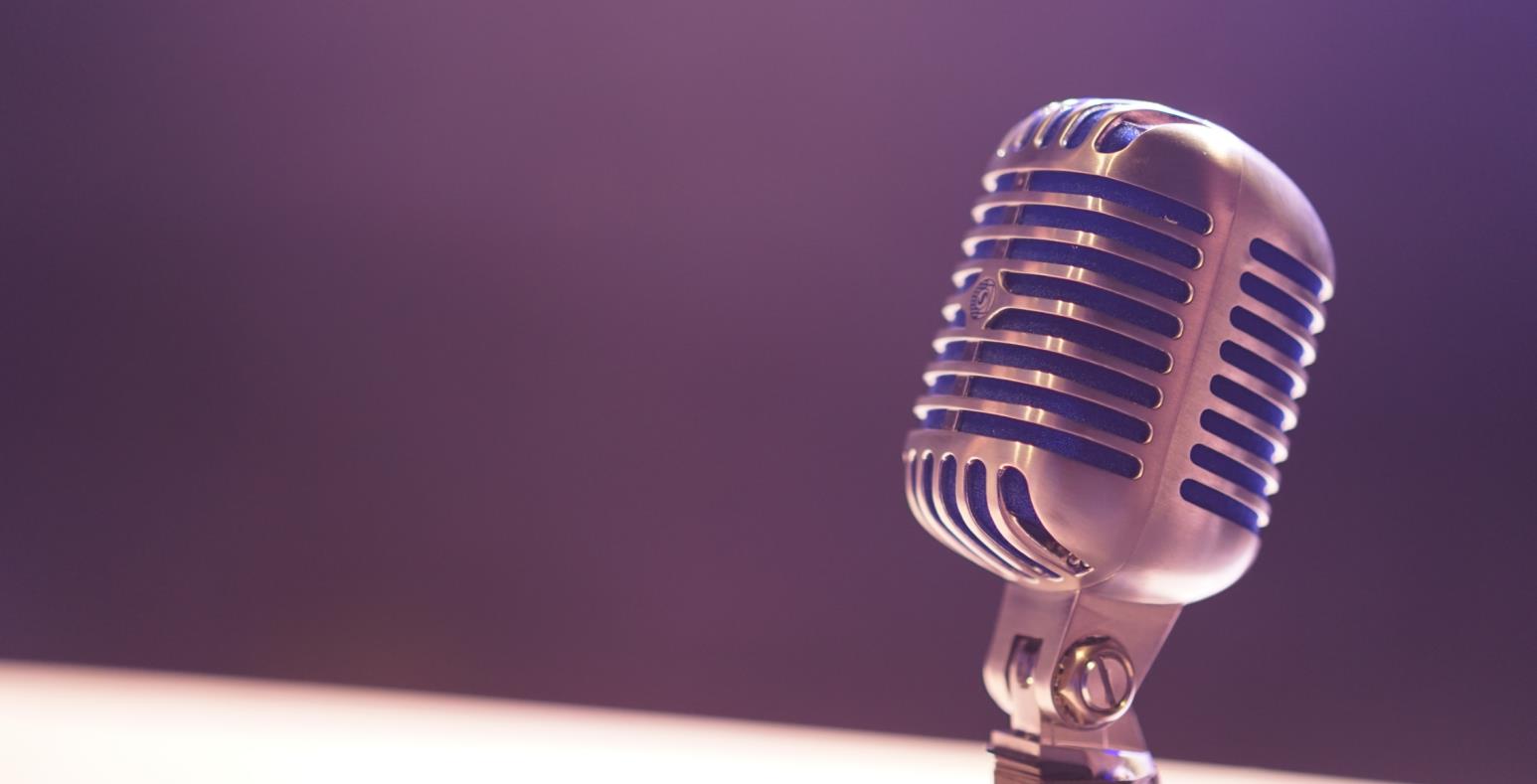 Facebook страница на
Sportal.bg
Facebook страница
Обиколи света с нас !
Facebook страница на
Novini.bg
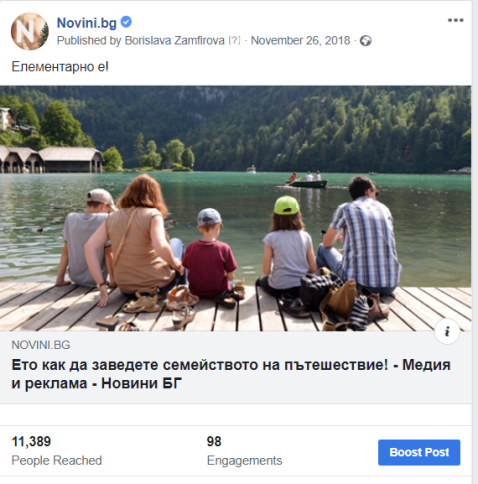 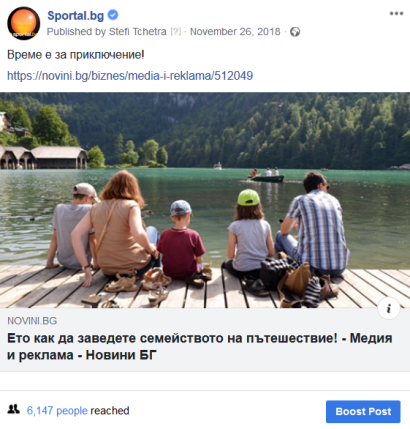 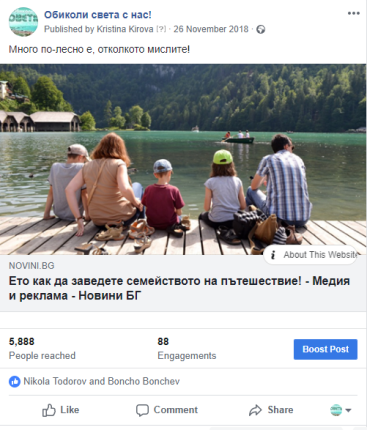 Facebook публикации
Total Reach: 23 424
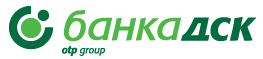 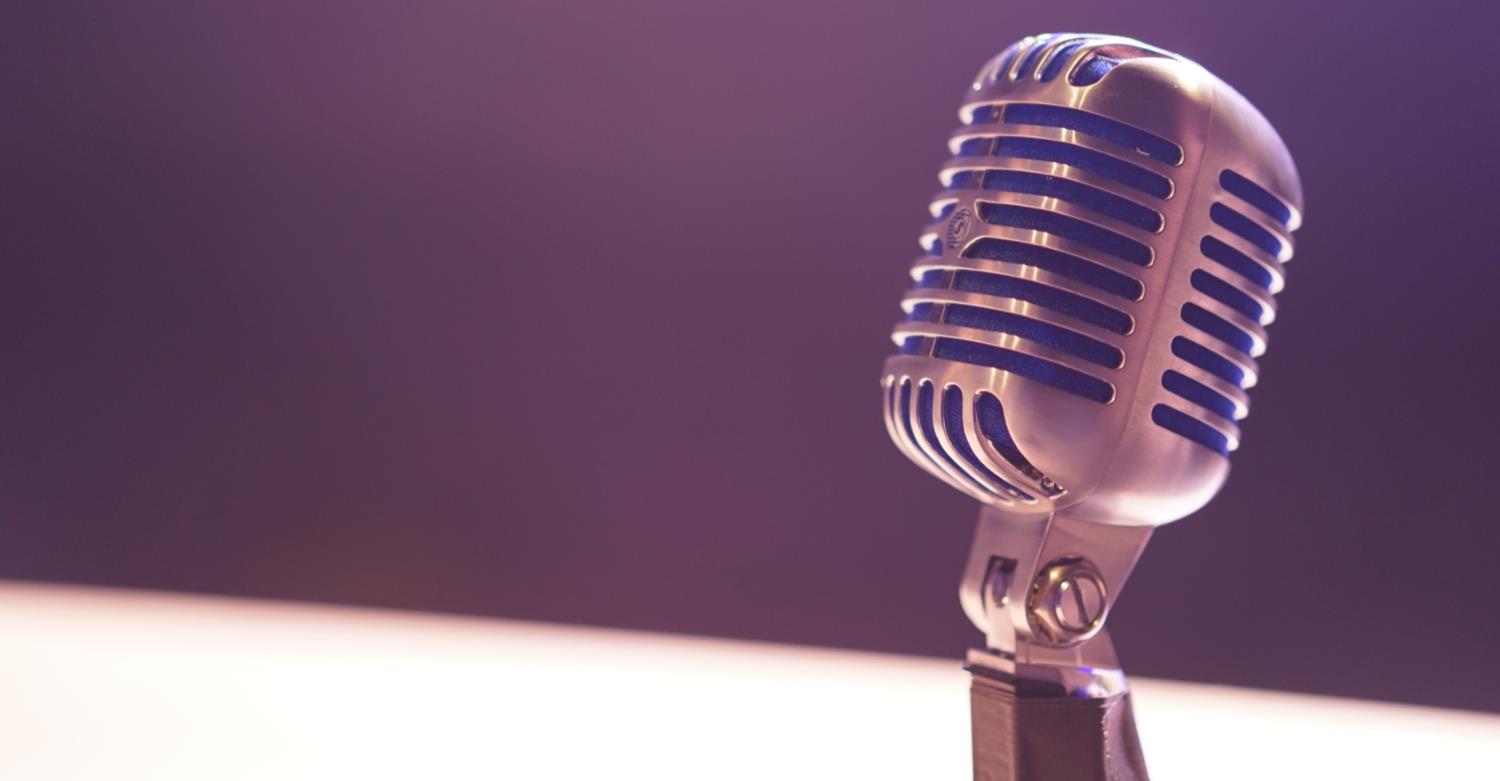 Премиум Дисплей Реклама

Десктоп и Мобилни формати
Мобилни формати
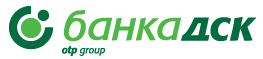 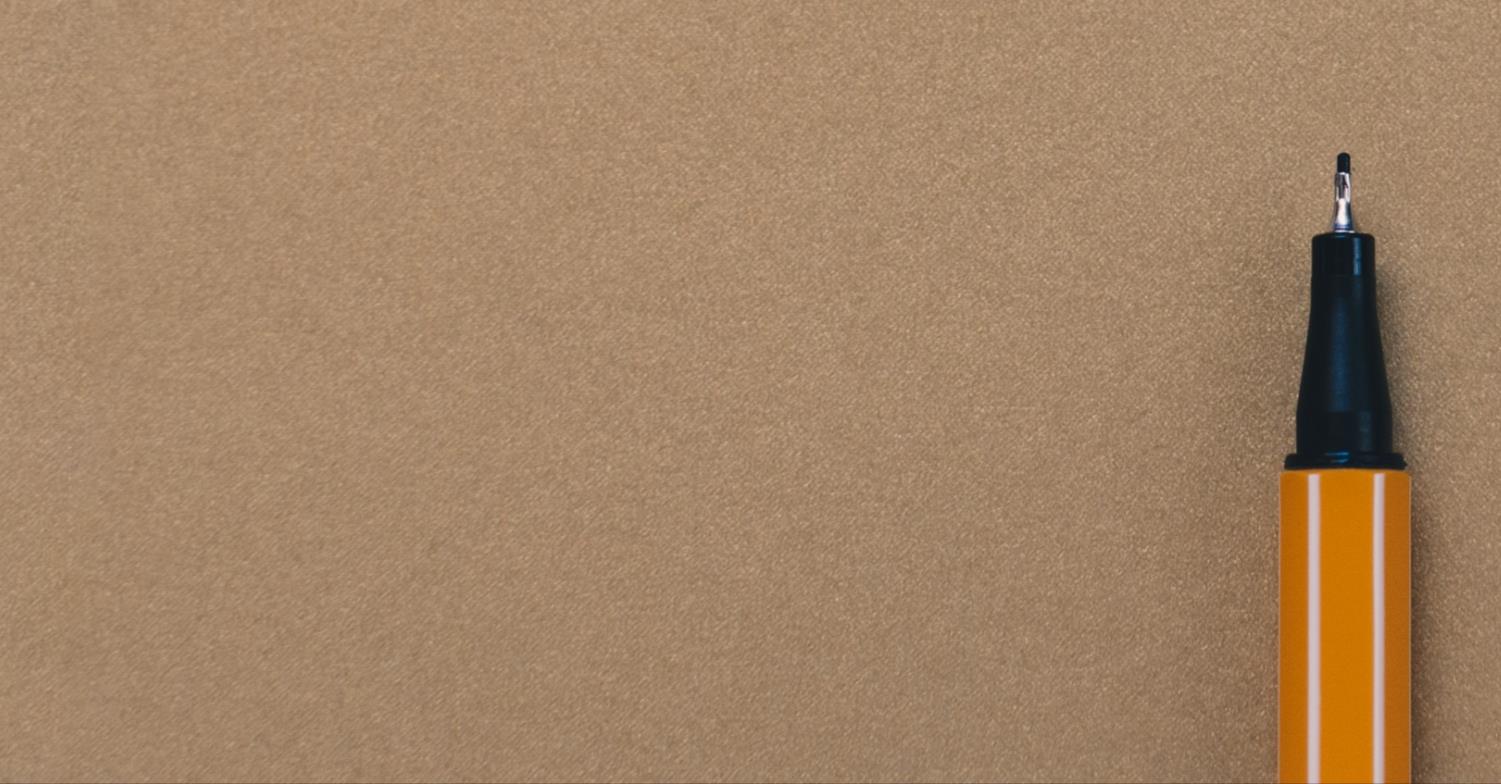 Мобилен банер 300x250 px
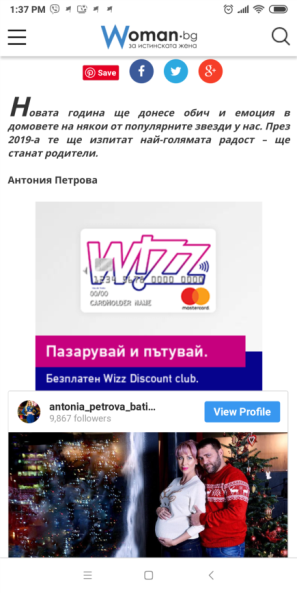 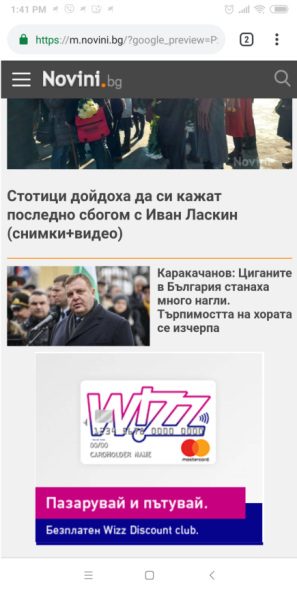 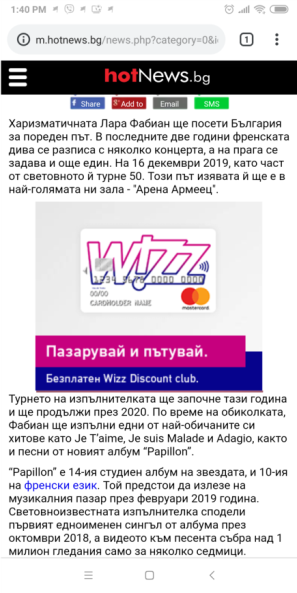 SMG Network
Десктоп формати
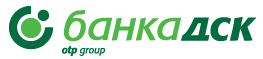 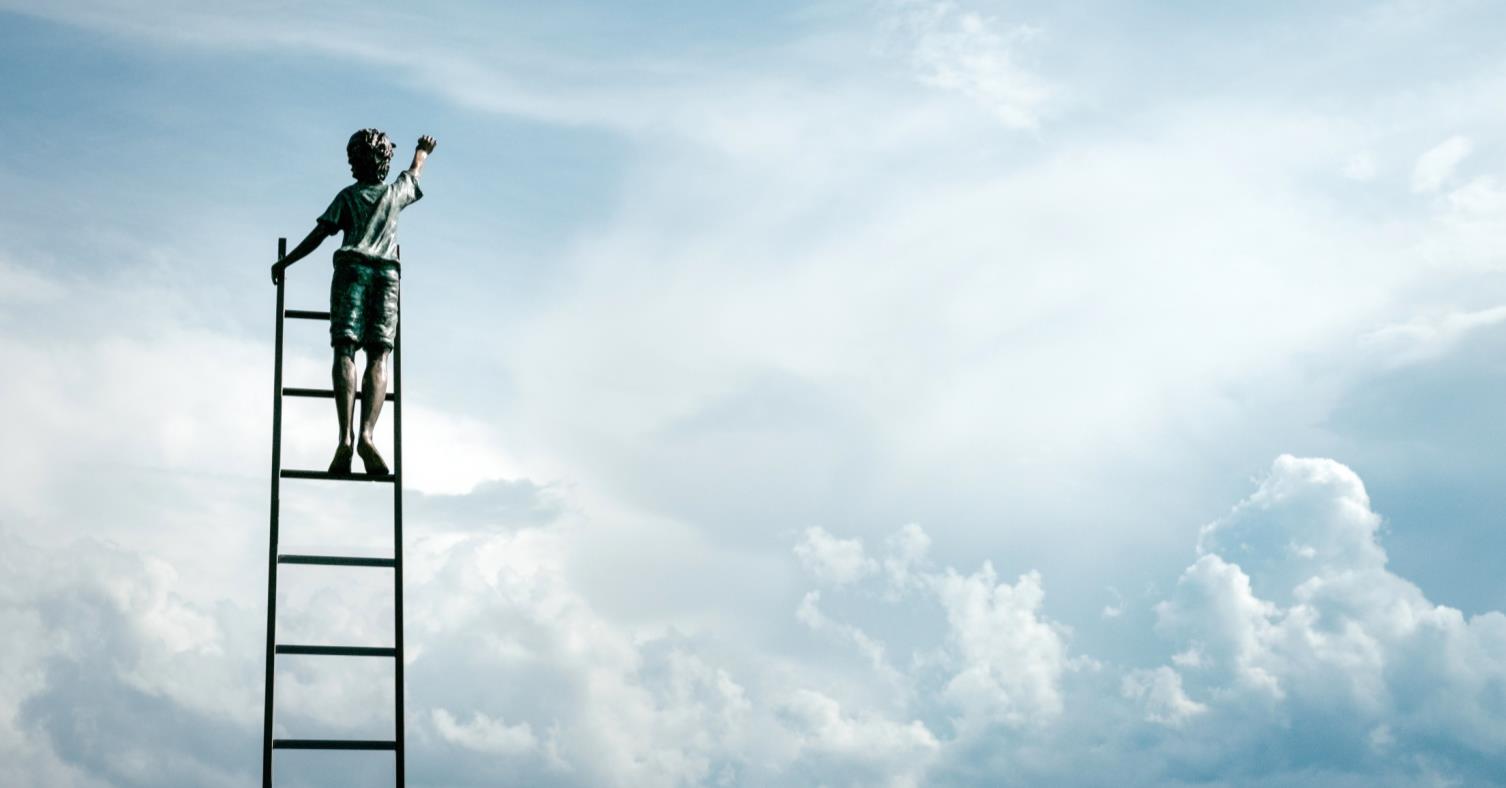 Банер 300x600 px
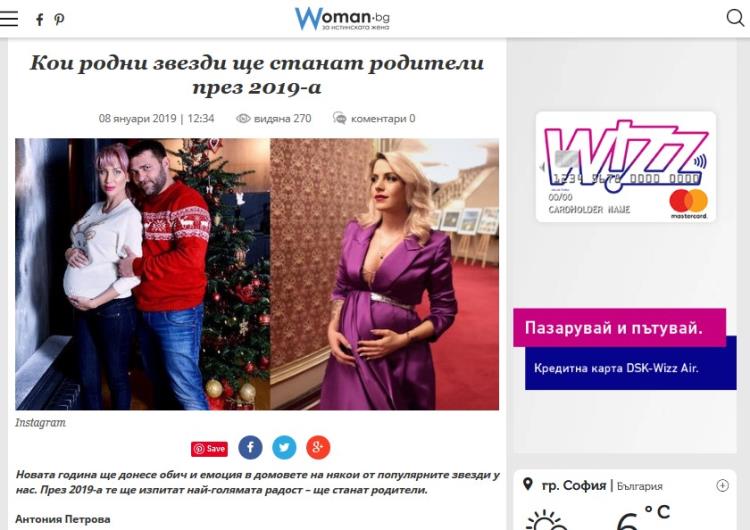 Woman.bg
Десктоп формати
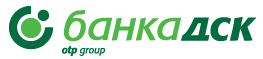 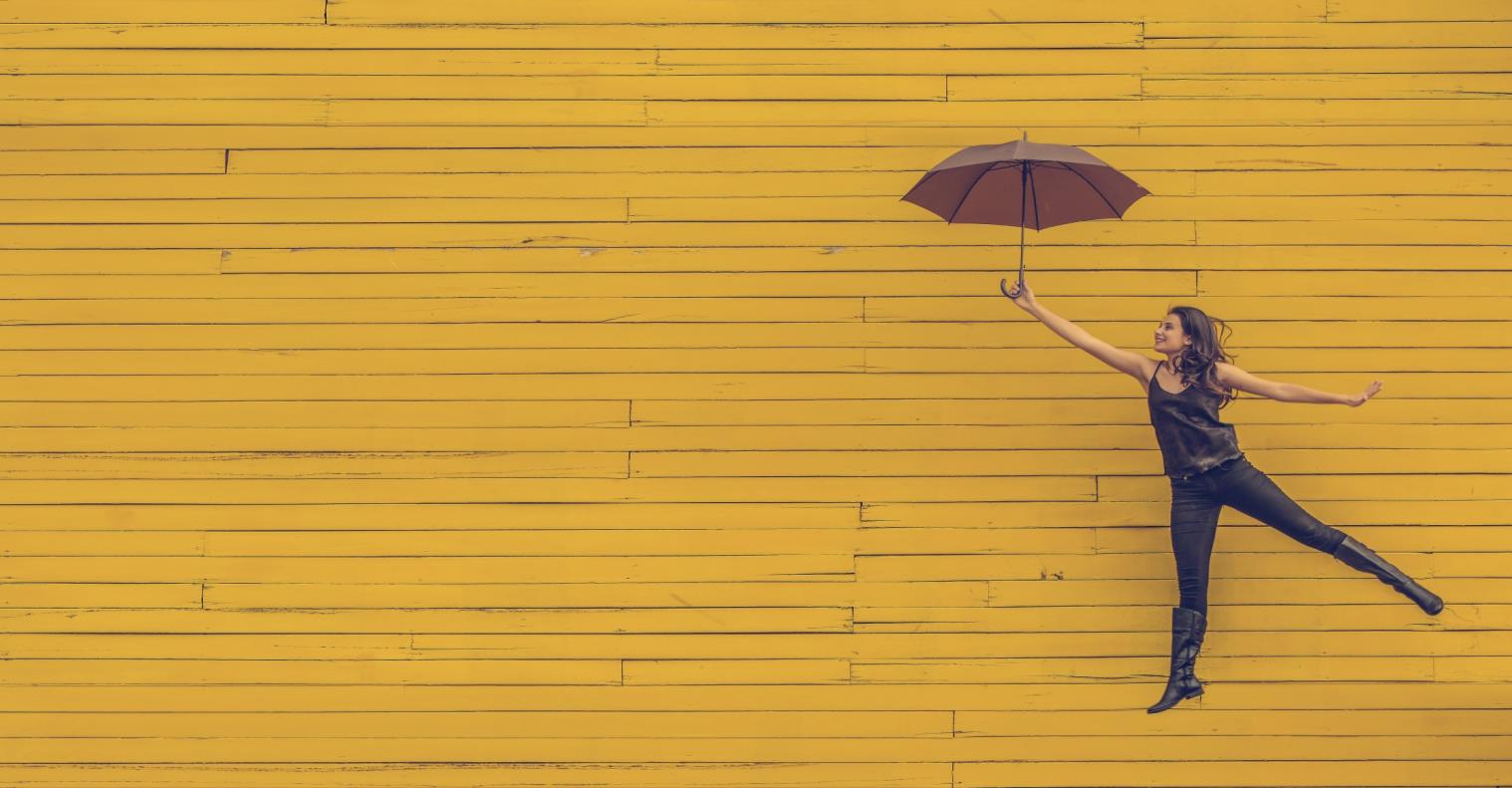 Банер 300x600 px
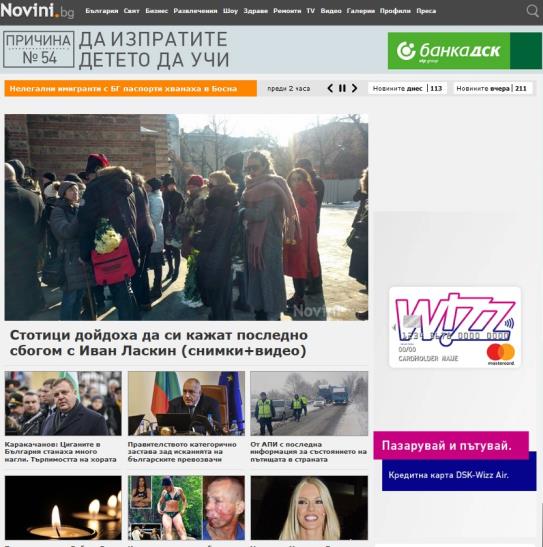 Novini.bg
Десктоп формати
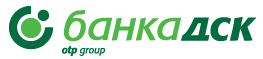 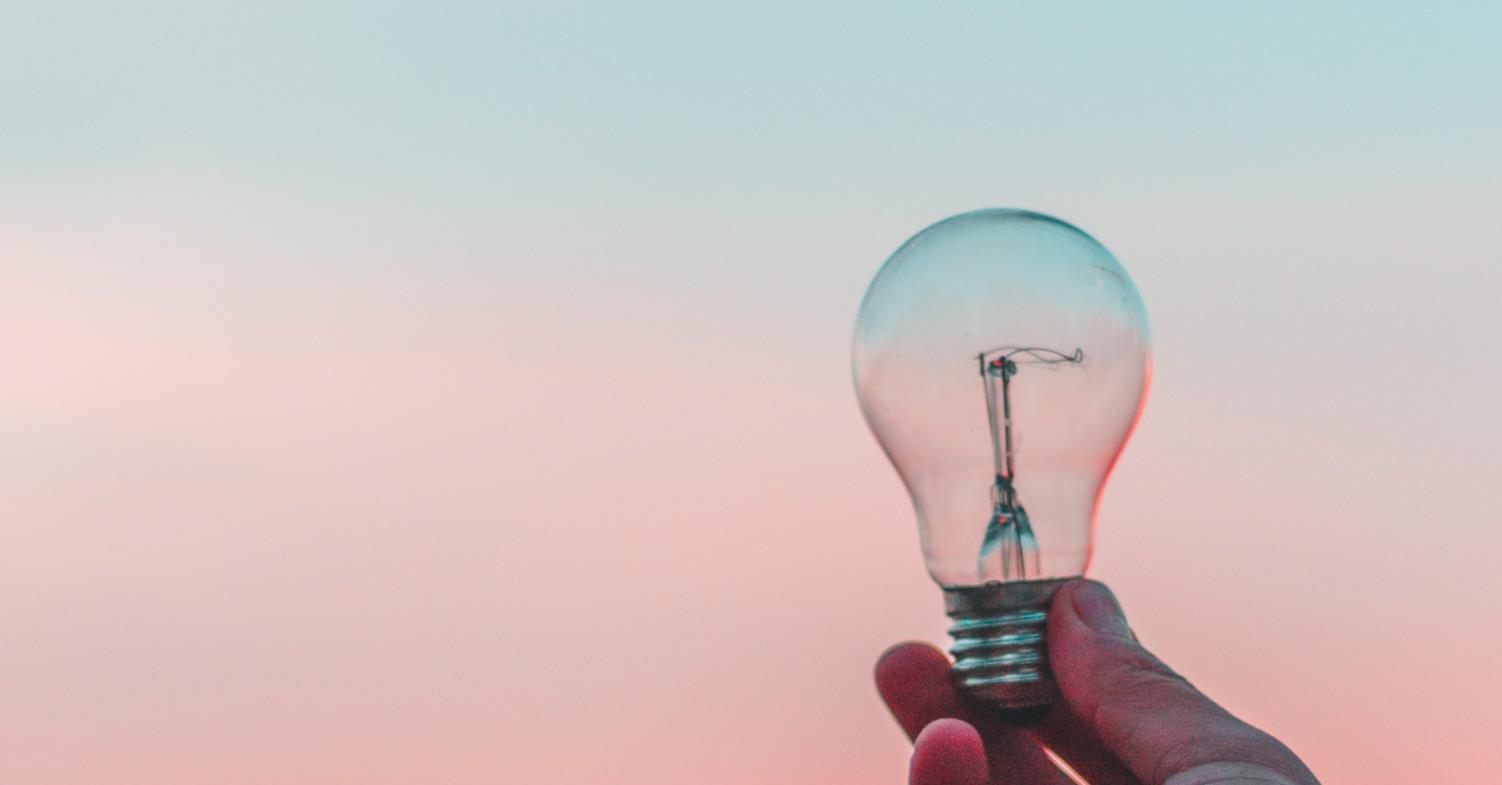 Банер 300x600 px
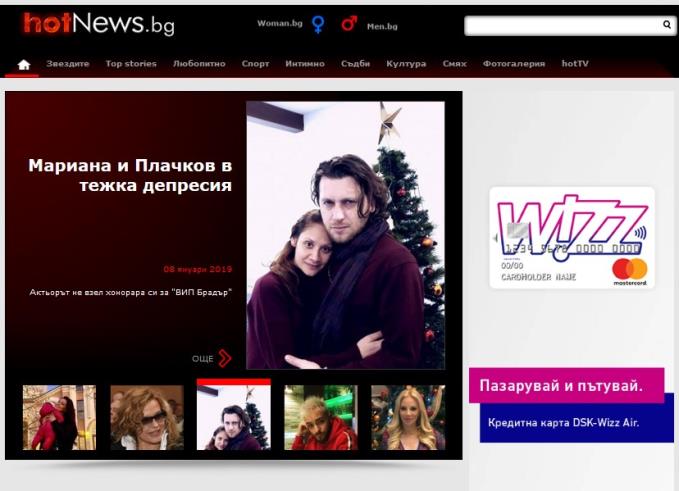 Hotnews.bg
Десктоп формати
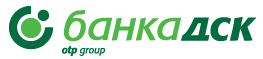 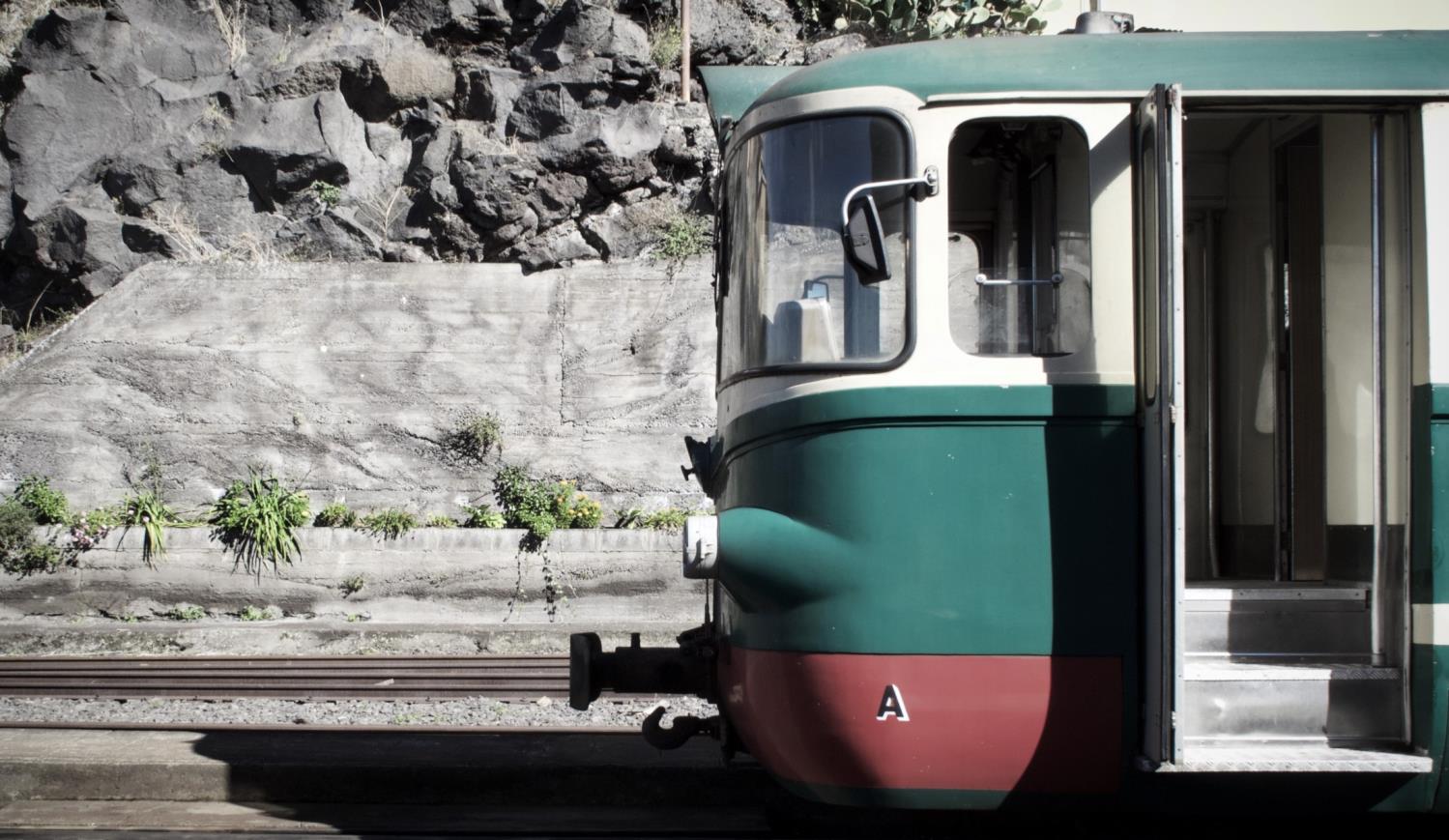 Брандиране на сайт  Woman.bg
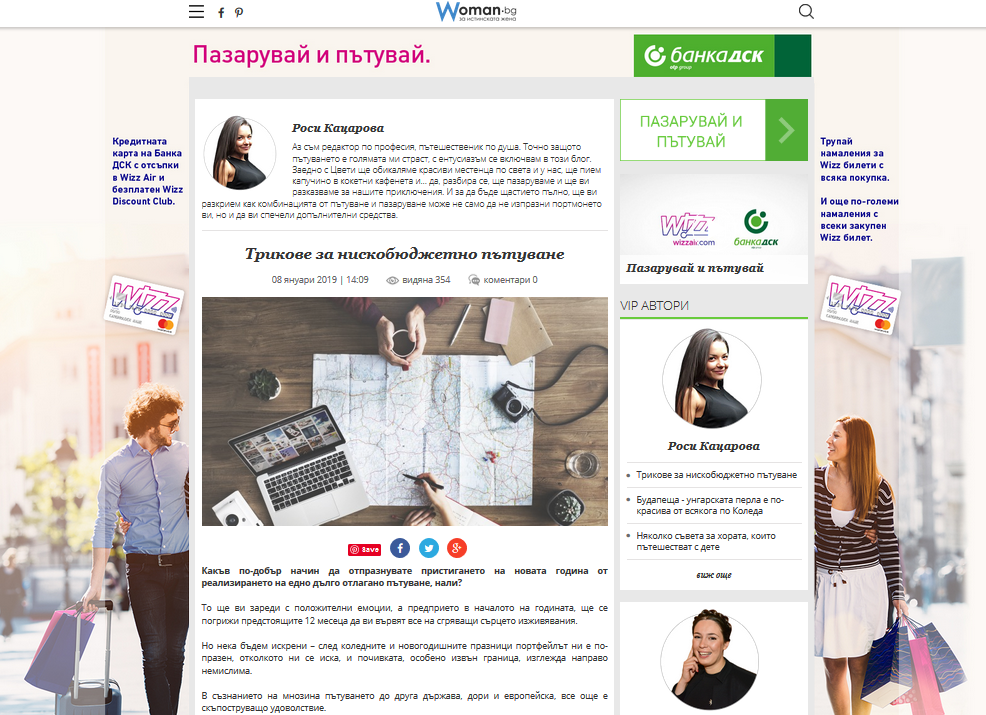 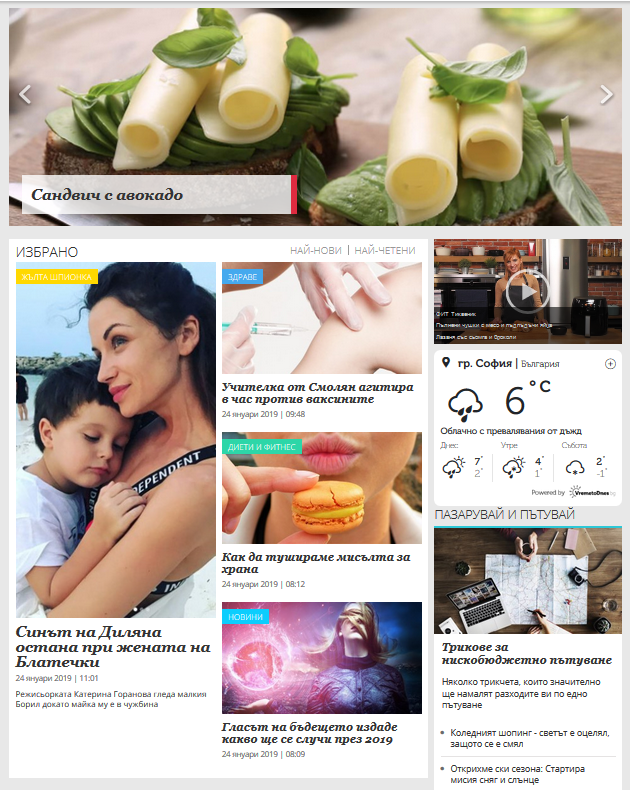 Десктоп формати
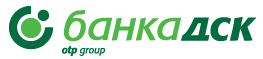 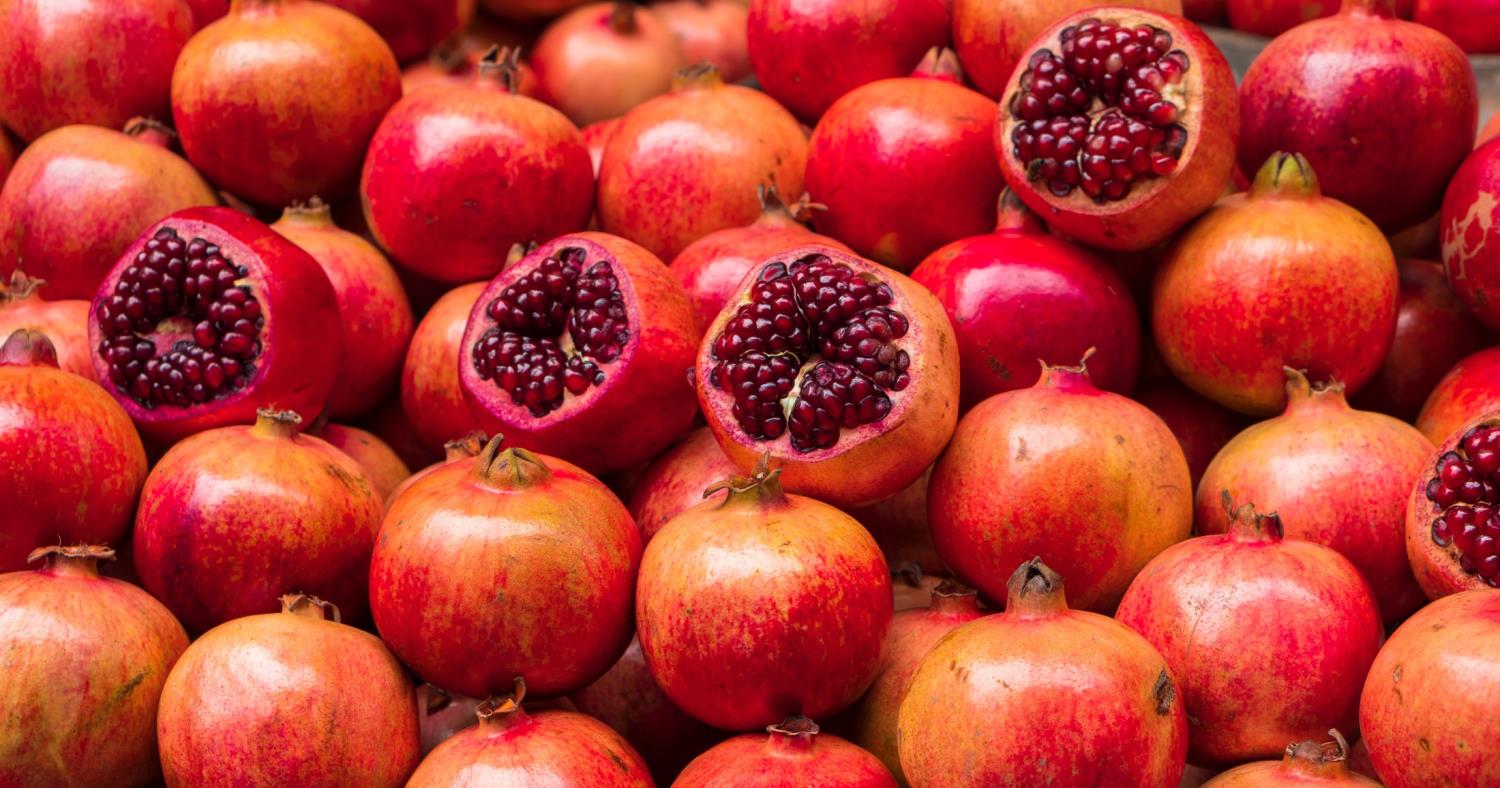 Брандиране на сайт  Novini.bg
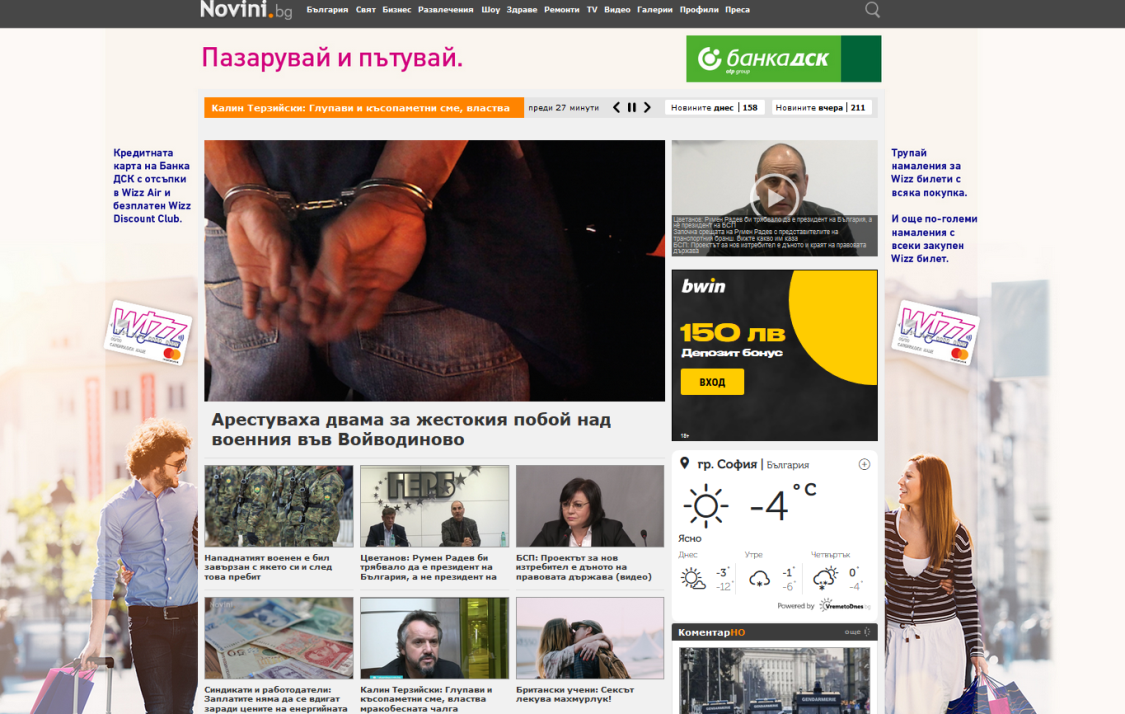 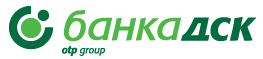 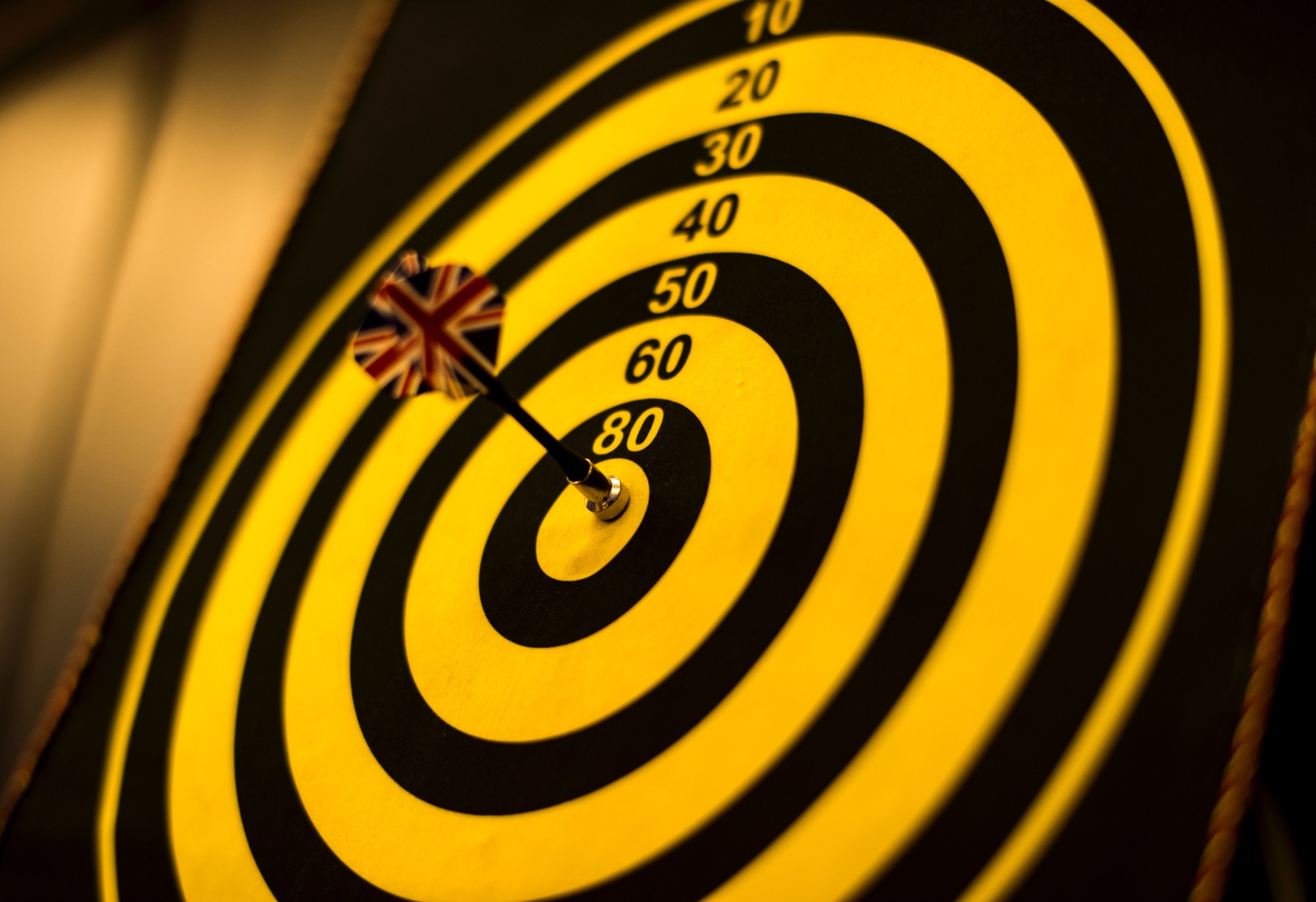 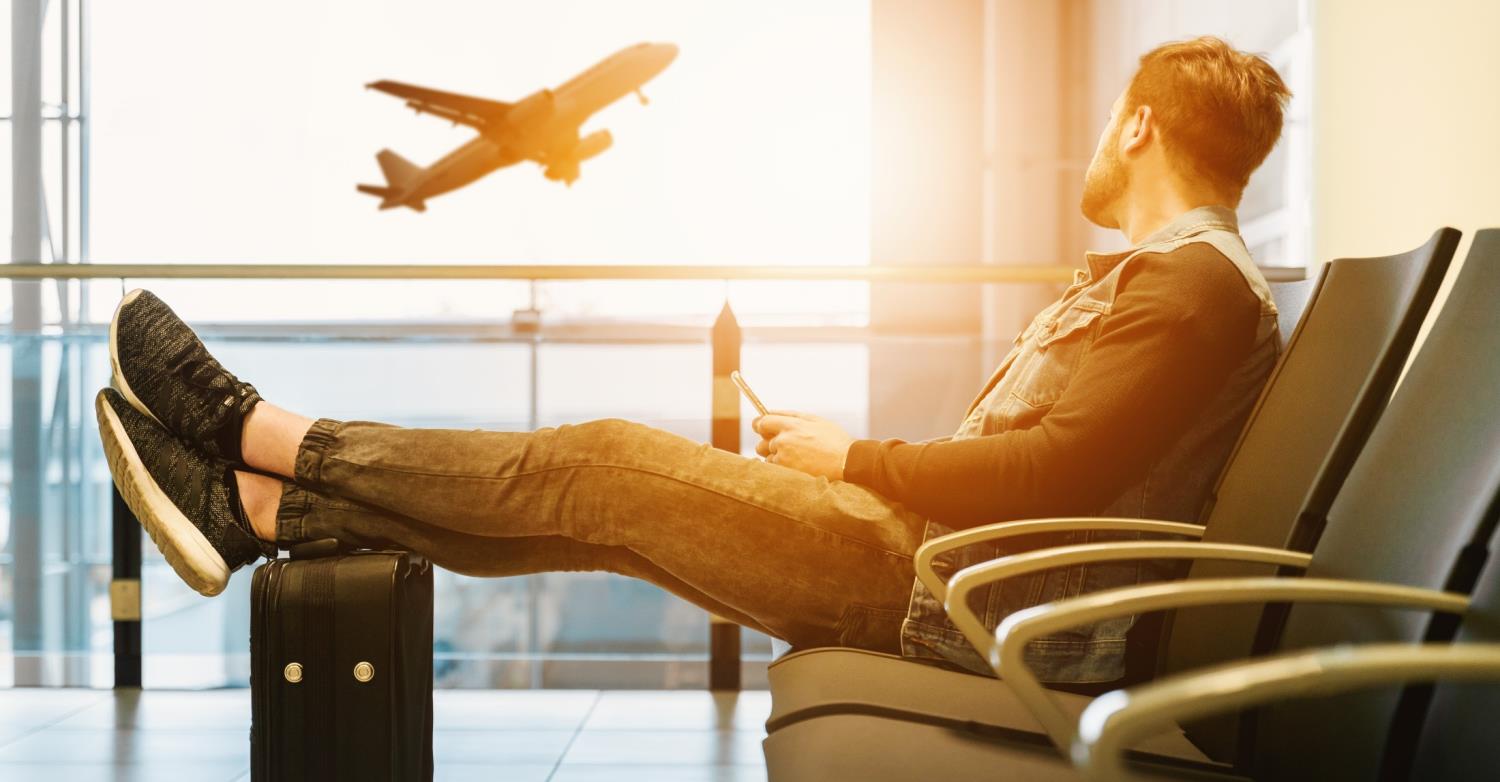 Брандиране на сайт  Hotnews.bg
АНАЛИЗ НА КАМПАНИЯТА


СТАТИСТИКА


ПРЕПОРЪКИ
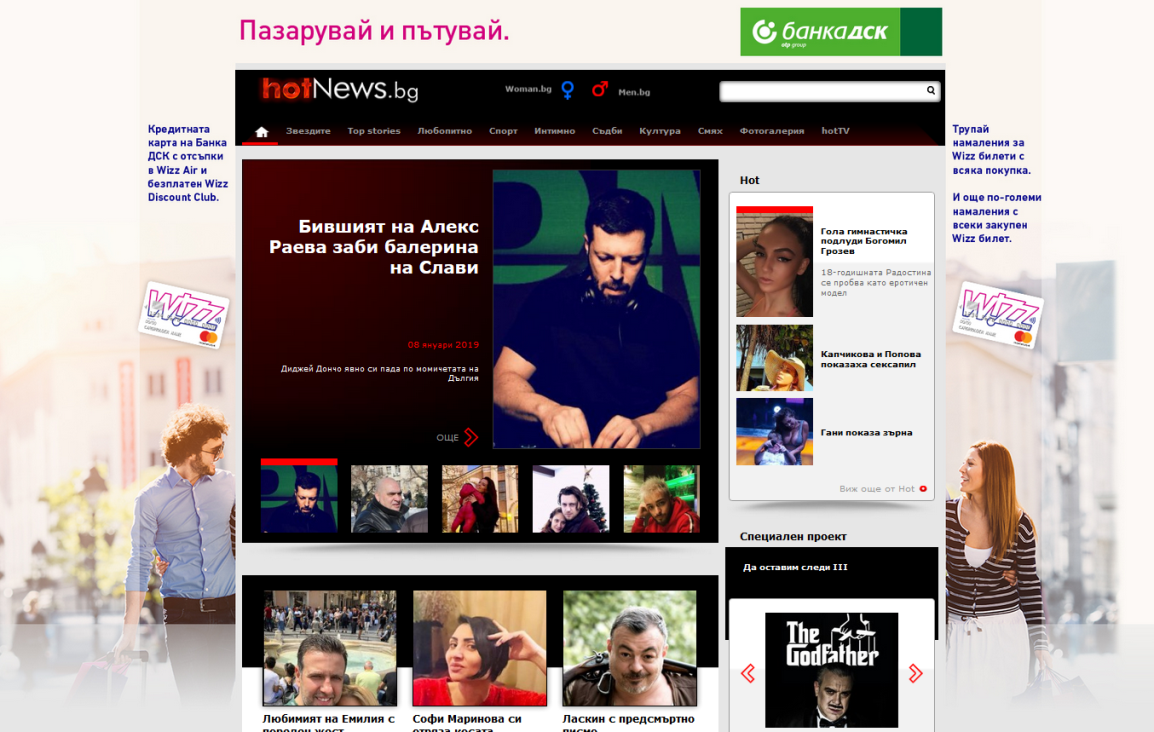 Статистика за Премиум Дисплей
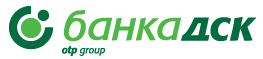 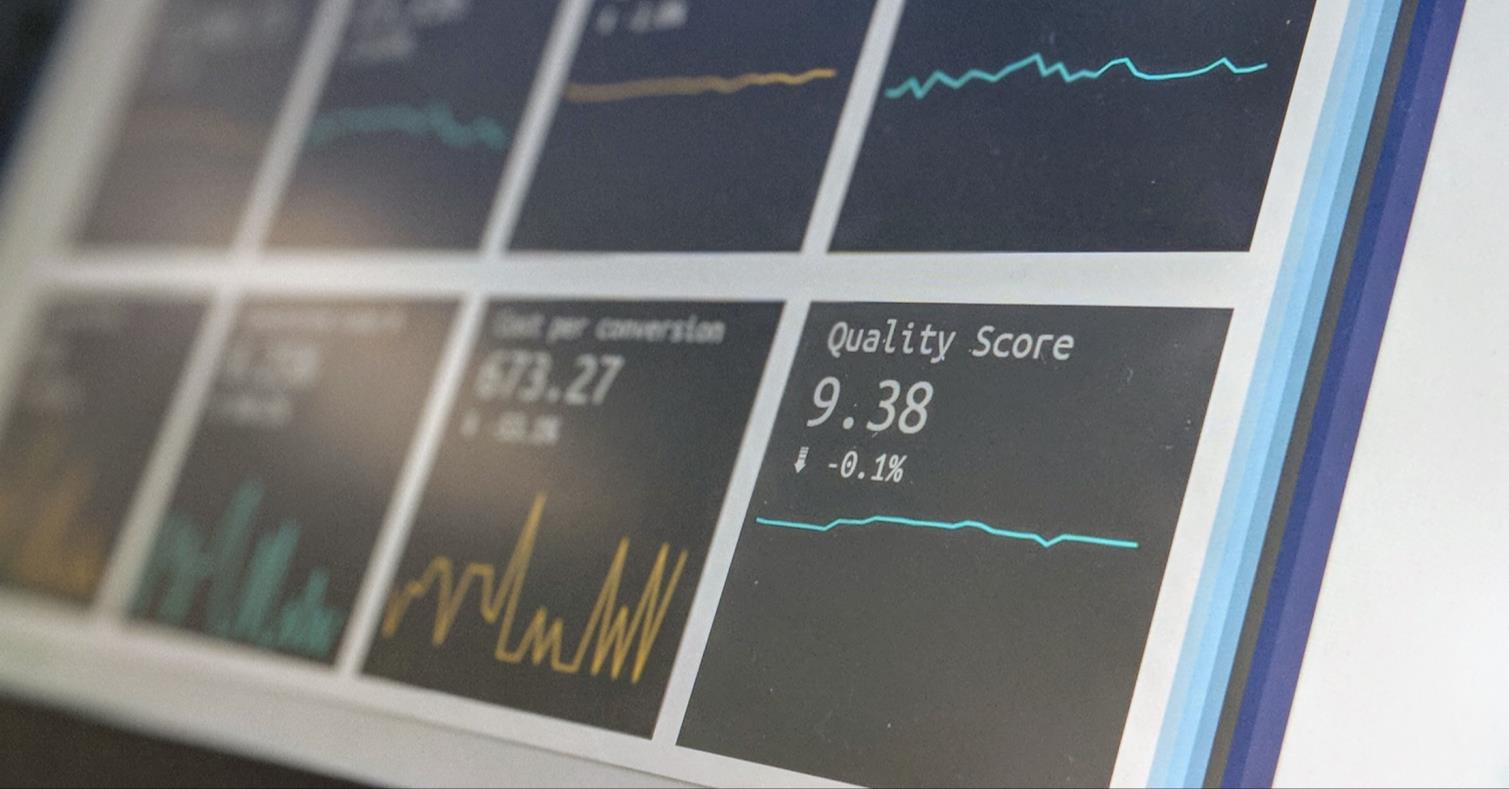 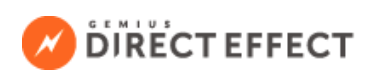 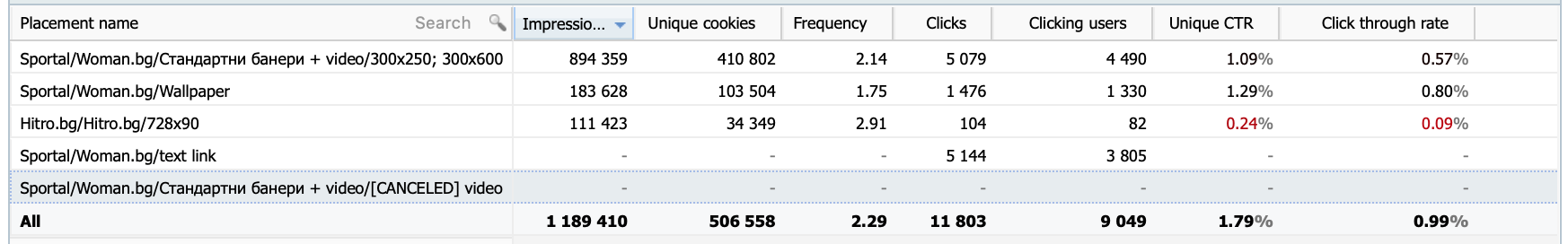 Данни – Gemius Direct Effect
Статистика за авторско съдържание и социални мрежи
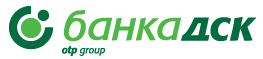 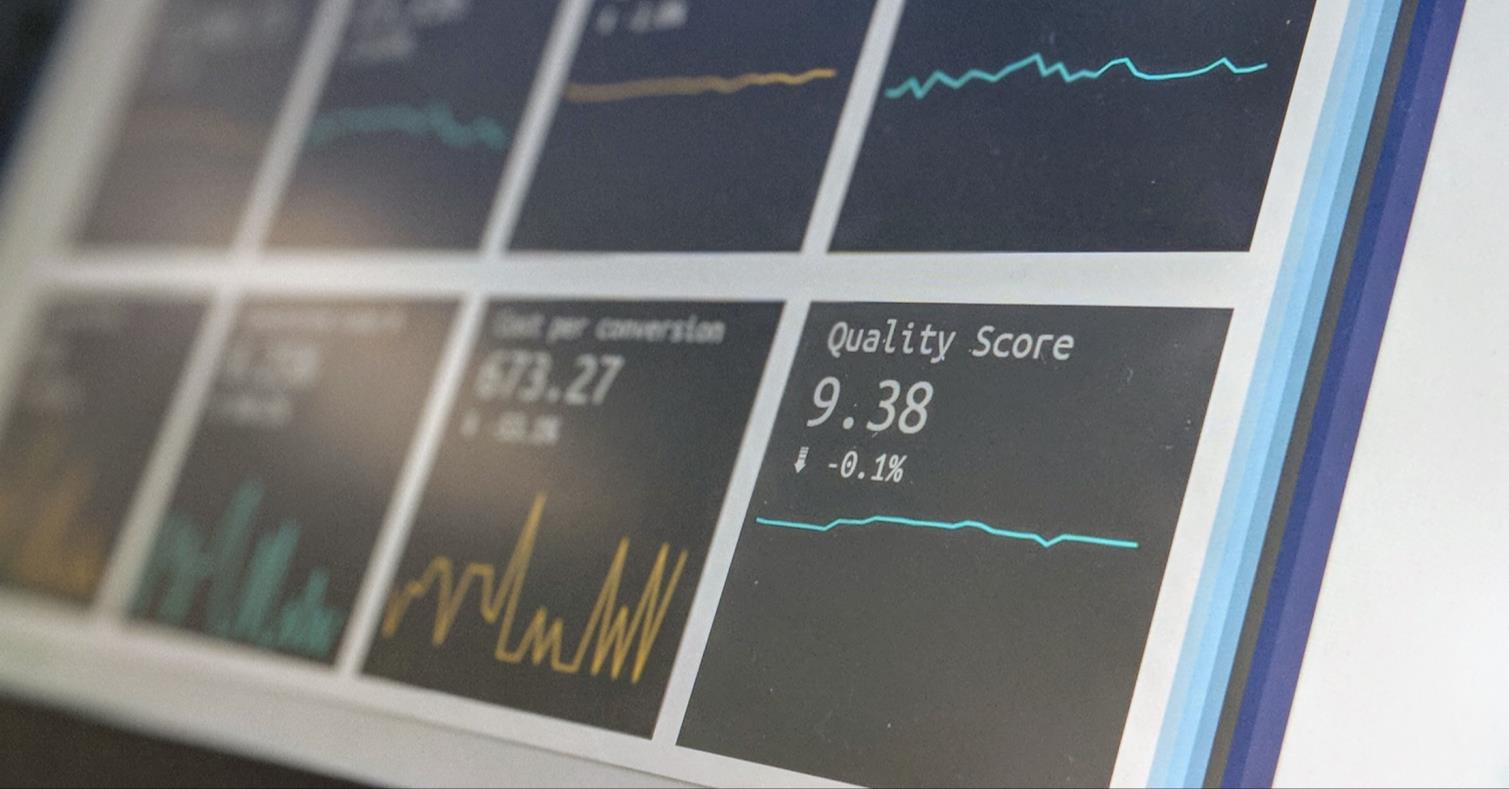 13 Авторски статии в Woman.bg – 251 768  прочитания
3 Авторски статии в Sportal.bg  – 43 494 прочитания
2 Авторски статии в Novini.bg  – 5 385 прочитания
Осреднен Facebook reach на база 55 броя постове - 18 840
Данни – Facebook, Novini.bg, Woman.bg, Sportal.bg
Анализ на кампанията
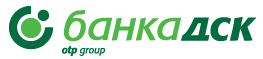 Достигнахме до над половин милион уникални потребители чрез много добре селектирани медии, лидери в категориите си: 

Най-голямата спортна медия в България – Sportal.bg, с концентарция на мъжка аудитория, до която достигнахме чрез съдържание за любимите им футболни отбори и предстоящите мачове, в което Sportal.bg им препоръча най-изгодното предложение за организиране на пътуване в чужбина, за да гледат любимият си отбор на живо с картата на DSK-WizzAir. 

Един от най-наложените женски сайтове в България - Woman.bg, чрез който посочихме всички предимства на картата. Представихме я във всеки един момент от нашето ежедневие преплетено в интересно и разнообразно съдържание за потребителите, което беше поместено в авторки блог. За проекта разработваха материалите автори, покриващи търсената таргет група и познаващи много добре аудиторията на медията. Те използваха подходи, с които да достигнем до тях по най-ефективен начин и да ги запознаем с всички ползи от картата, така че да я използват максимално ефективно. Успяхме да наложим специалната категория на Банка ДСК  - авторки блог, като любимо място на читателите ни. Успяхме да създадем лоялност в тях и очакване на нови съвети, които да са им в помощ при оптимизиране на финансовия им бюджет. 

Най-бързо развиващият се сред лидерите в категорията си, материалите в Novini.bg представиха ползите на картата с по-стегнато и обучително съдържание подходящо за аудиторията на сайта. 

Чрез тази стратегия на кампанията достигнахме до търсената таргет група, използвайки различни подходи към всяка една от тях. Голяма част от потребителите ни успяха да се запознаят и вникнат в ползите от картата, което провокира желанието им да я притежявят, да пътуват и спестяват.
Препоръки
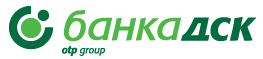 За оптимизиране и повишаване на ефикасността при провеждане на подобни кампании ние препоръчваме: 

Рекламните формати, промотиращи специални проекти и авторски материали, препоръчваме да бъдат подчинени на концепцията на конкретната кампанията. Целта е да се избегне подвеждане на потребителя, както и загуба на трафик към проекта, с което си гарантираме и качесвени потребителски действия – кликове. 

Продуктът е подходящ за различни таргет групи. Това означава, че за да бъде ефективността максимална, препоръчваме посланията и дизайните (криейтива на форматите) да бъдат персонализирани за различните таргет групи, за да постигнем оптимални резултати и да “говорим” на езика на конкретната аудитория. 

За да достигнем до по-голям брой потребители, препоръчваме авторските материали да бъдат спонсорирани при споделянето им в подходящите фейсбук страници
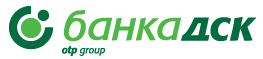 БЛАГОДАРИМ ВИ ЗА ДОВЕРИЕТО!